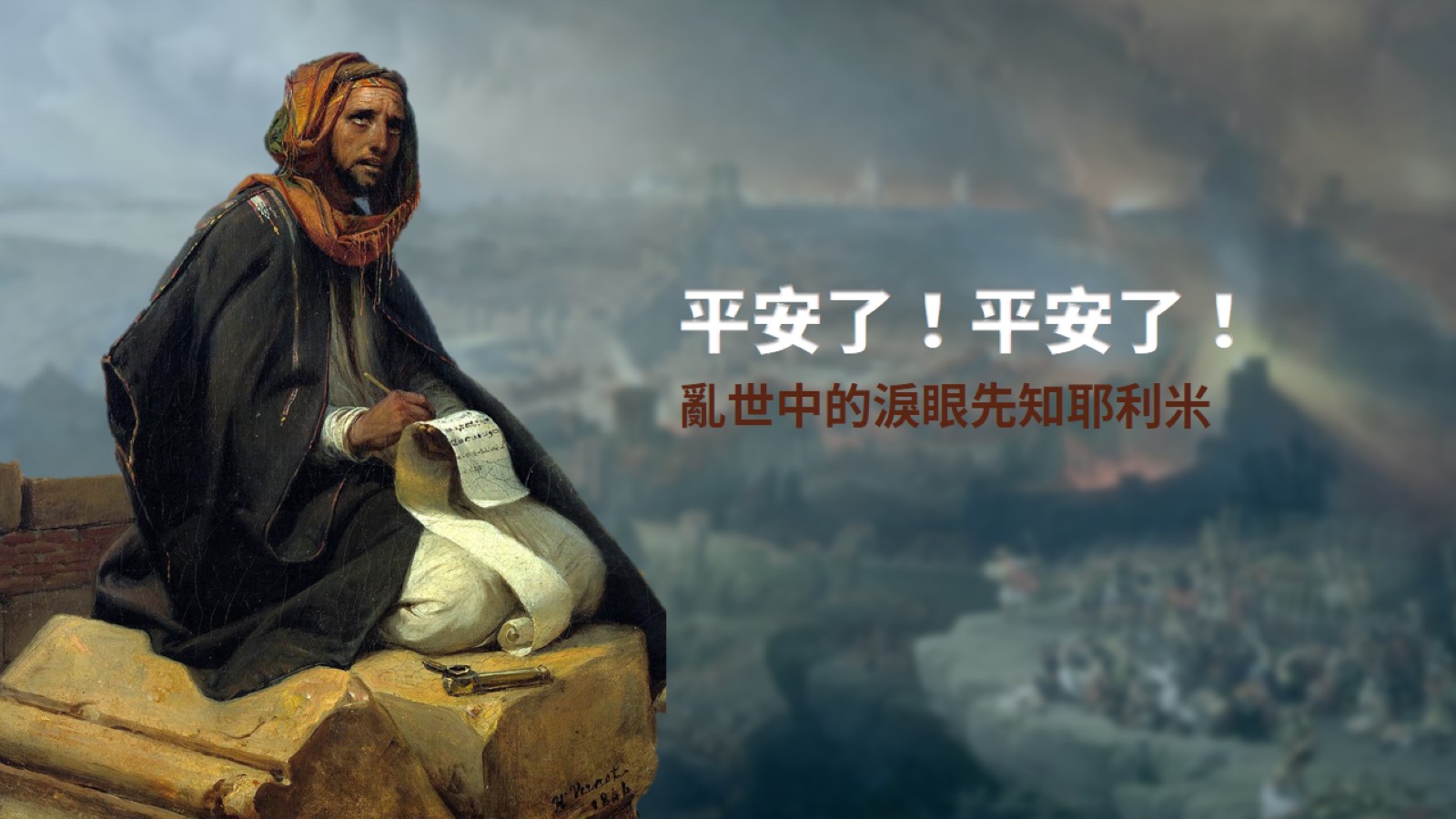 平安了！平安了！
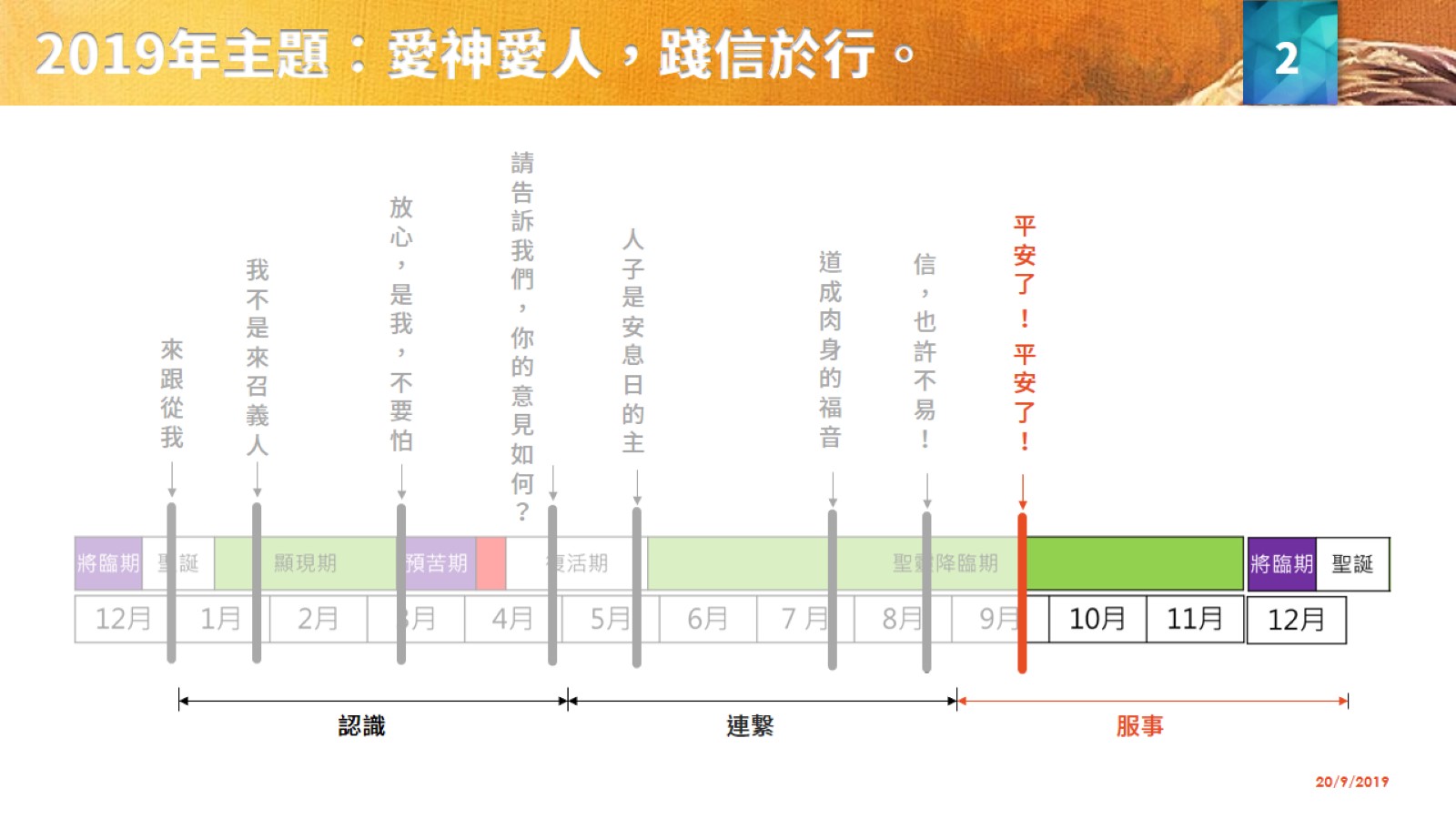 2019年主題：愛神愛人，踐信於行。
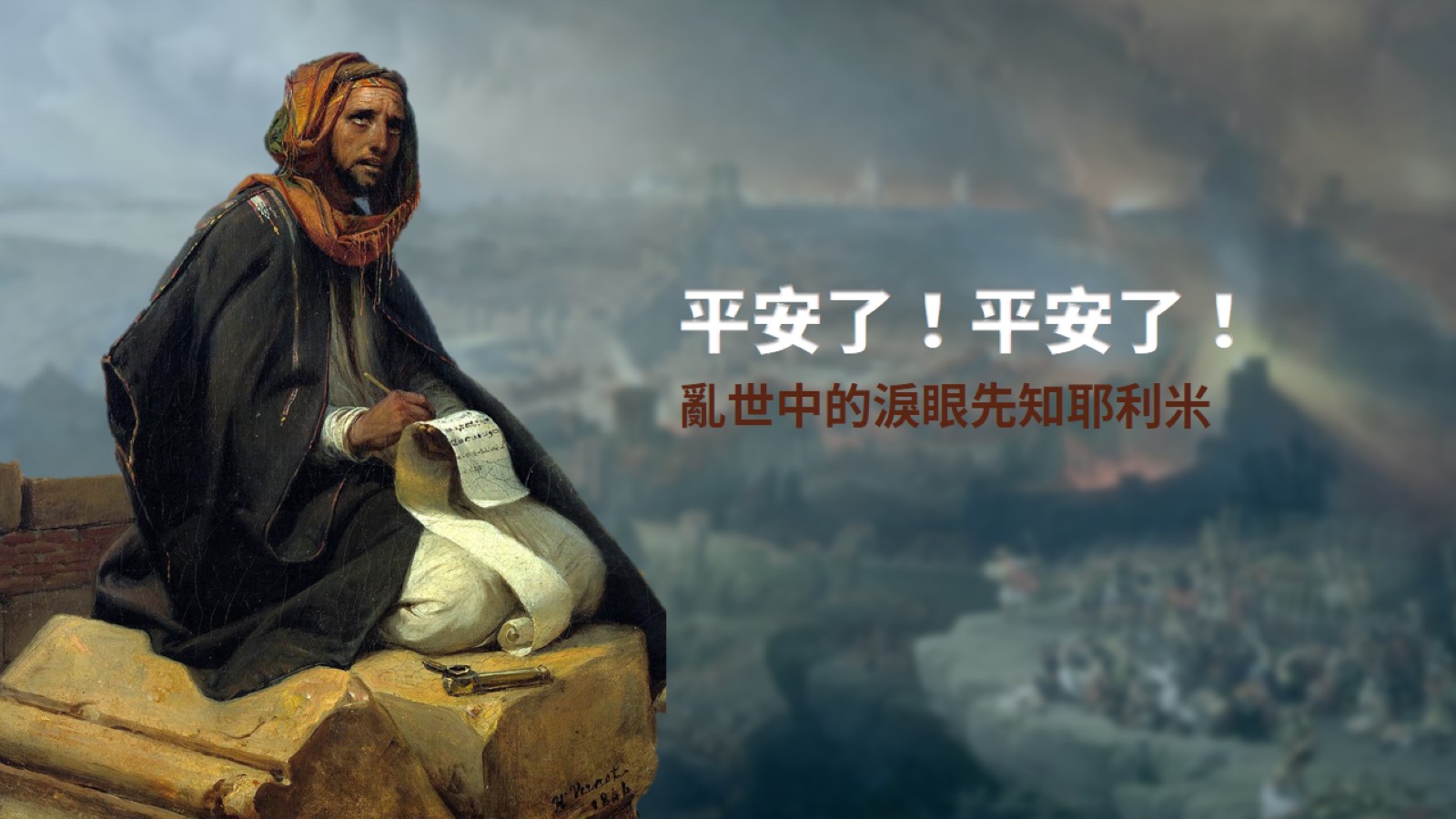 平安了！平安了！
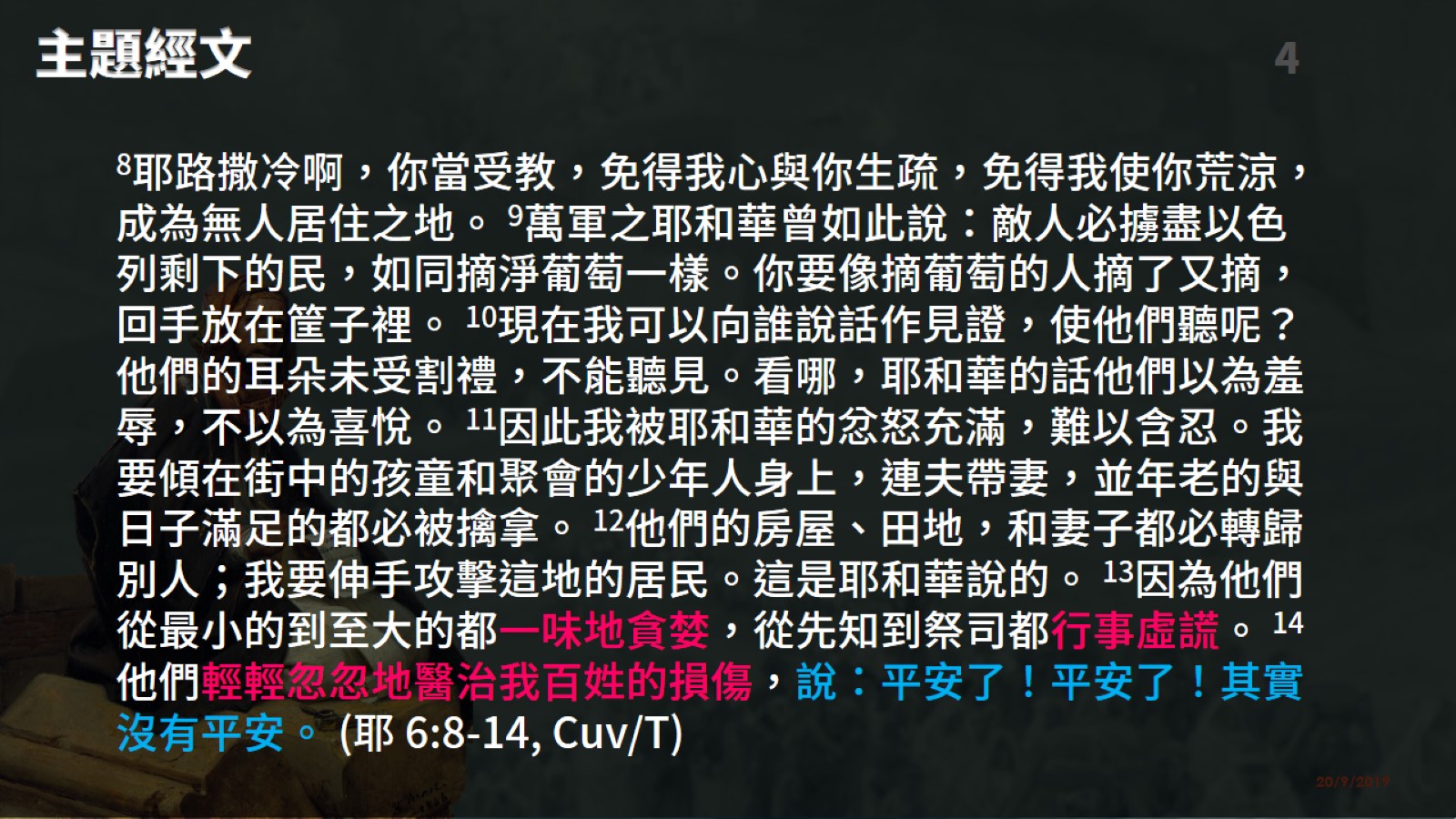 主題經文
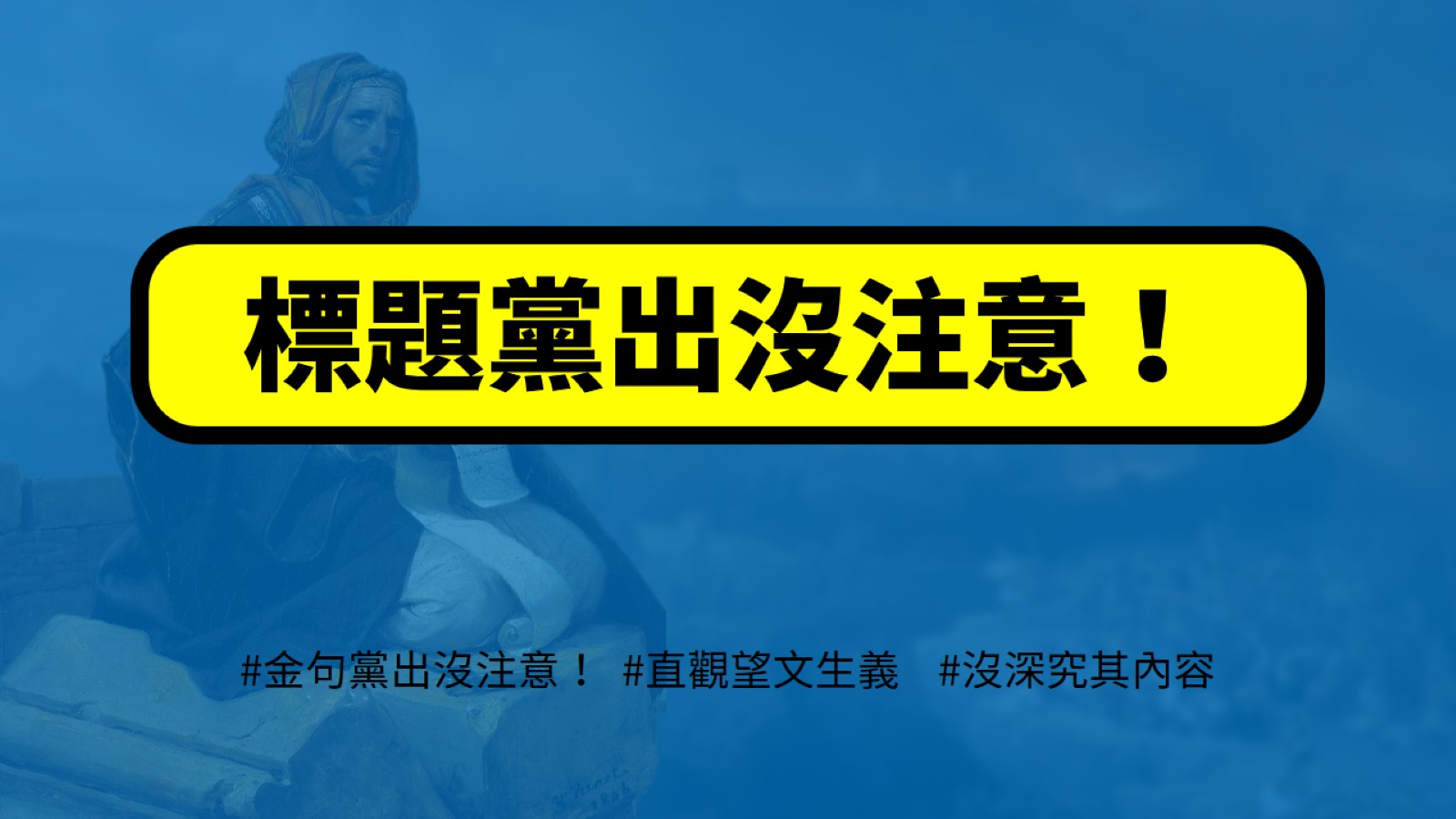 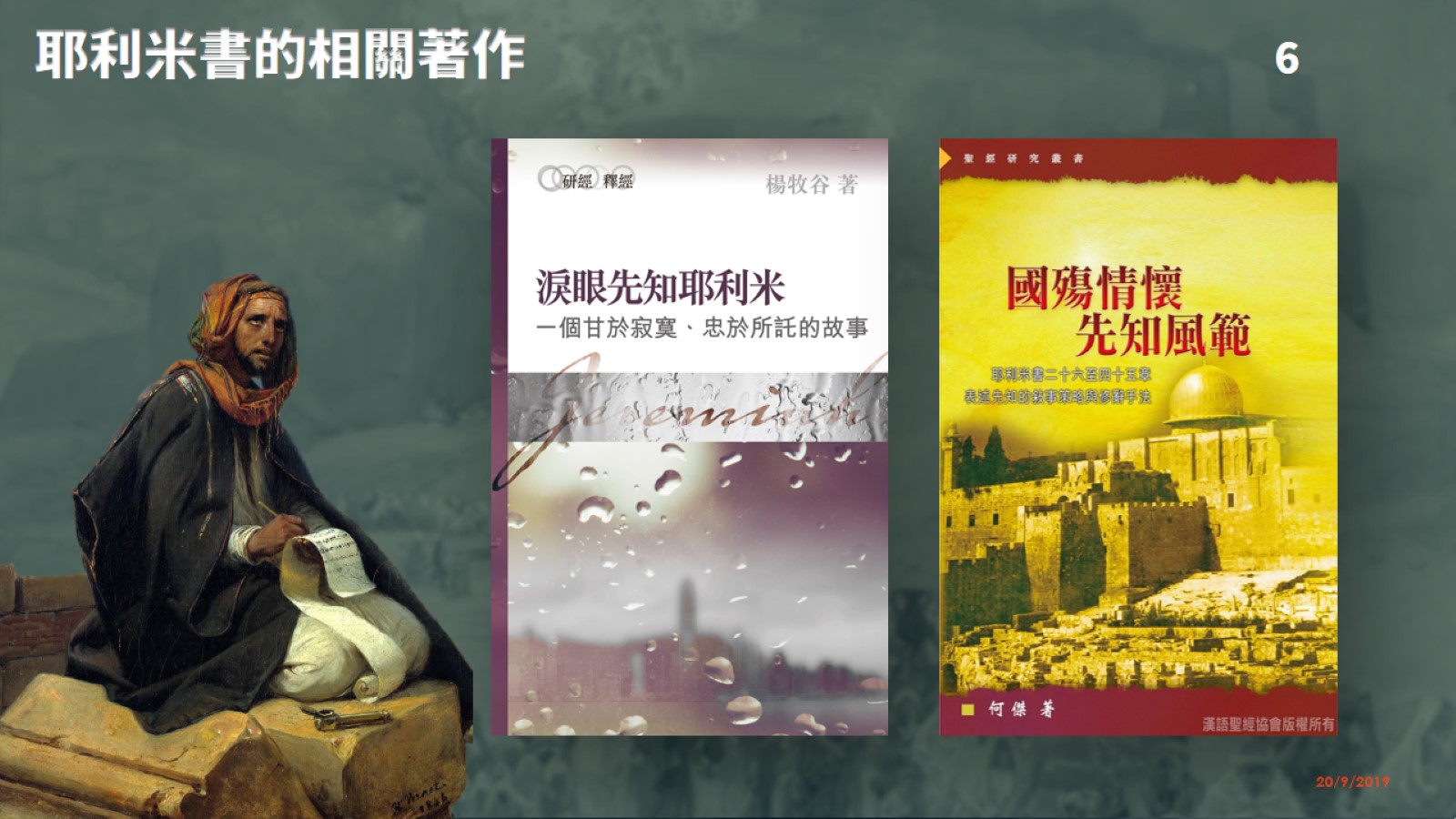 耶利米書的相關著作
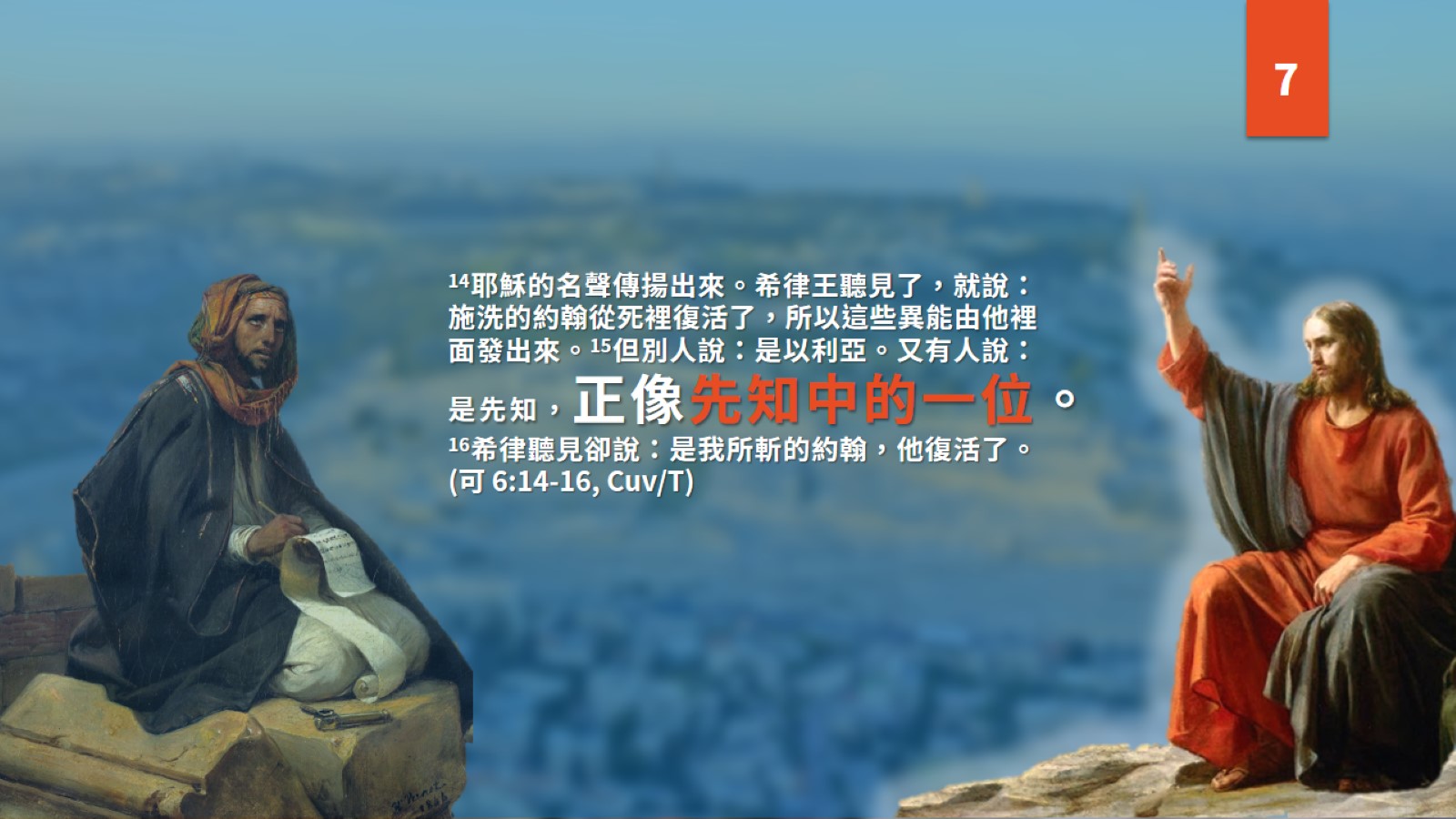 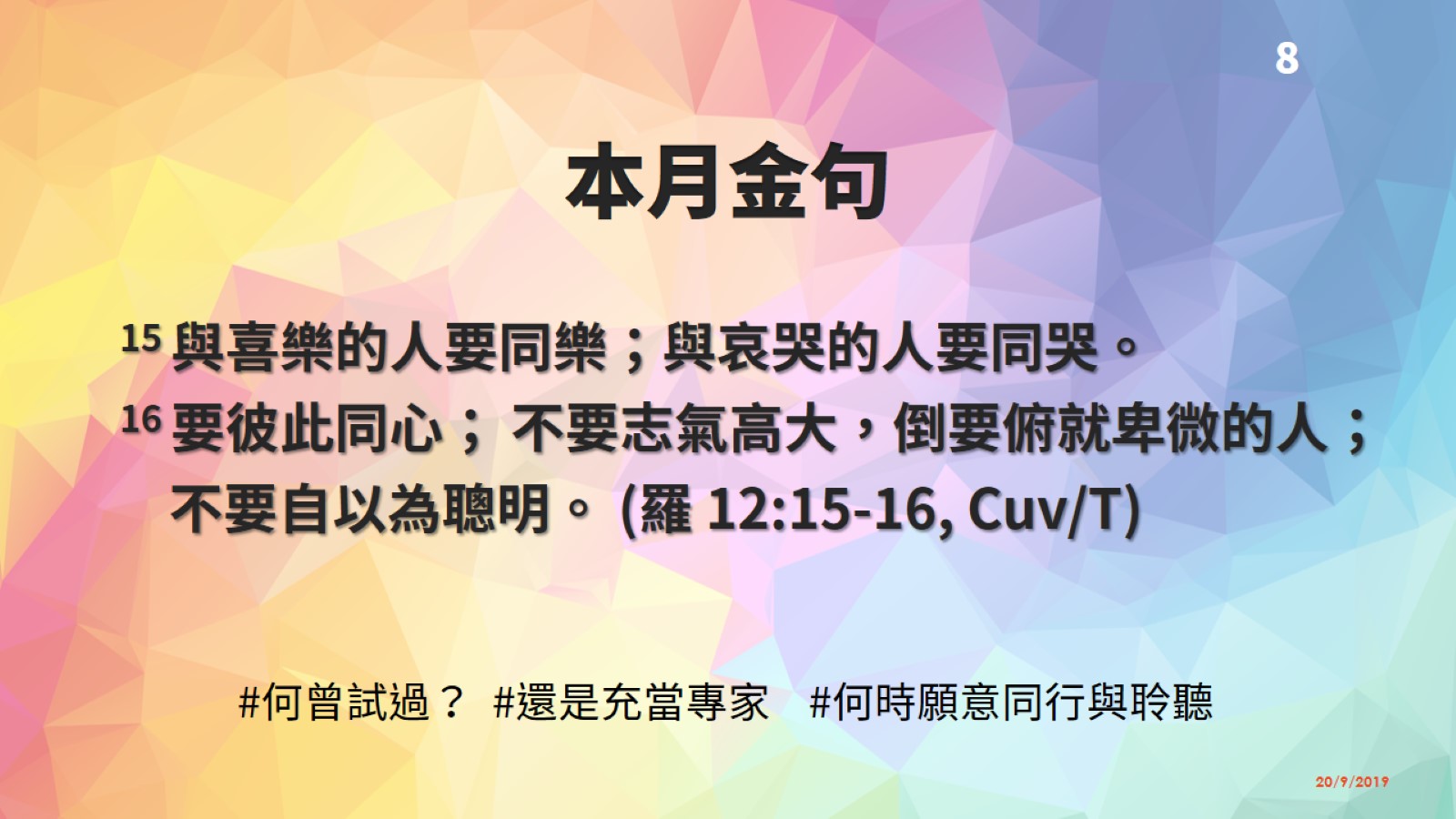 本月金句
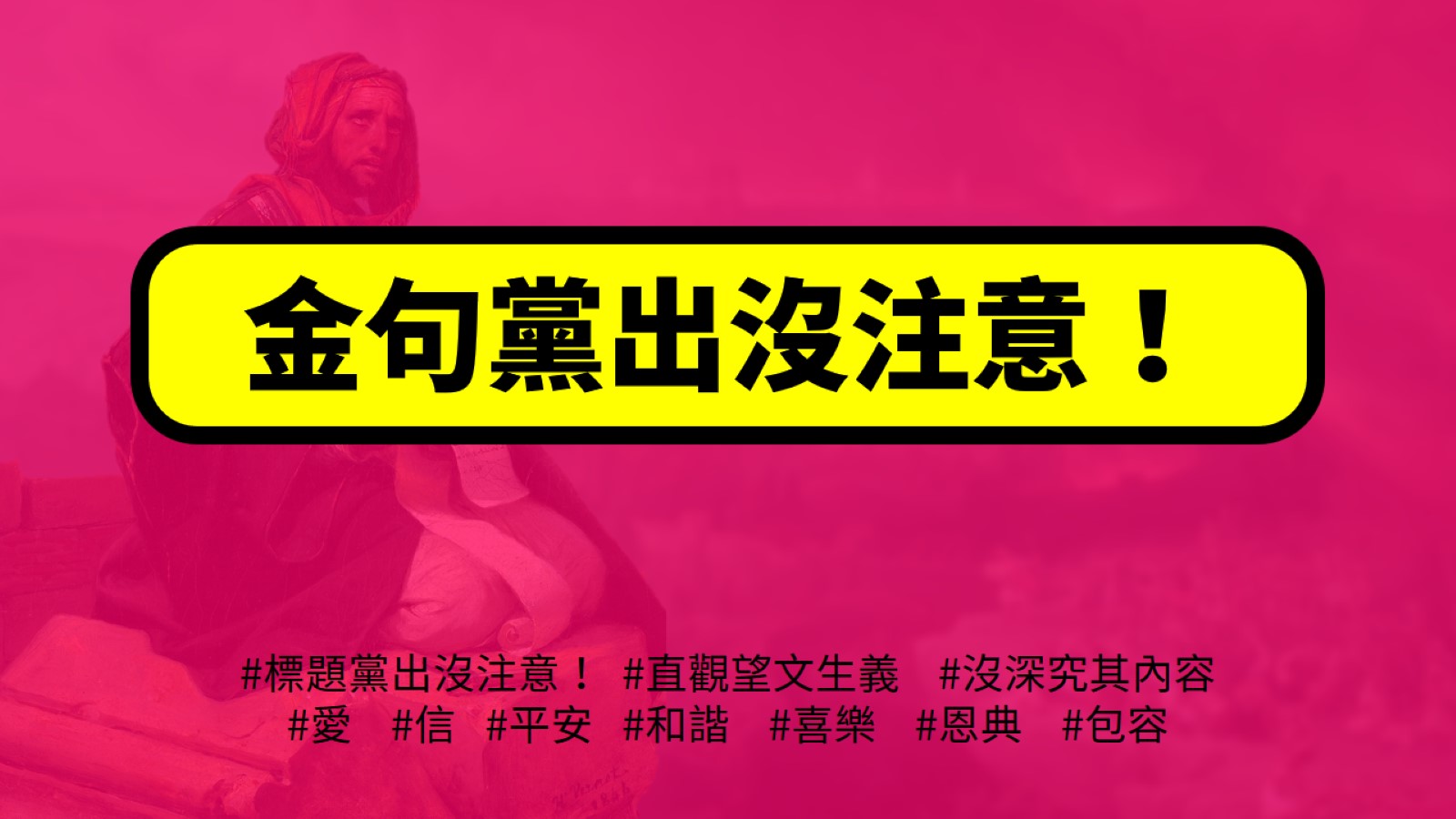 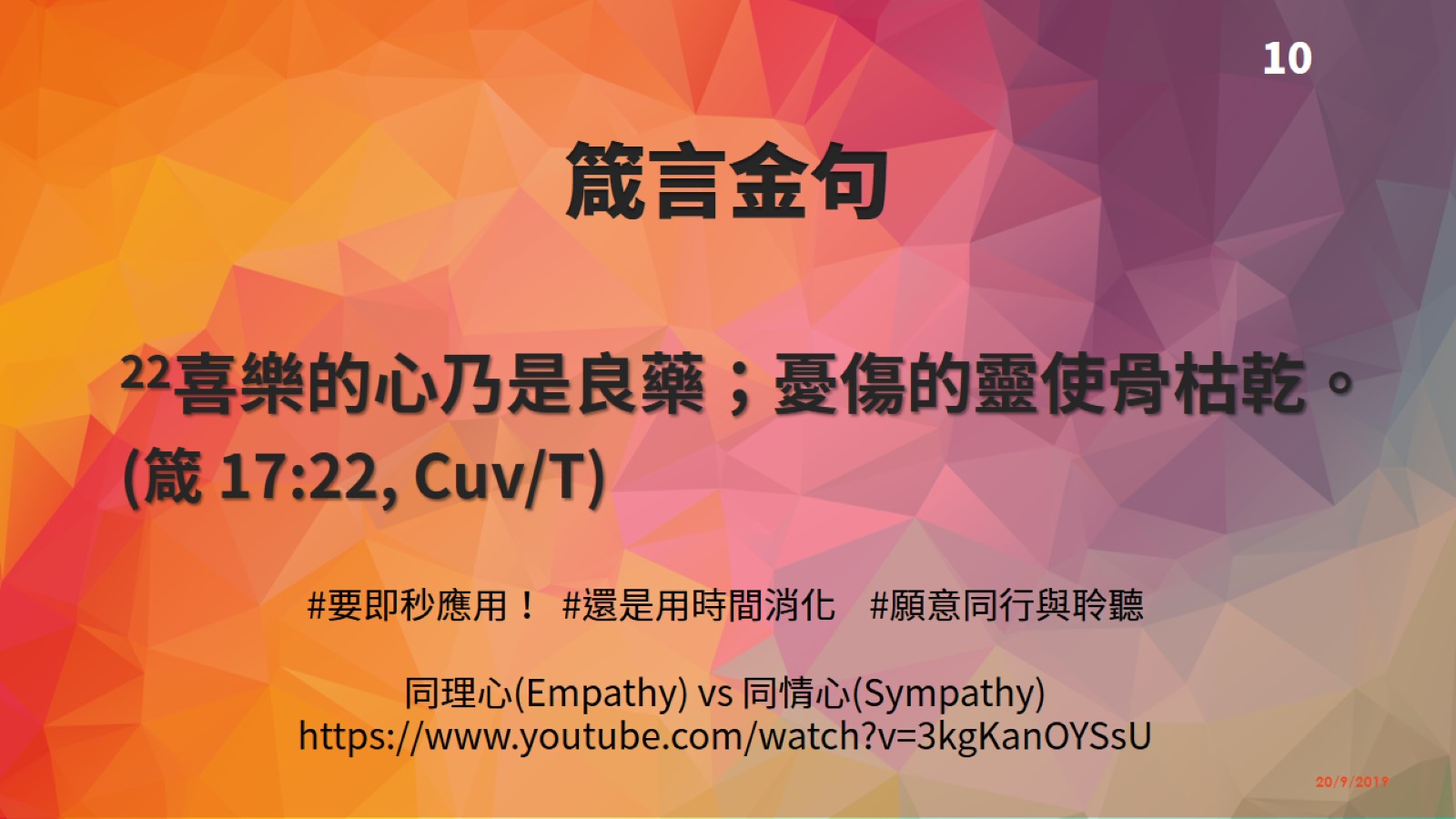 箴言金句
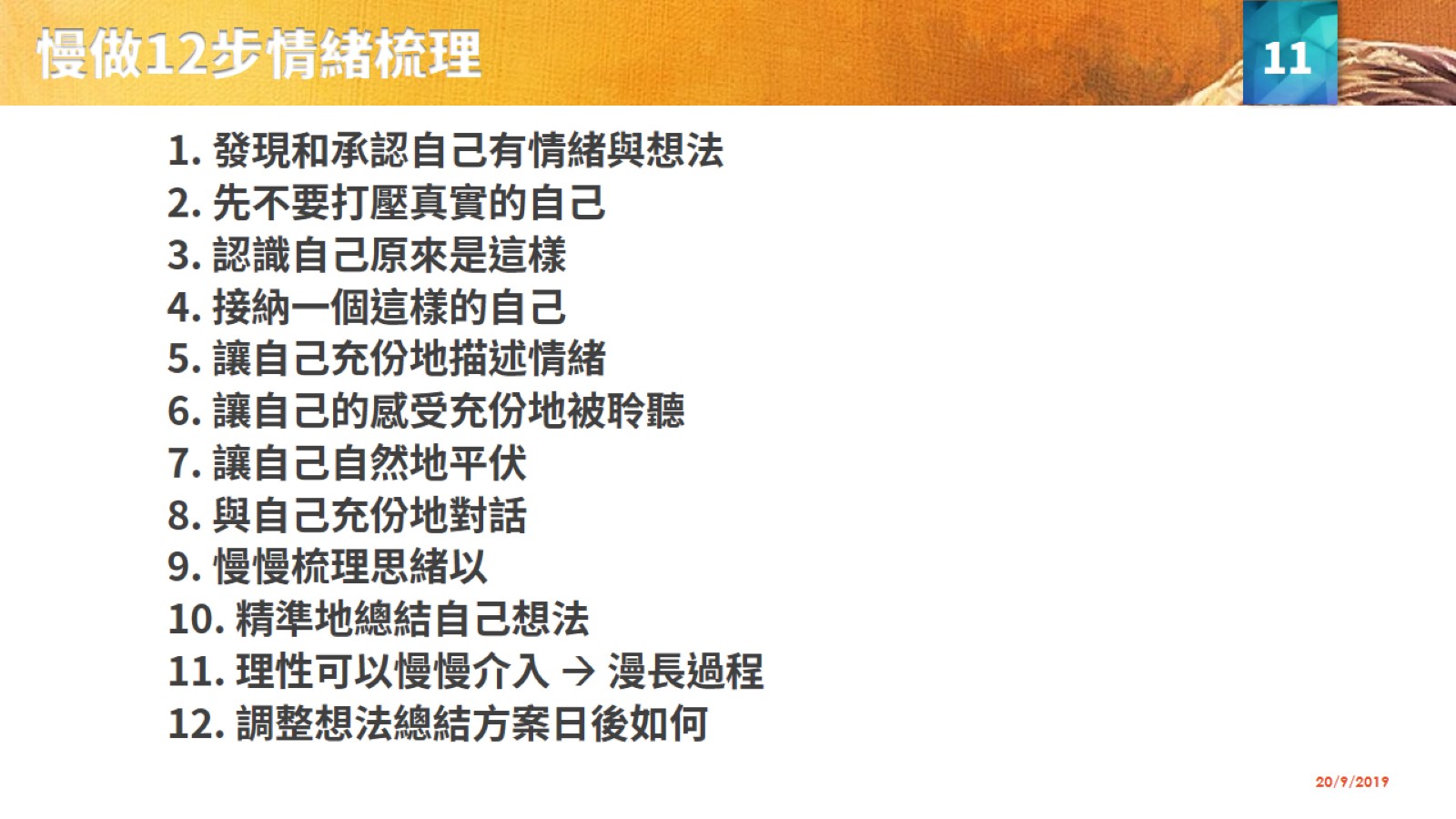 慢做12步情緒梳理
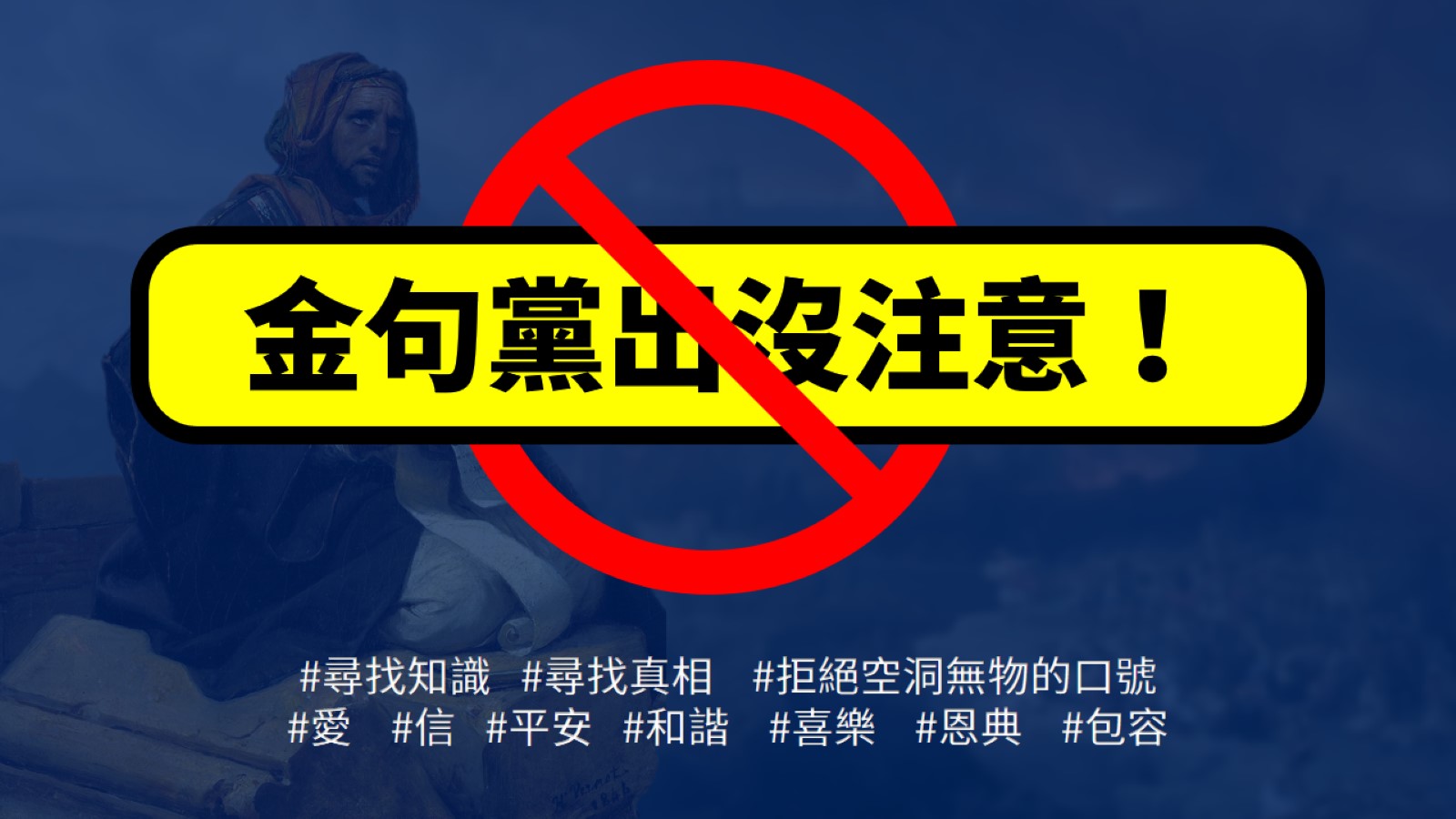 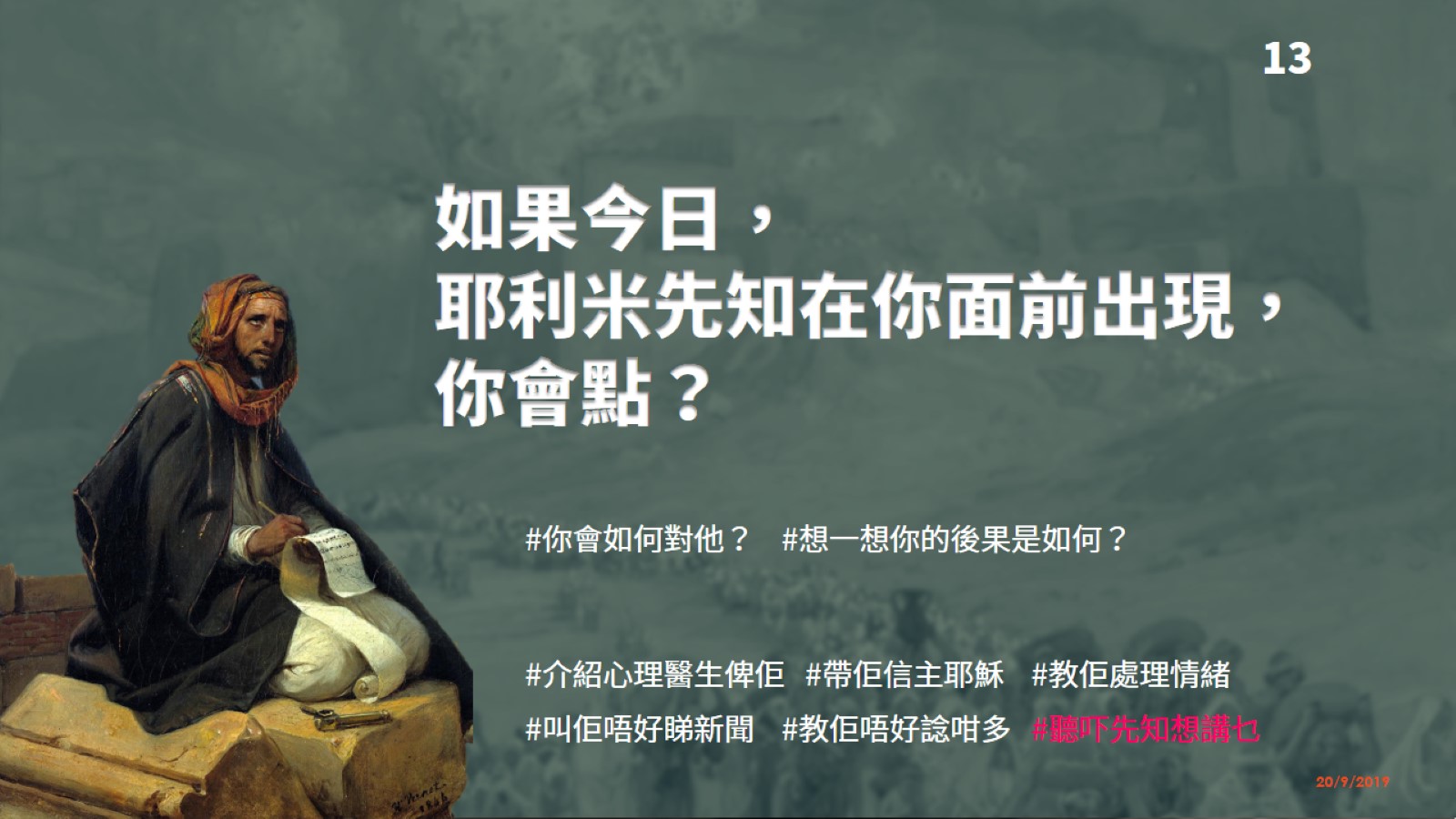 如果今日，耶利米先知在你面前出現，你會點？
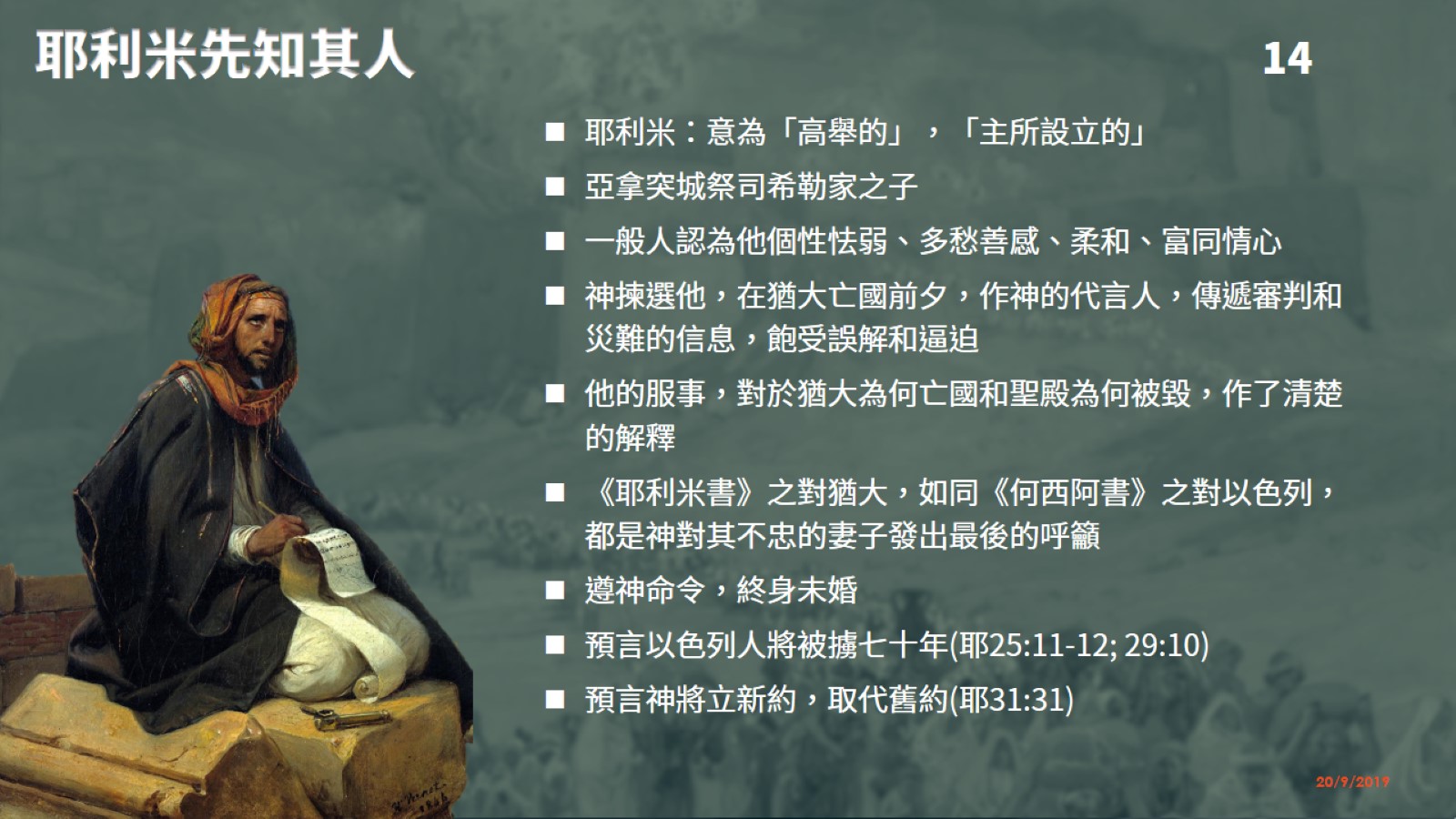 耶利米先知其人
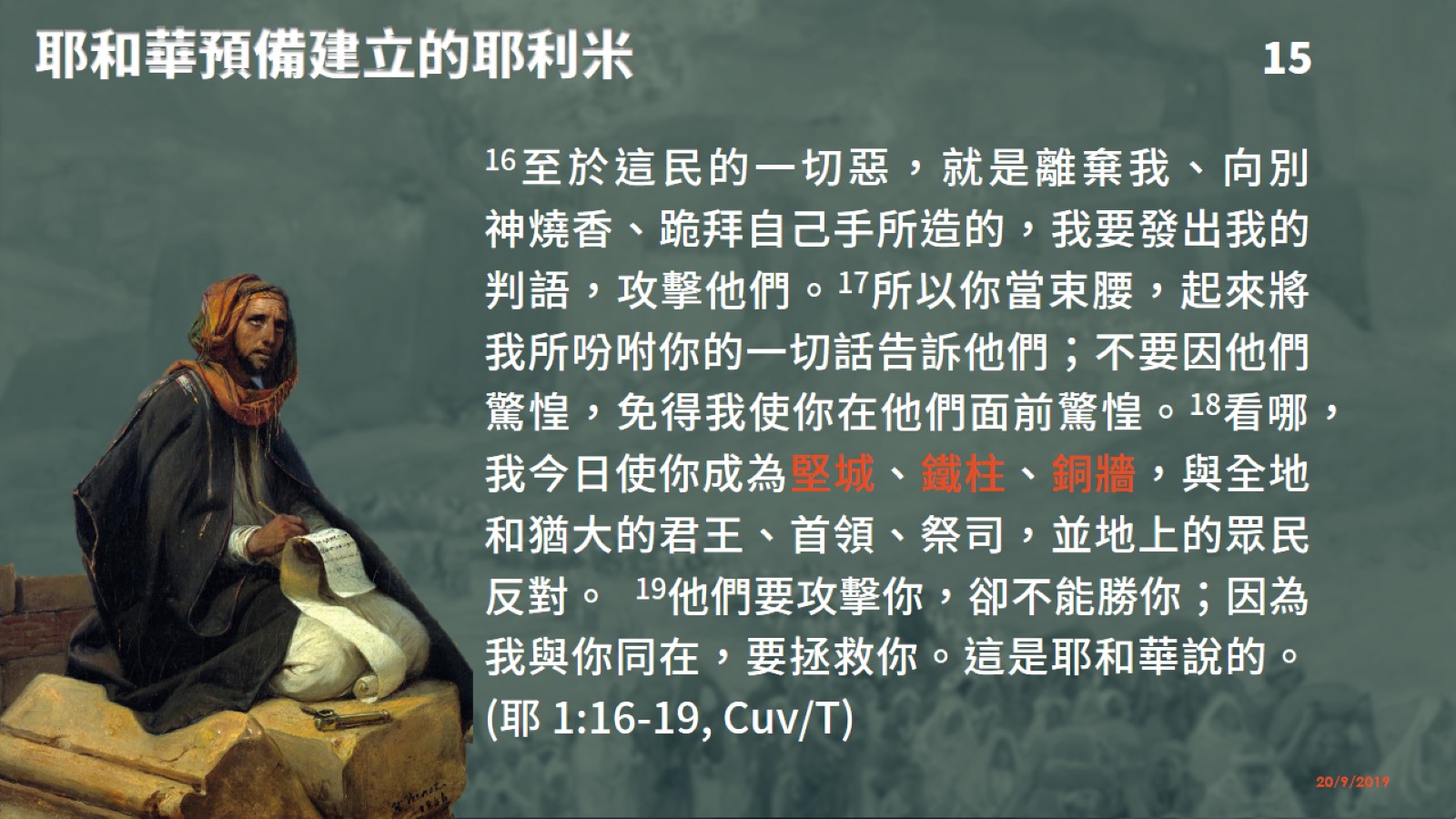 耶和華預備建立的耶利米
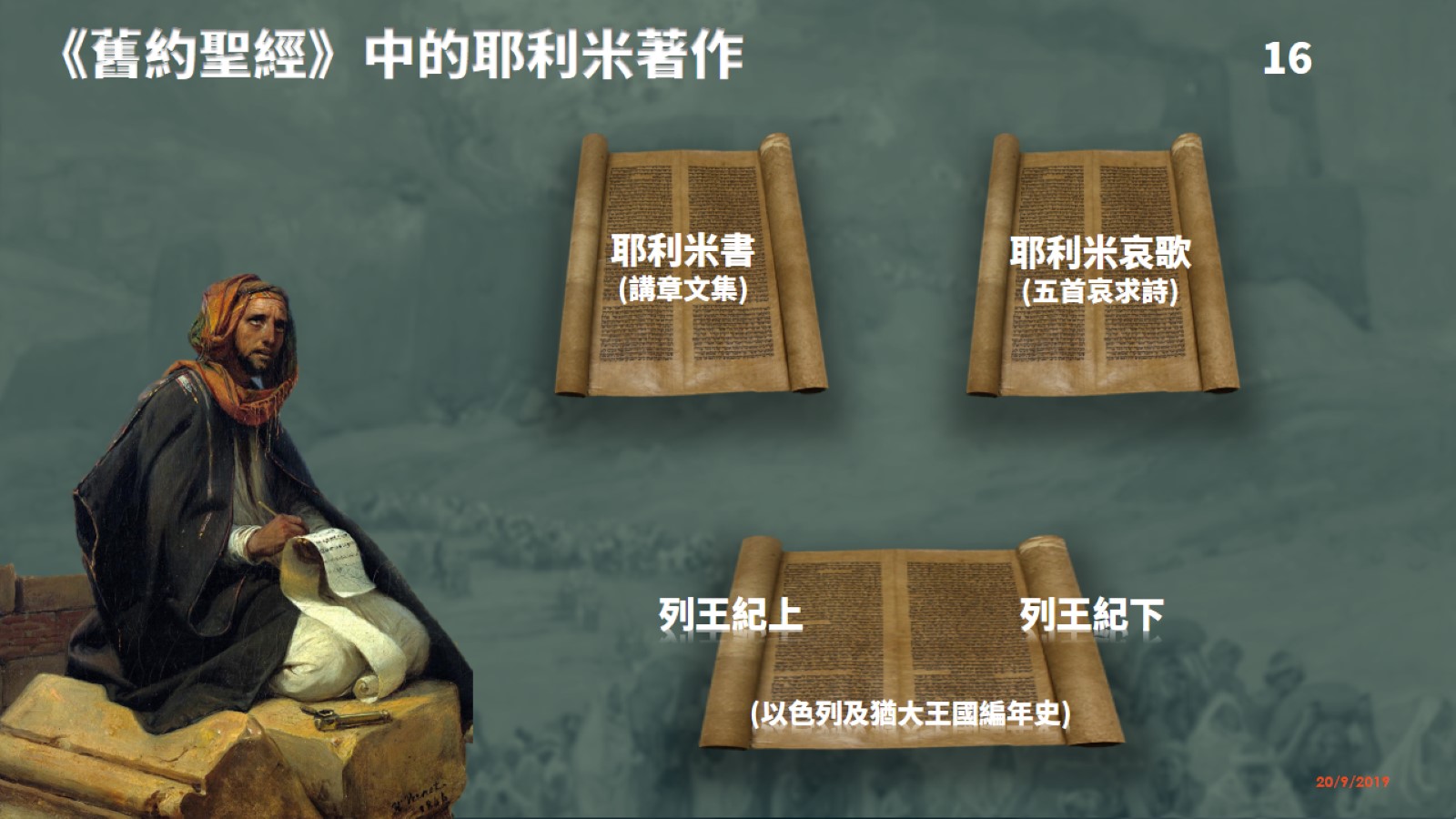 《舊約聖經》中的耶利米著作
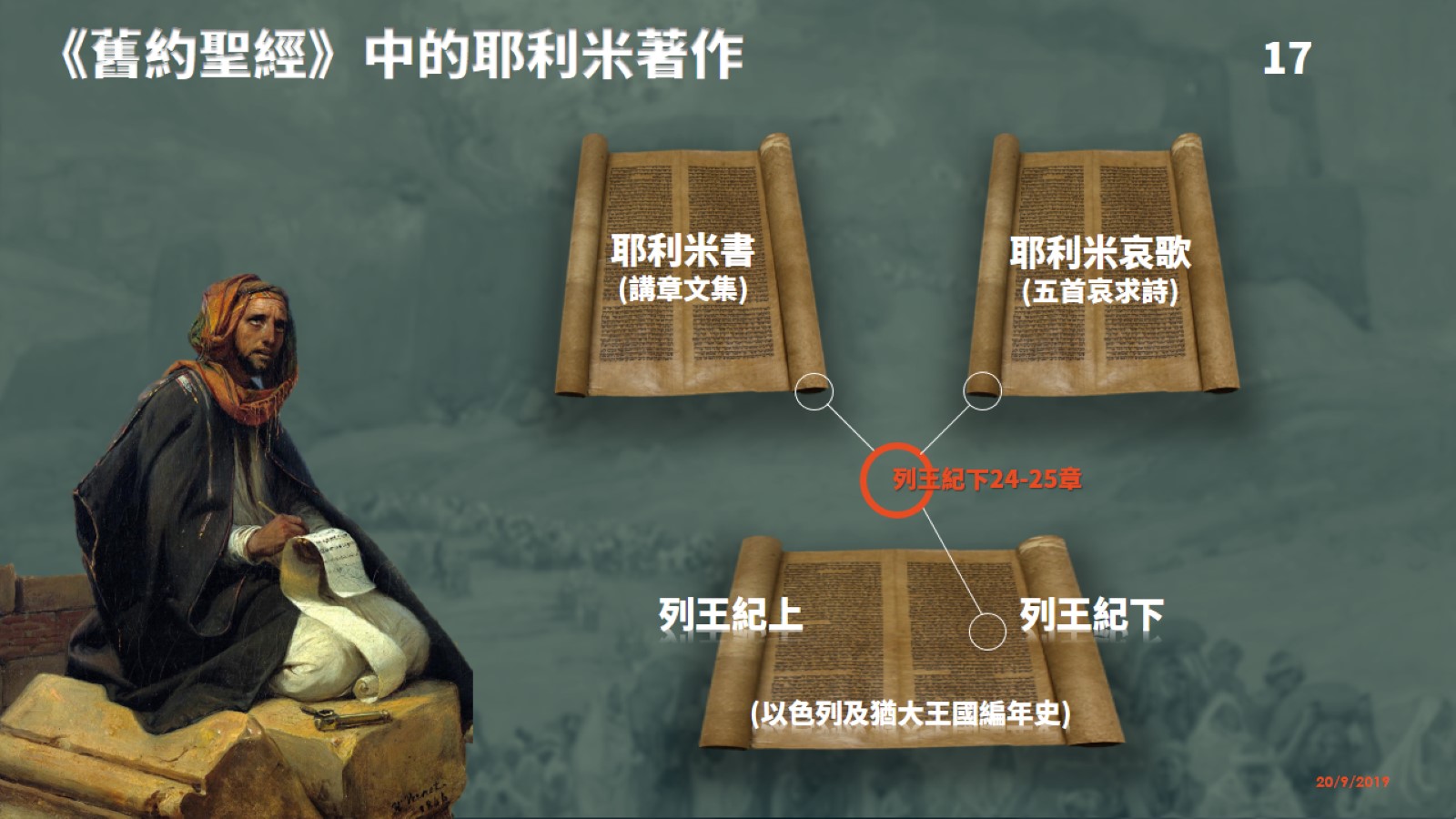 《舊約聖經》中的耶利米著作
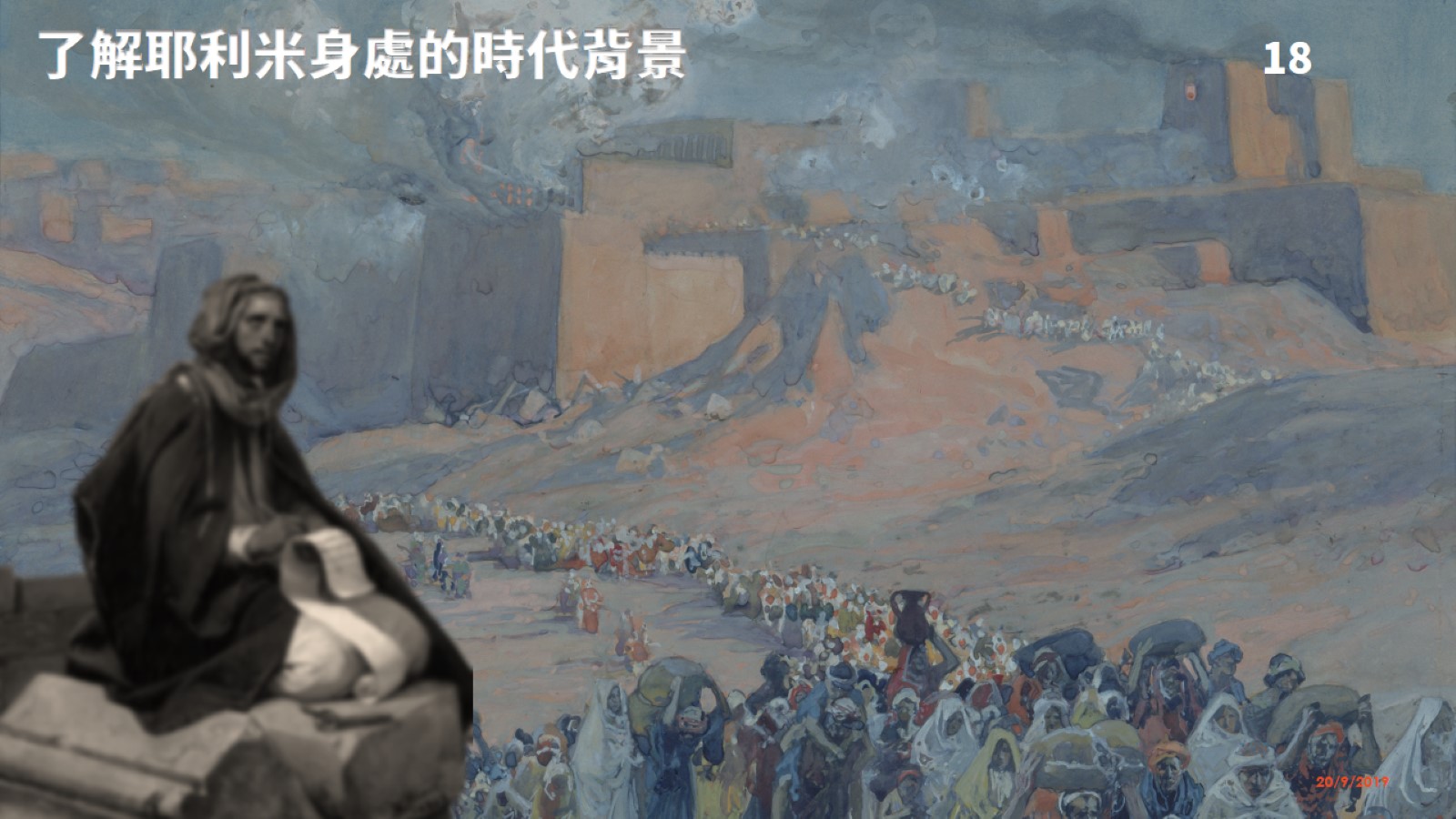 了解耶利米身處的時代背景
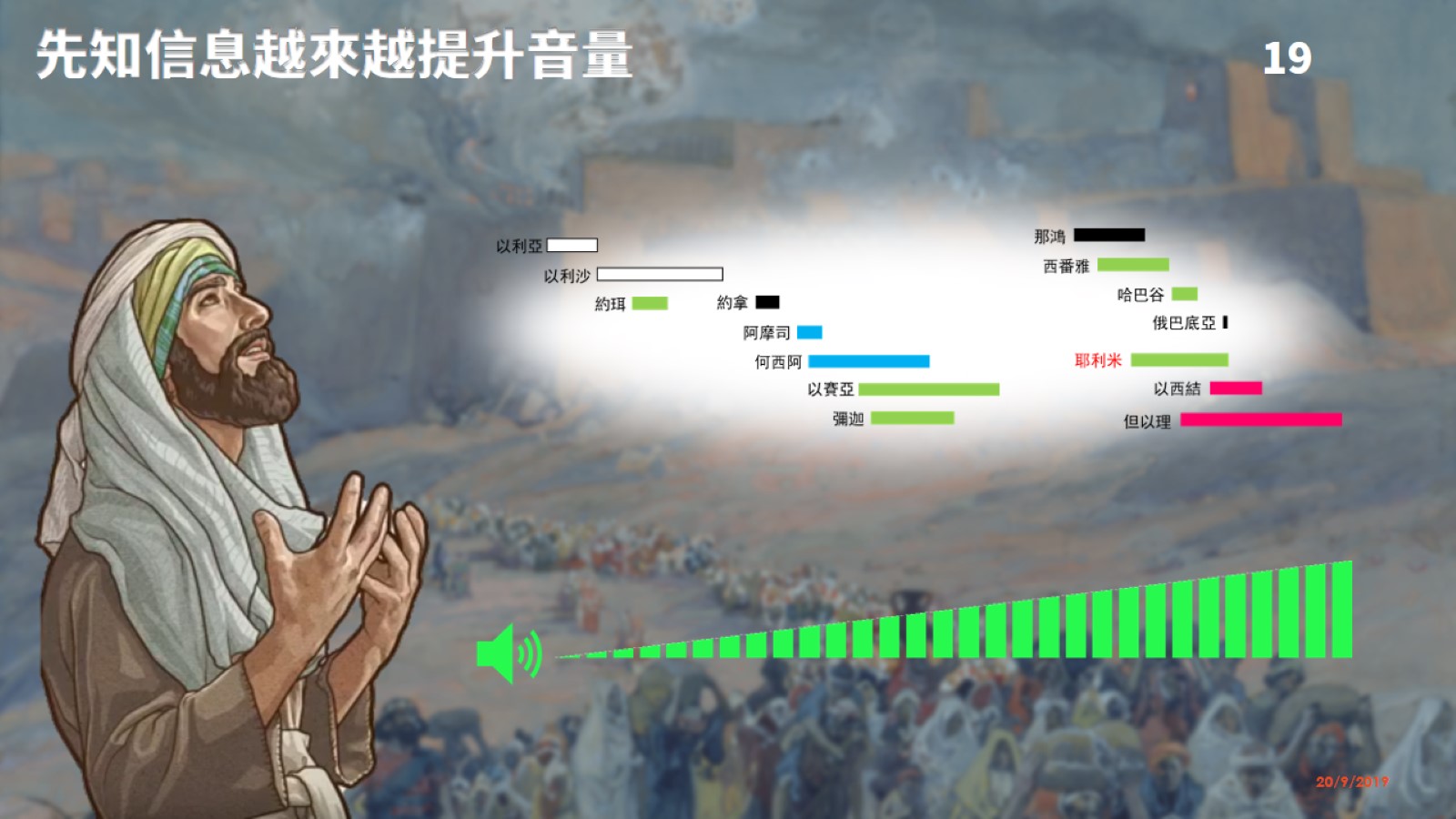 先知信息越來越提升音量
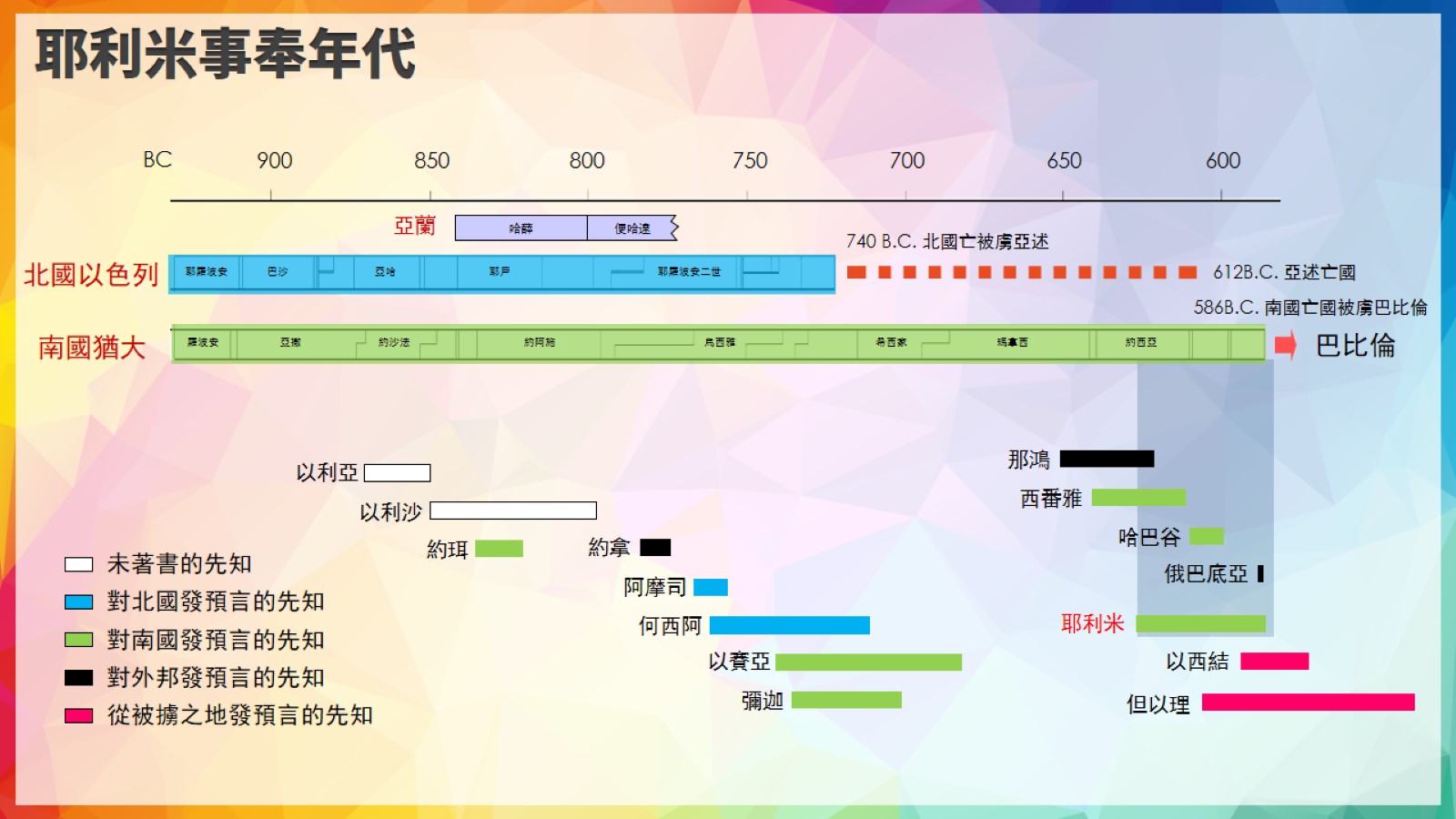 耶利米事奉年代
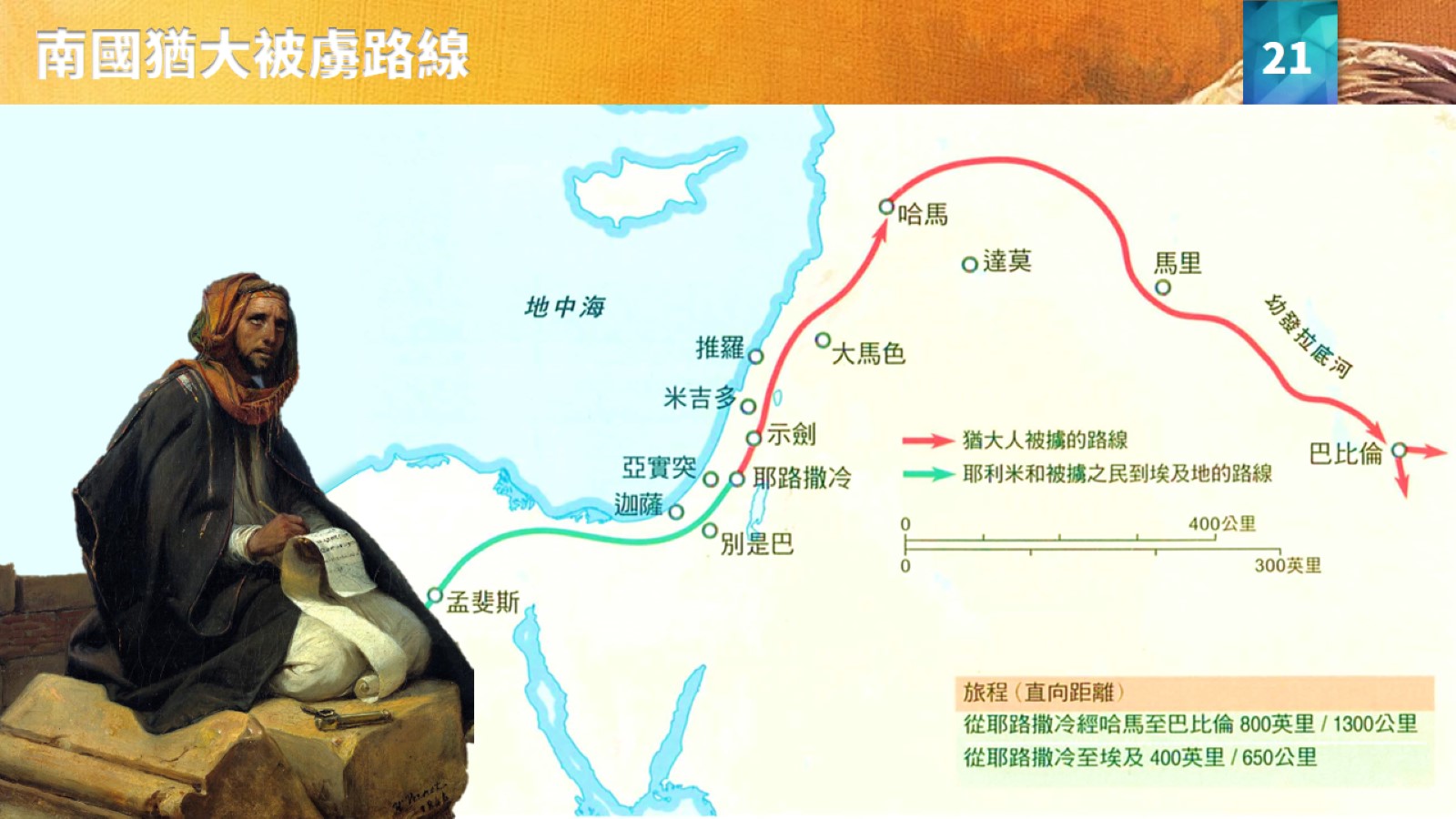 南國猶大被虜路線
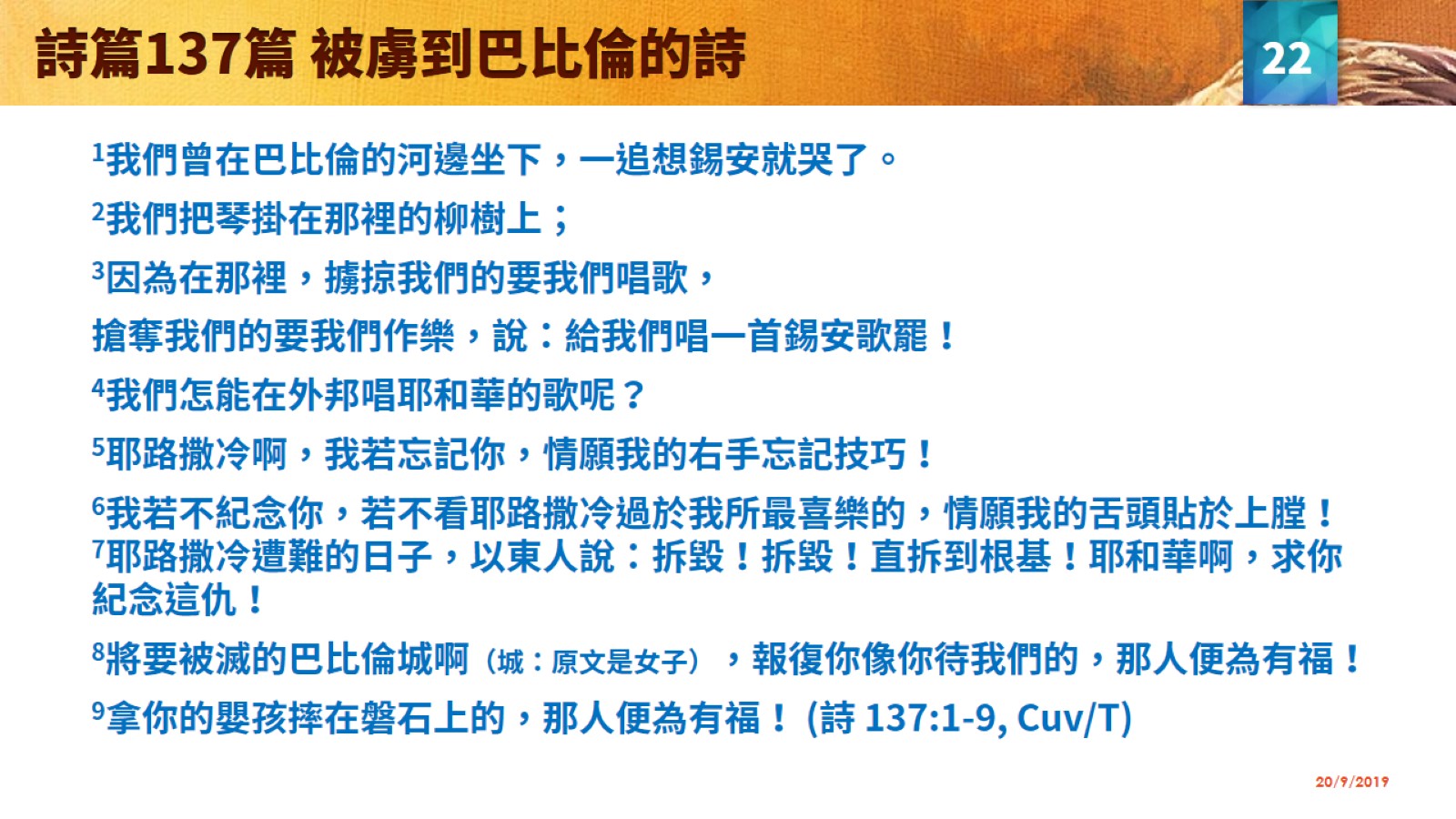 詩篇137篇 被虜到巴比倫的詩
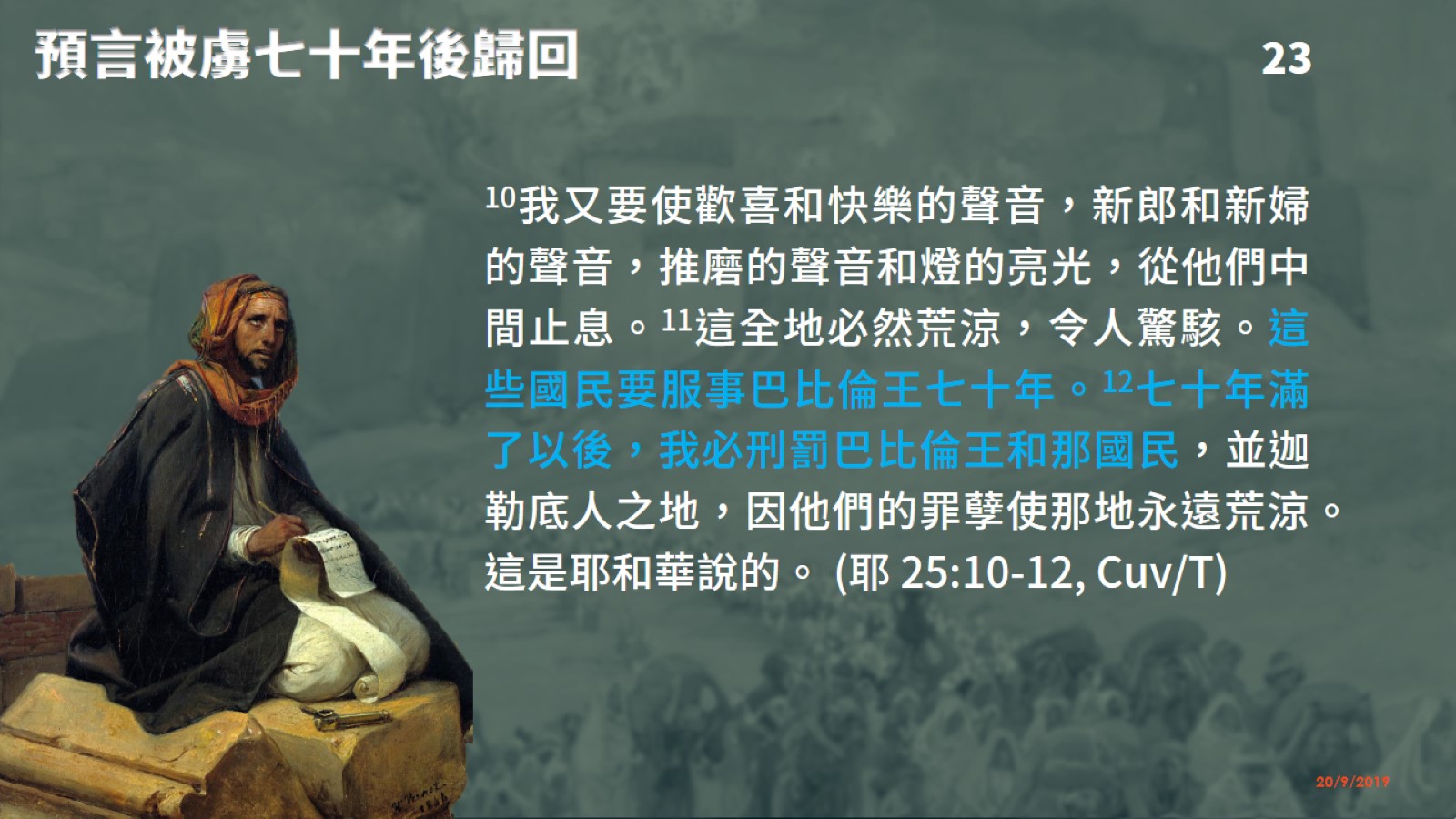 預言被虜七十年後歸回
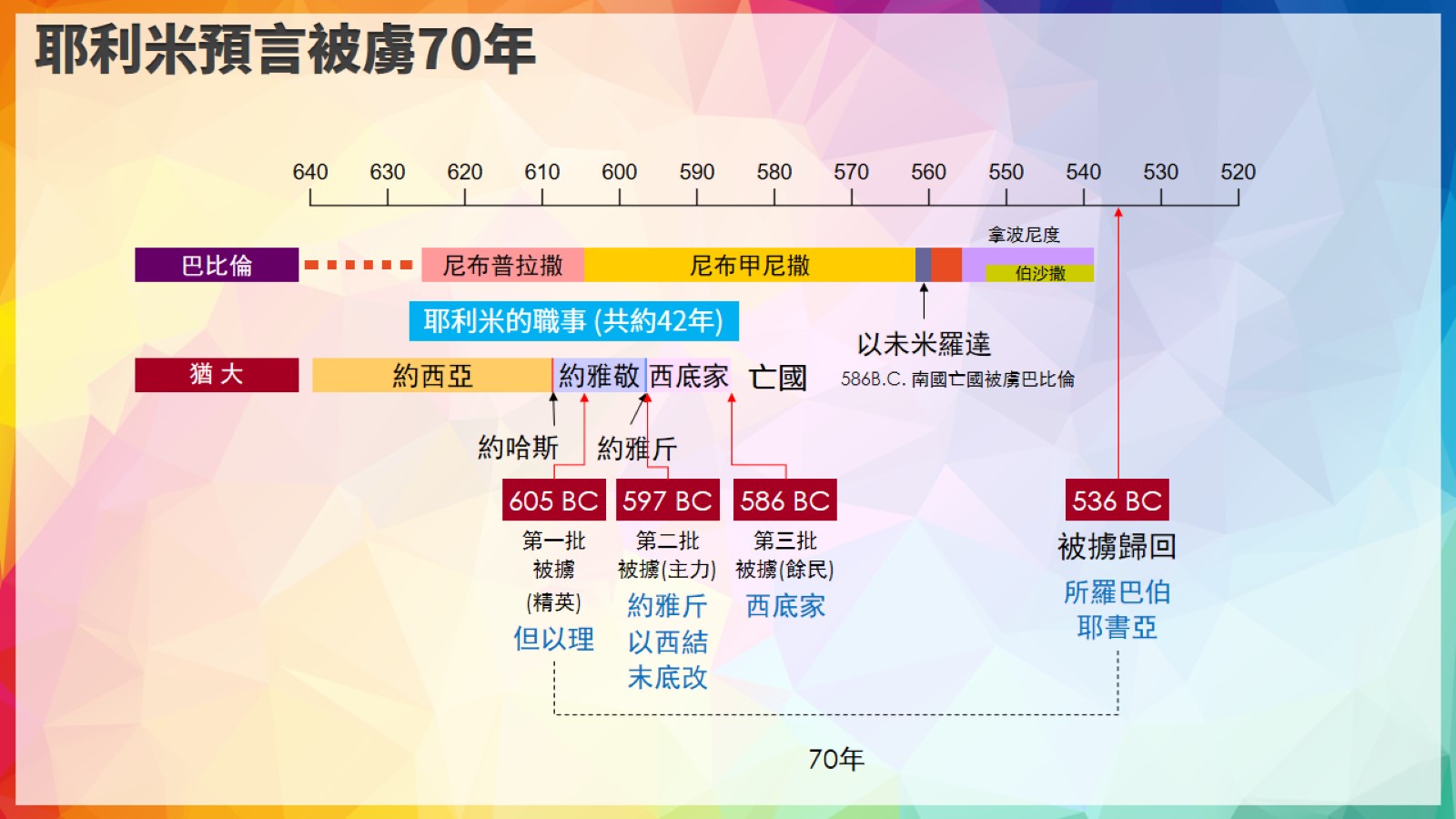 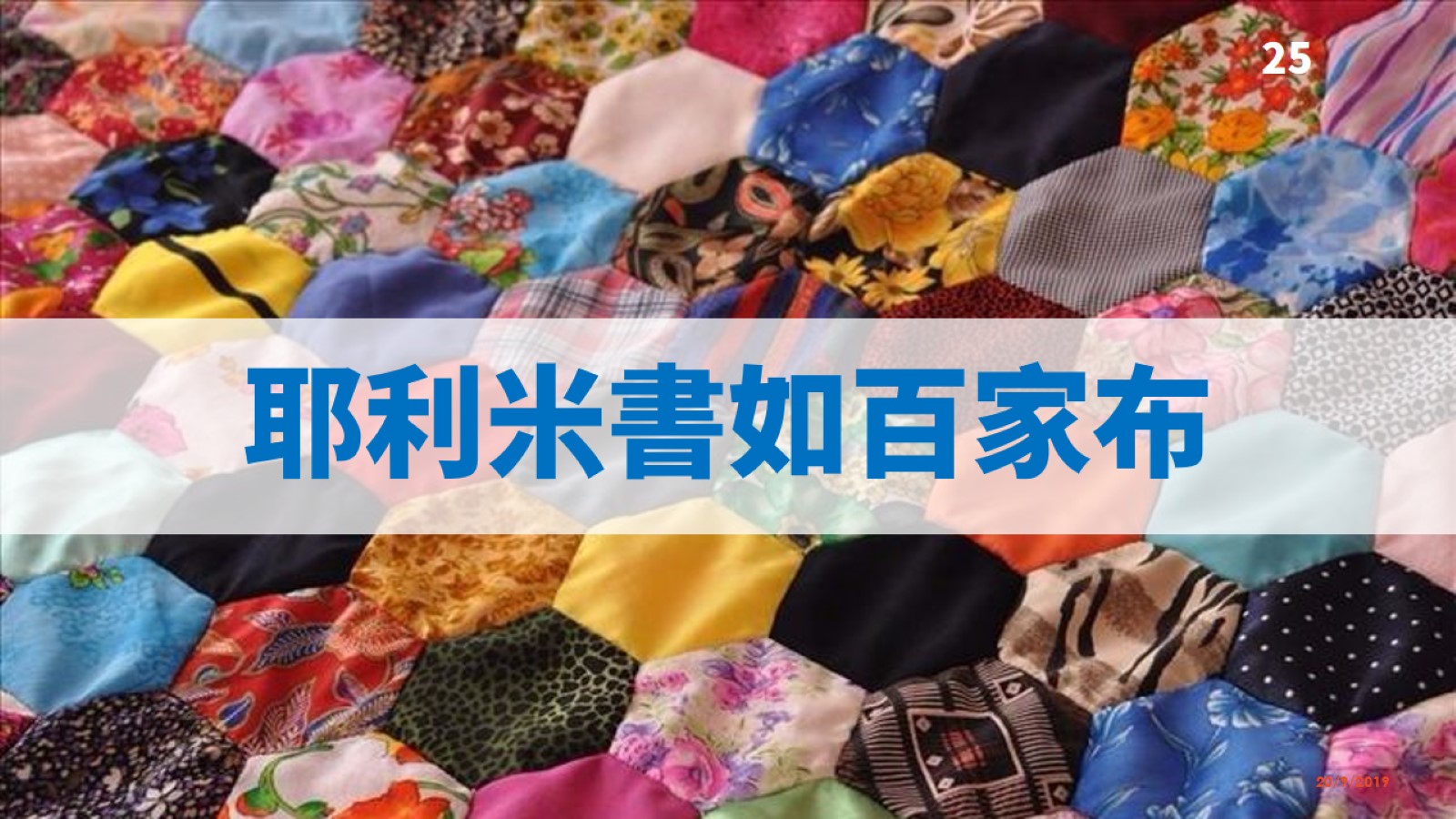 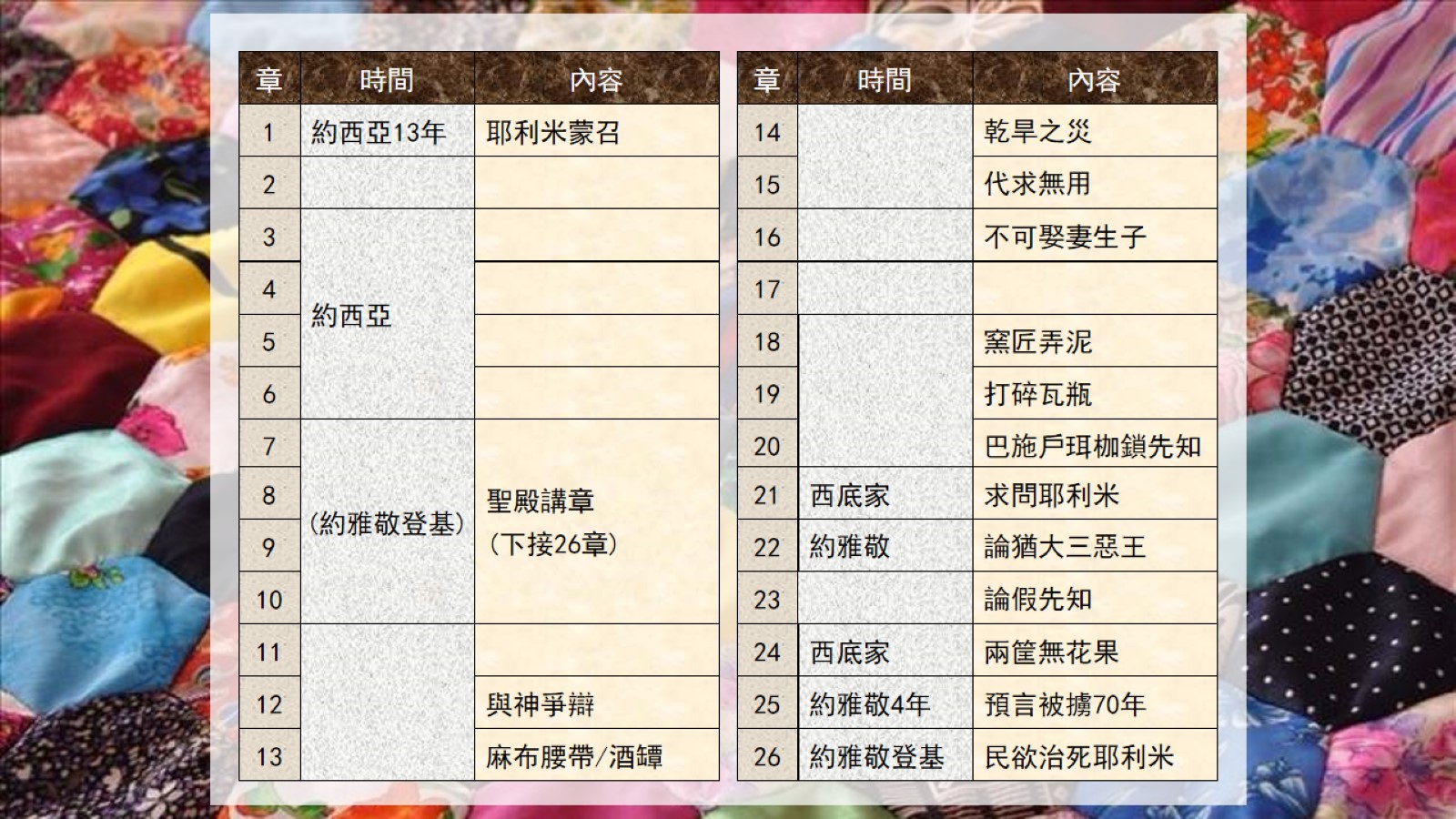 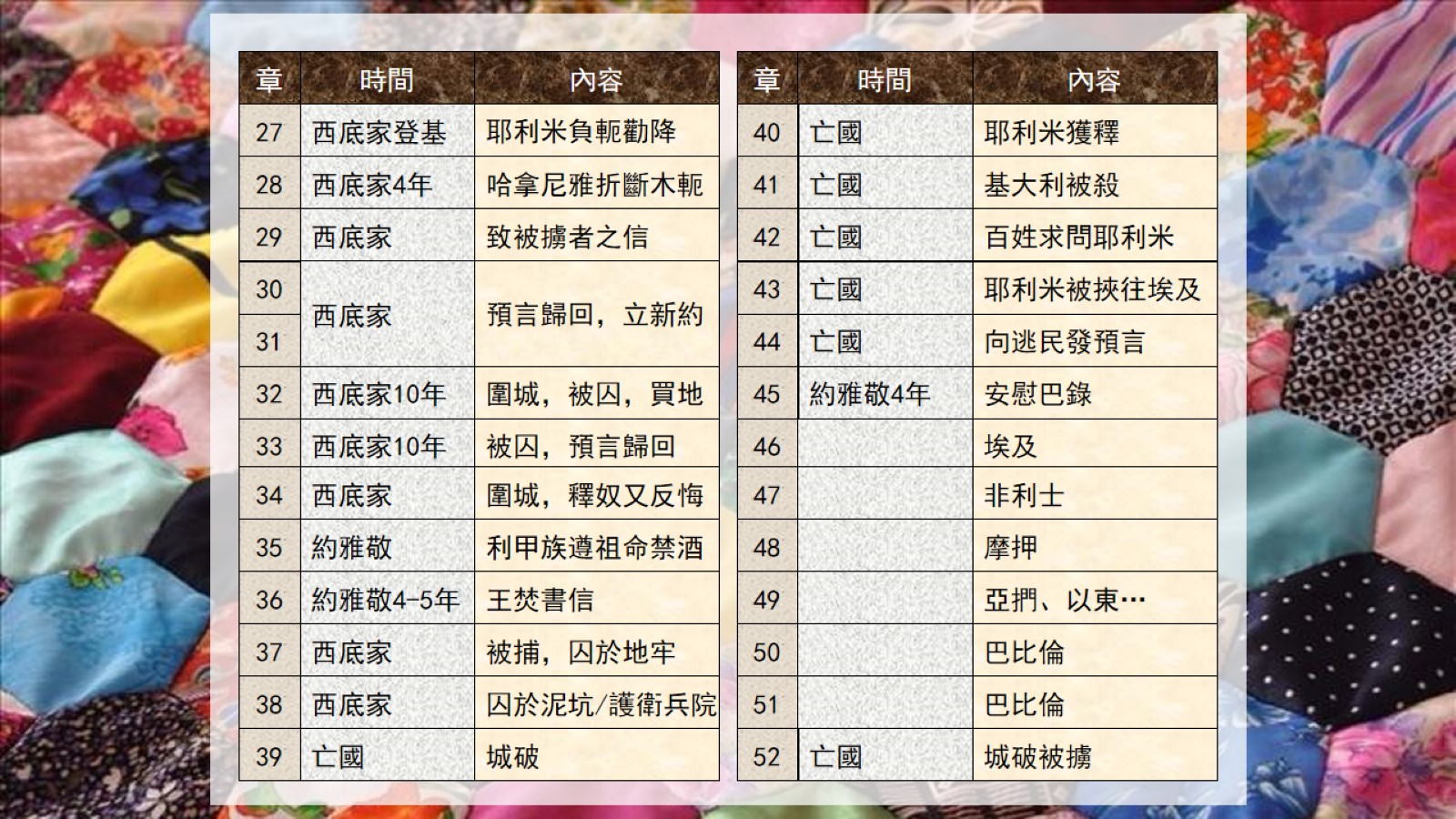 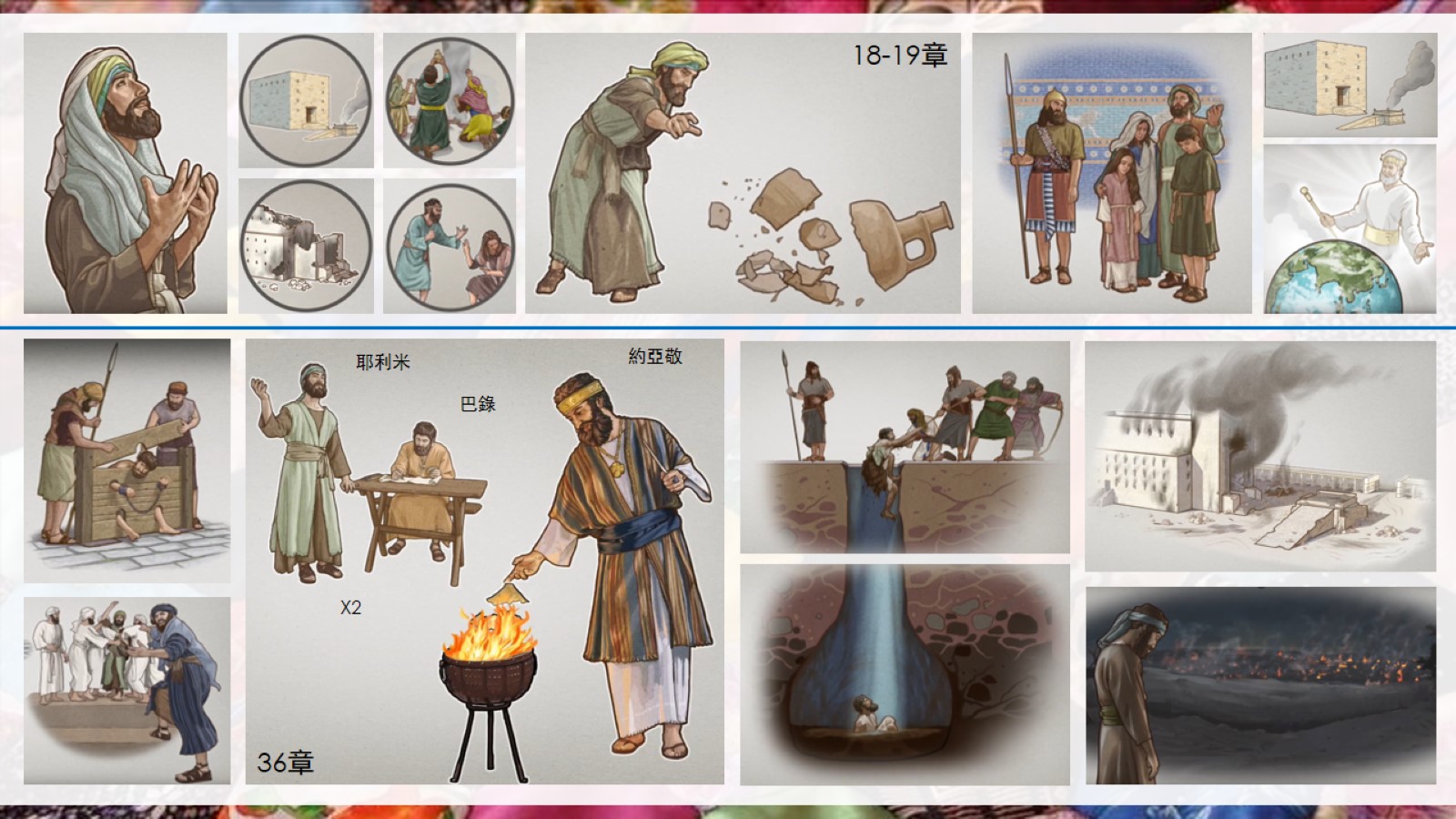 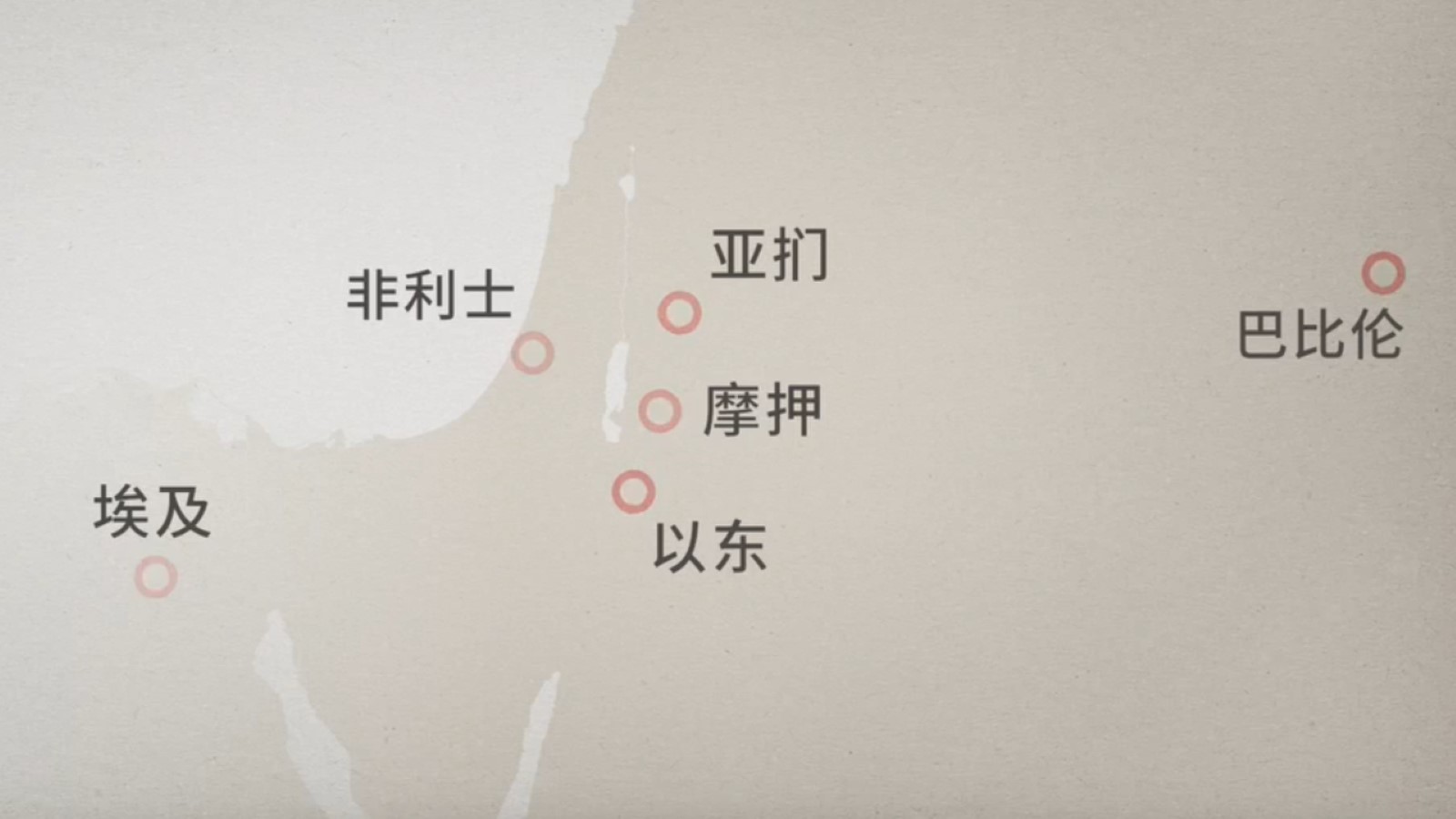 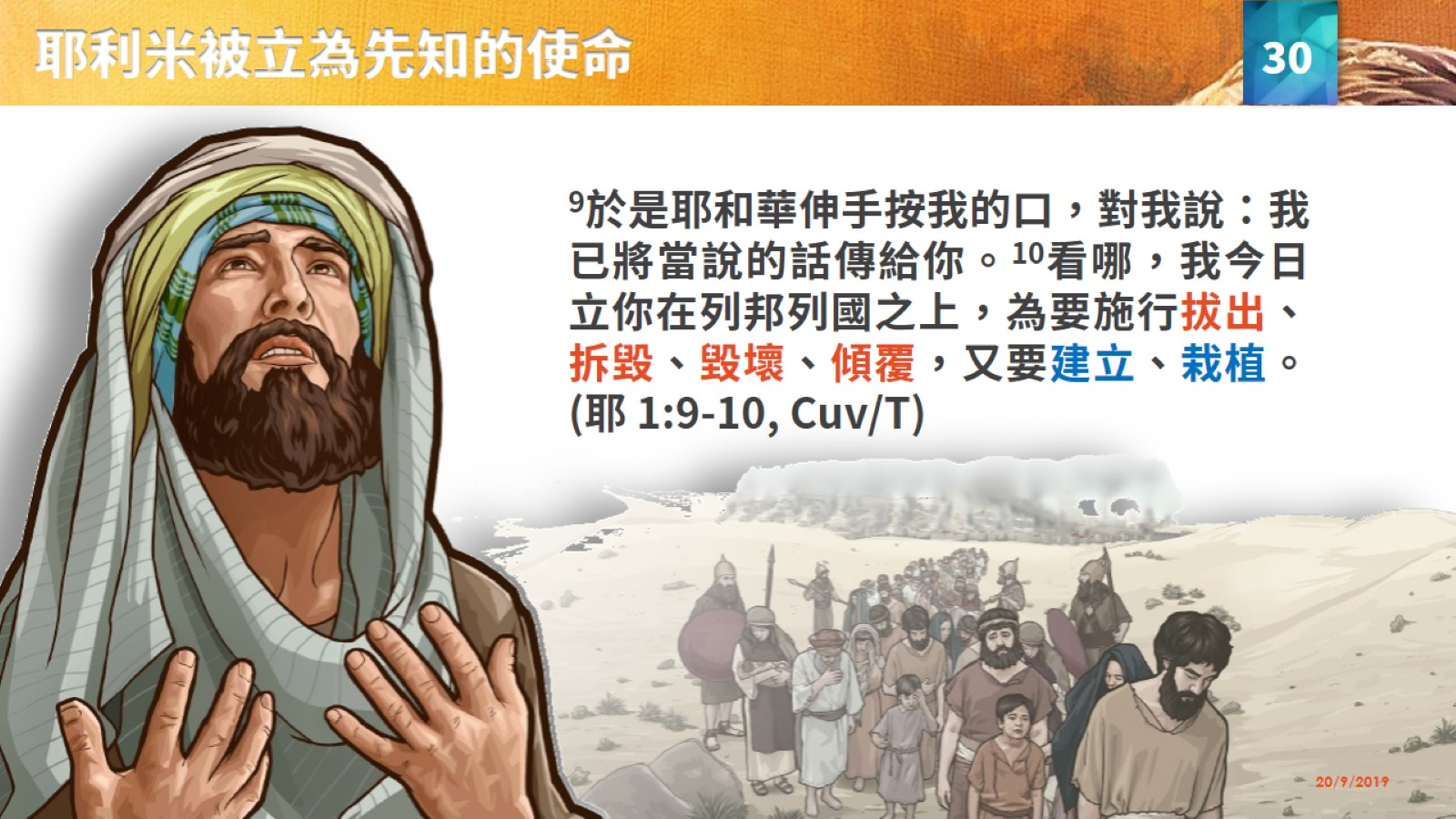 耶利米被立為先知的使命
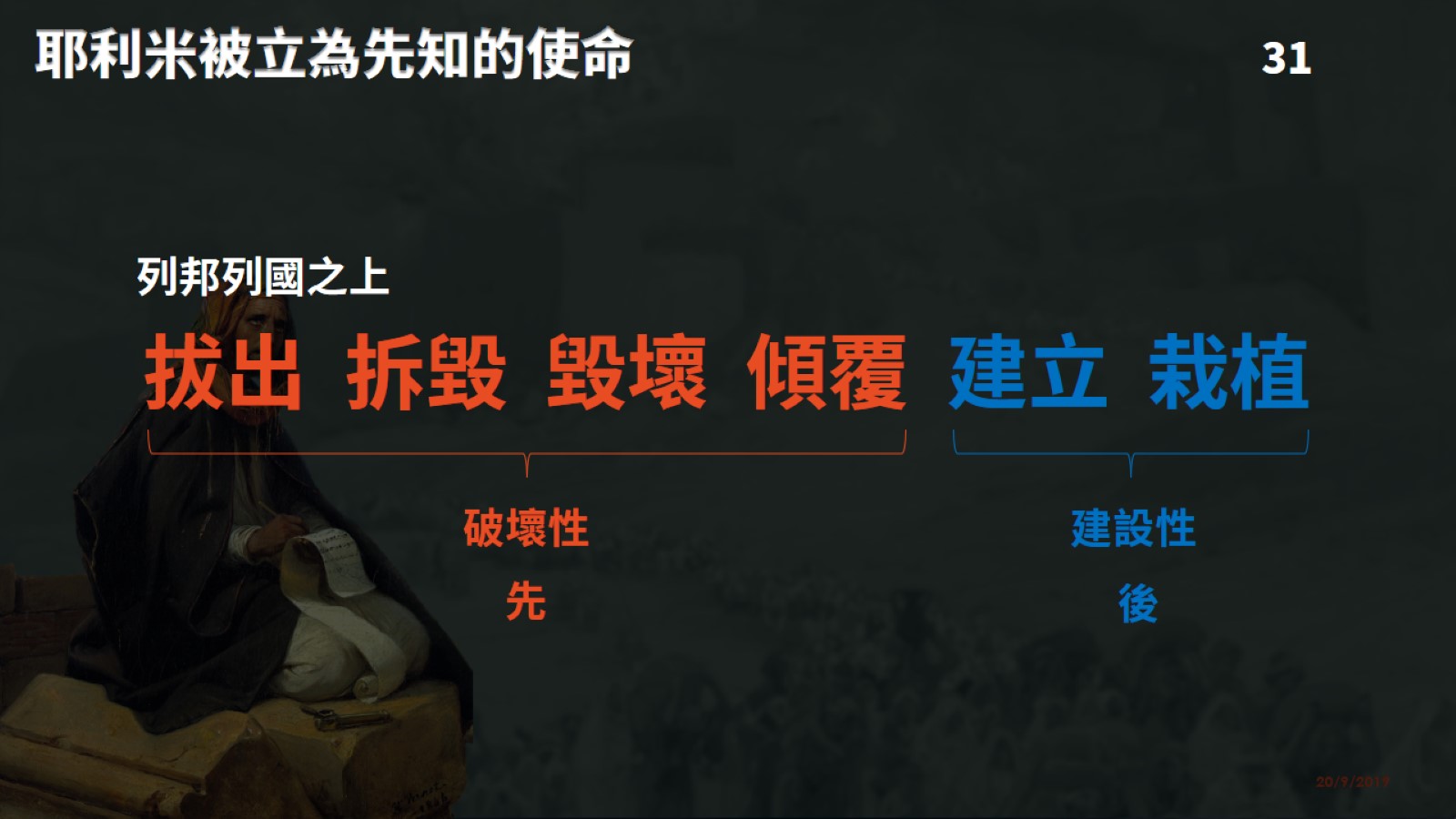 耶利米被立為先知的使命
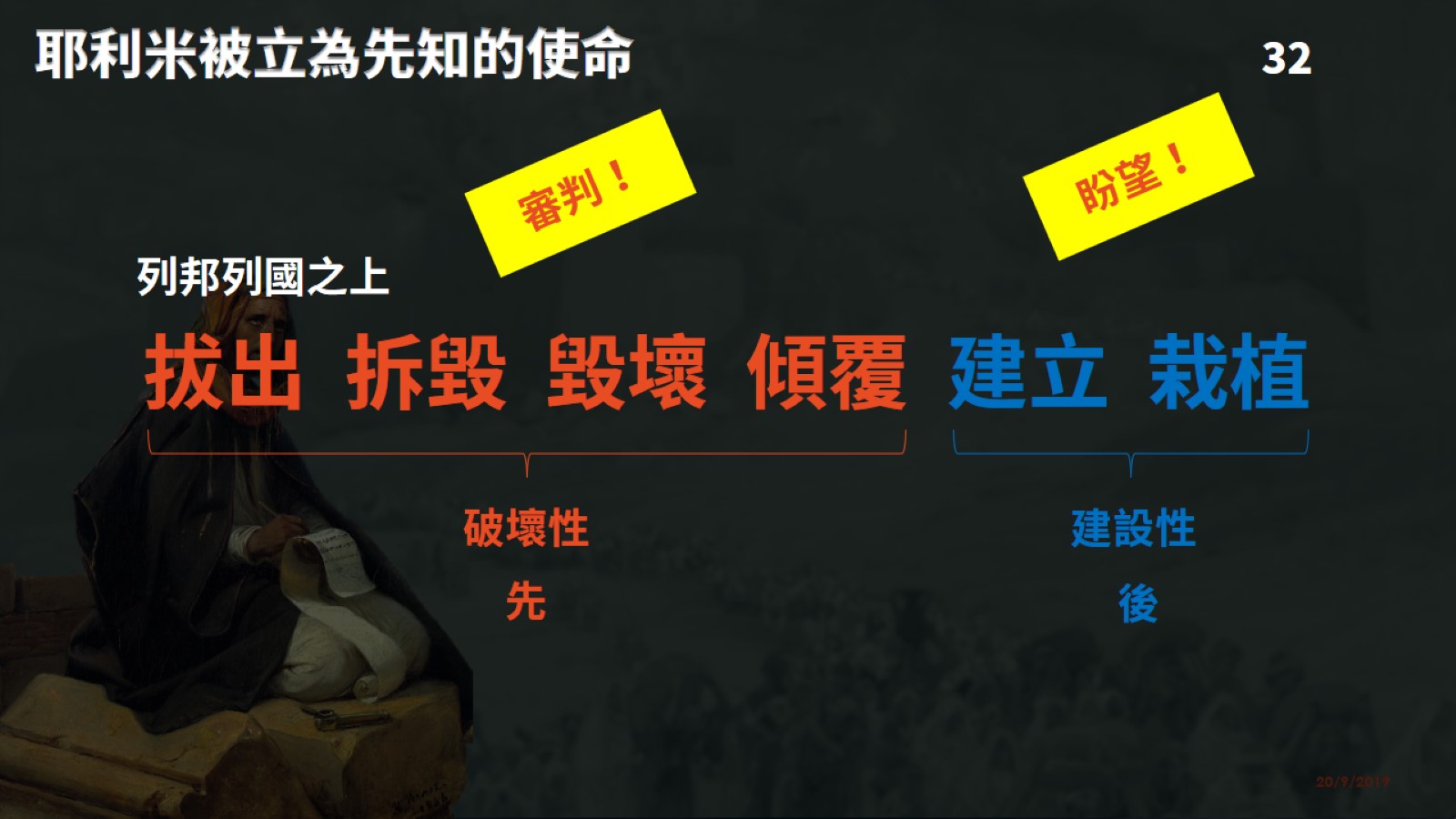 耶利米被立為先知的使命
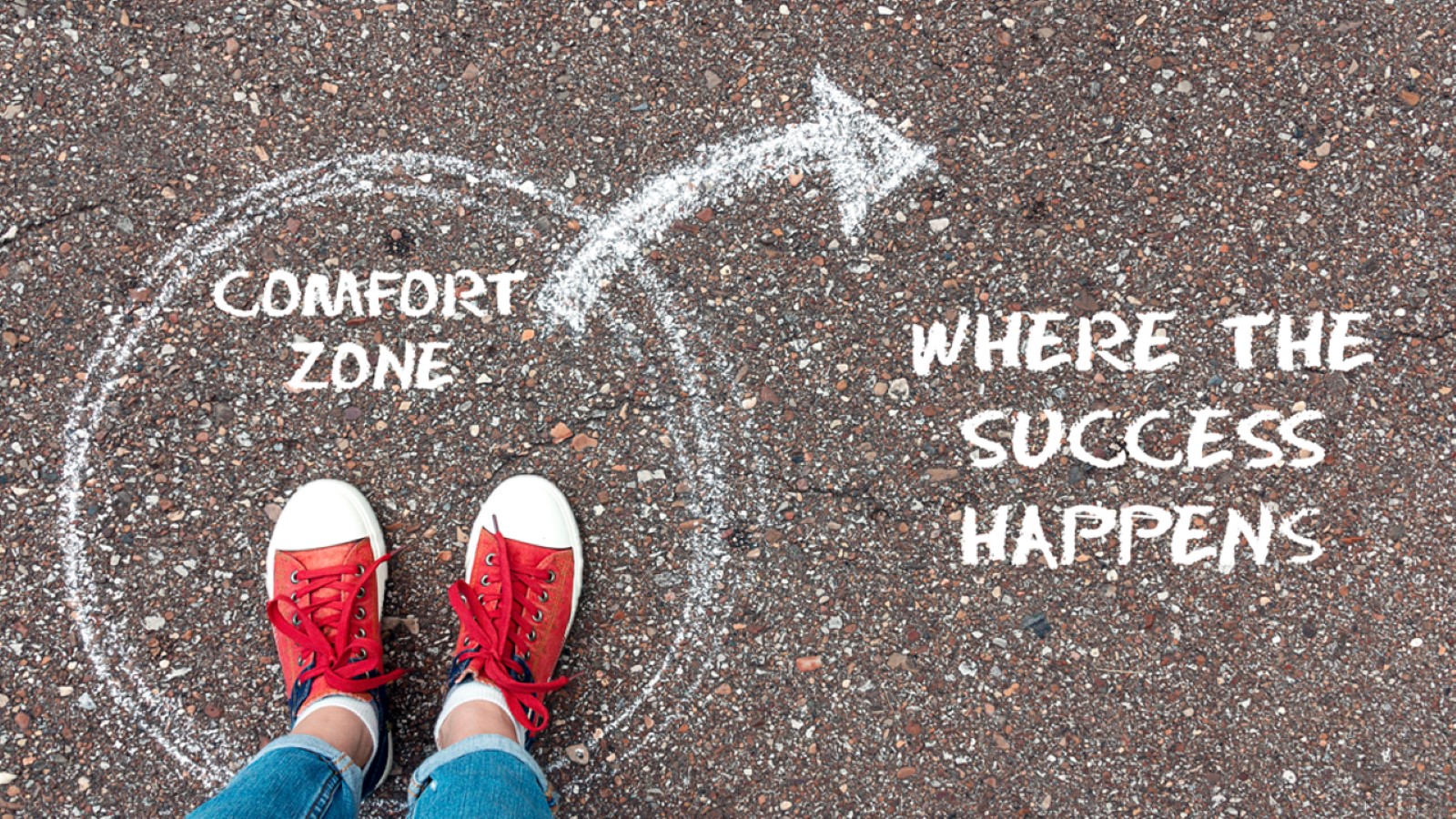 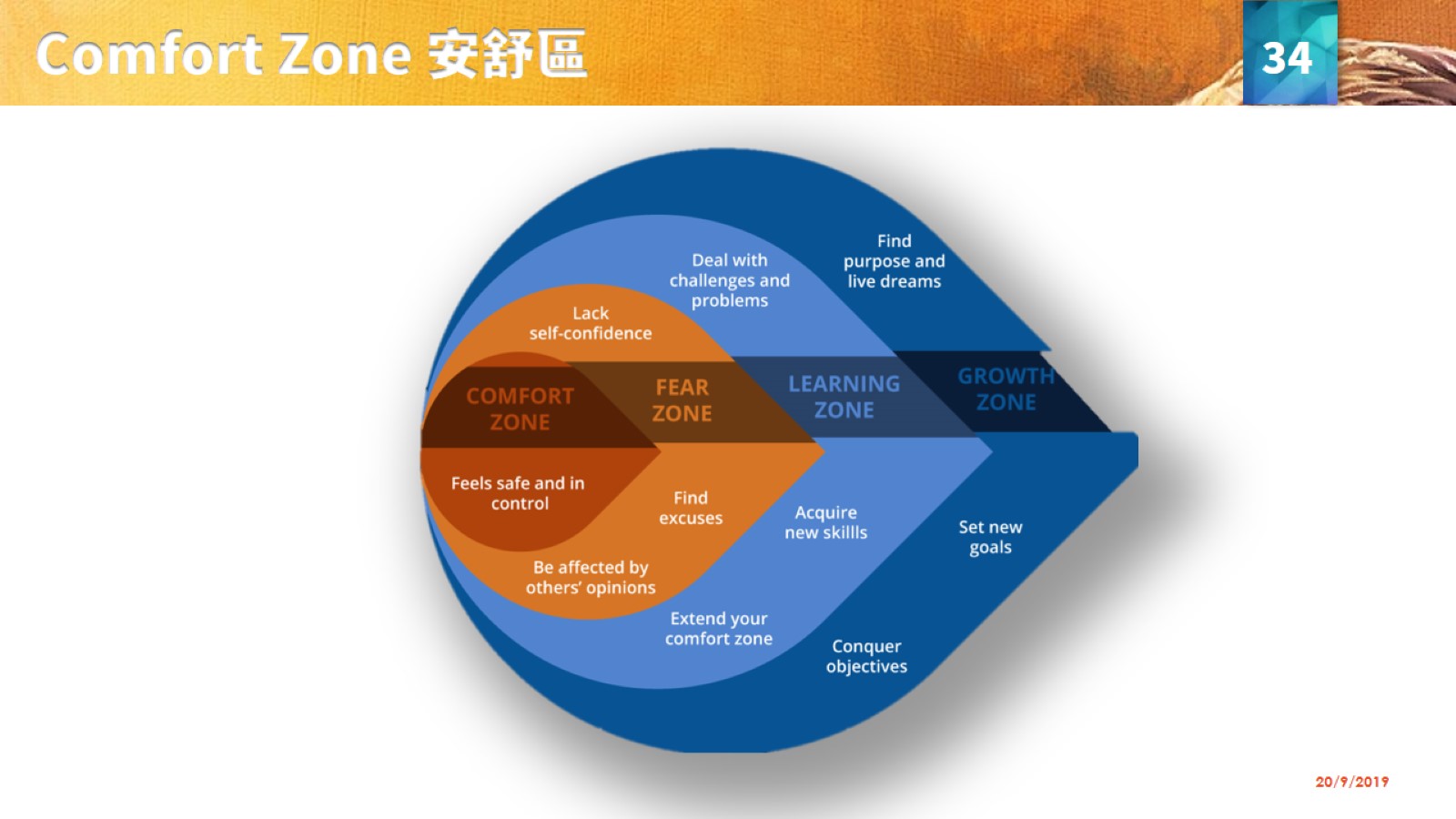 Comfort Zone 安舒區
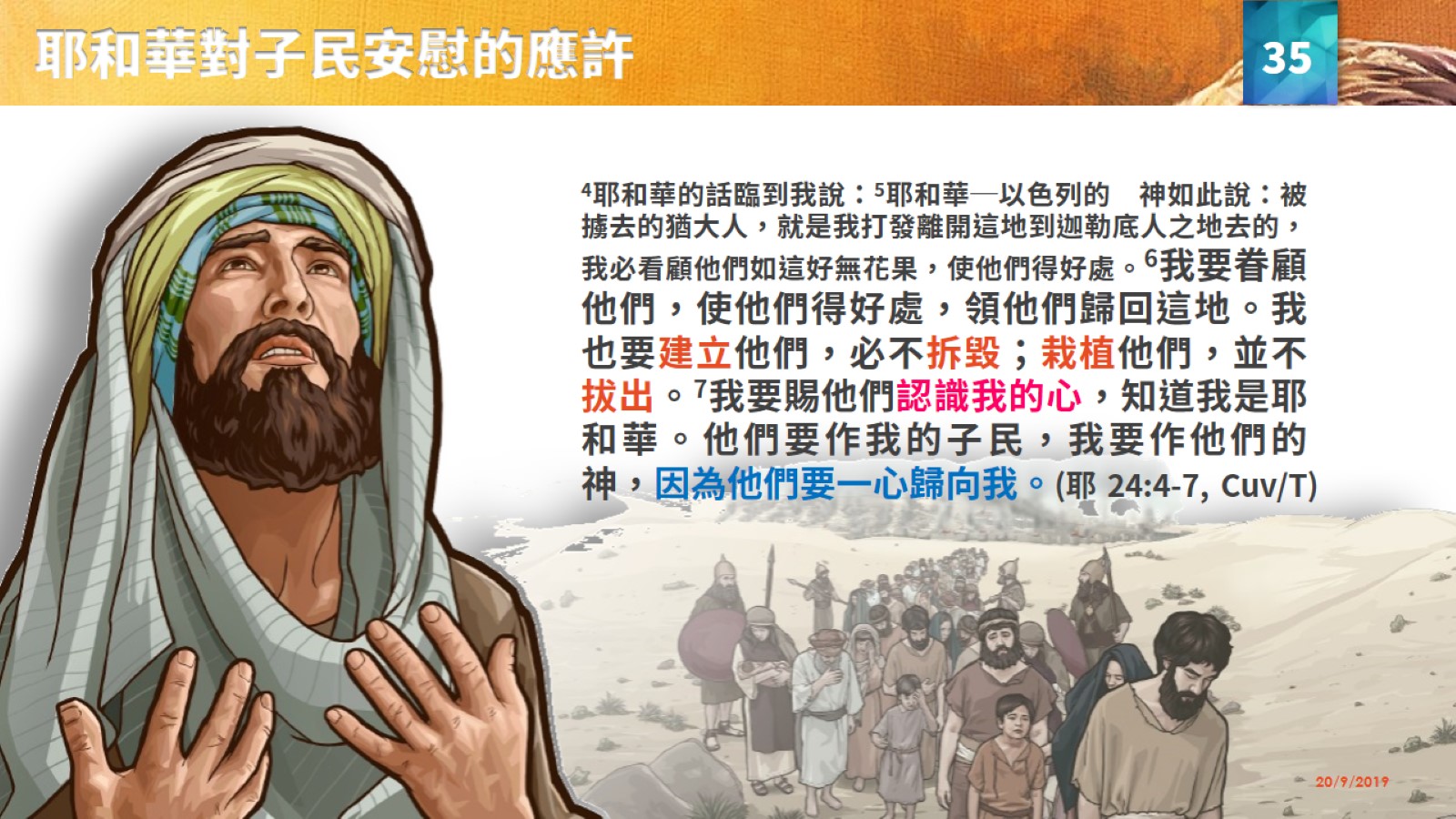 耶和華對子民安慰的應許
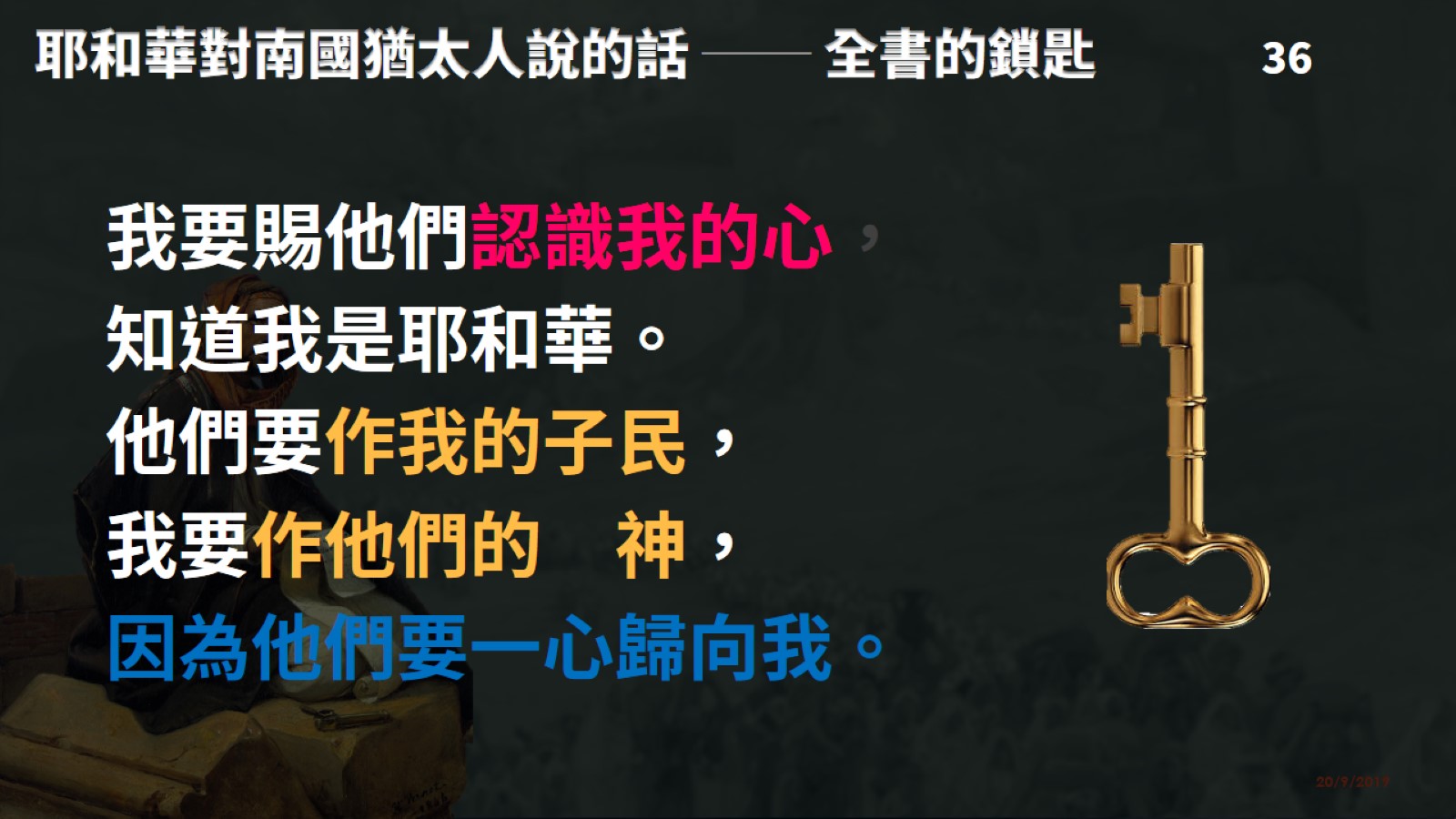 耶和華對南國猶太人說的話 ── 全書的鎖匙
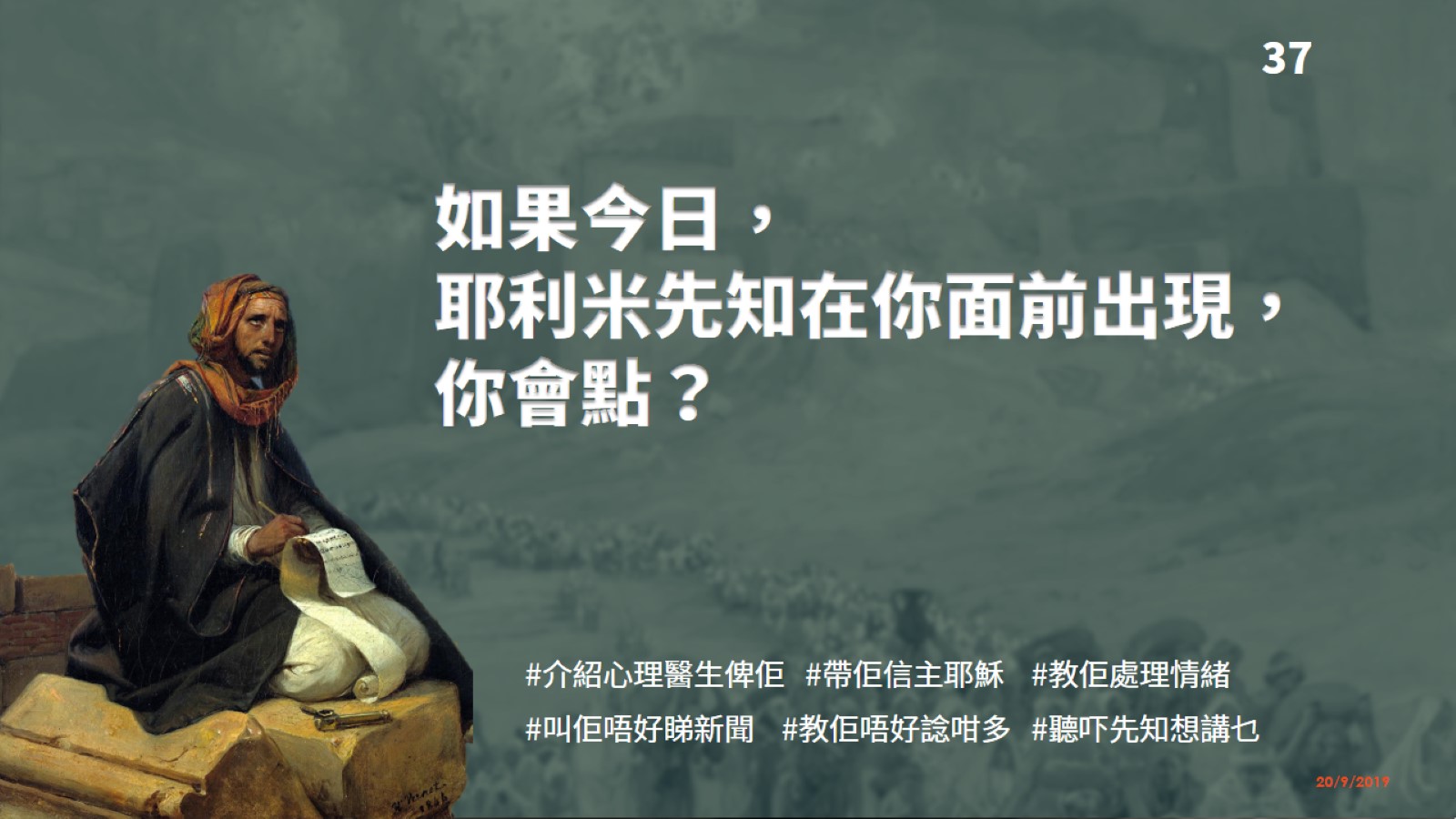 如果今日，耶利米先知在你面前出現，你會點？
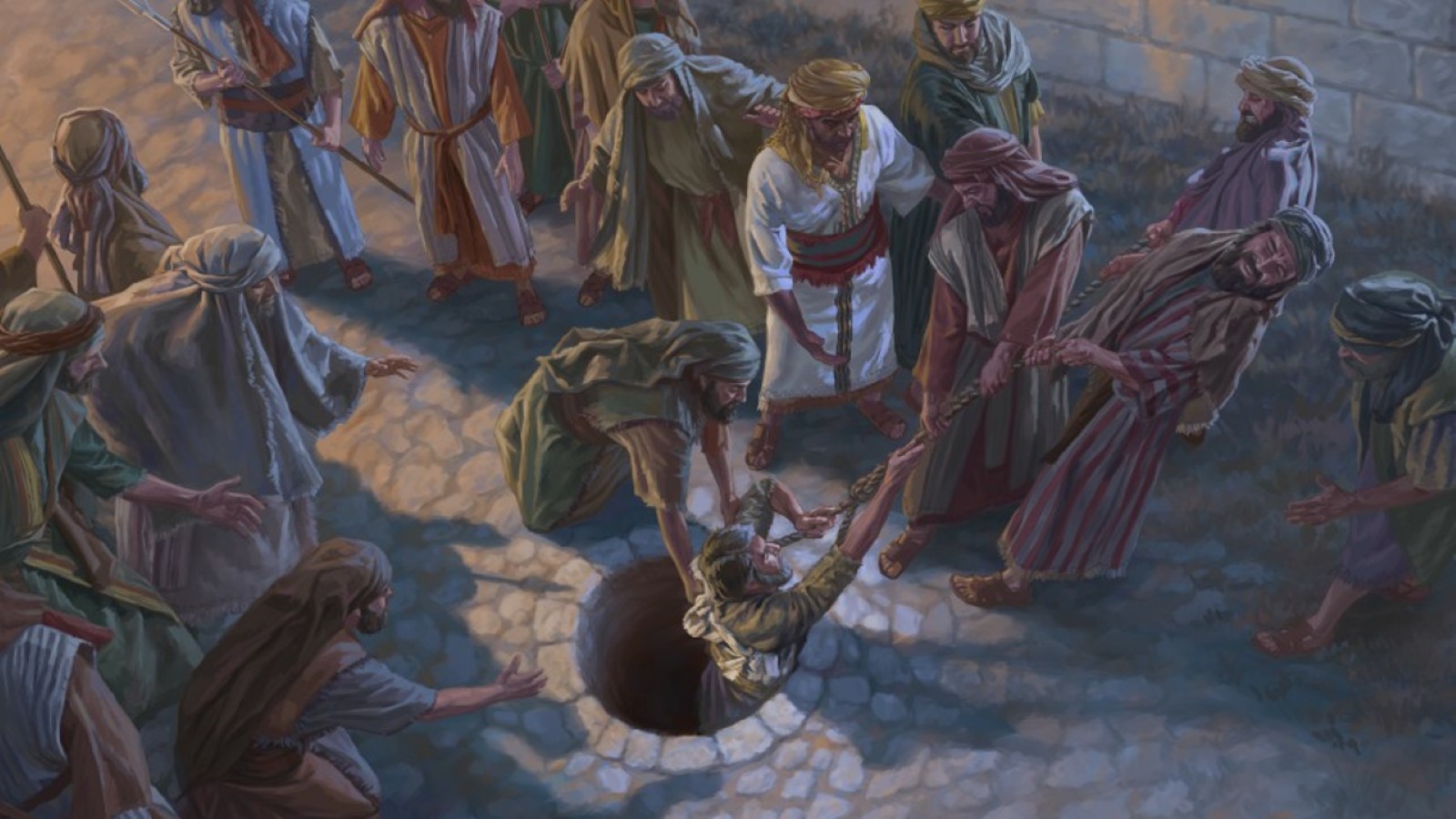 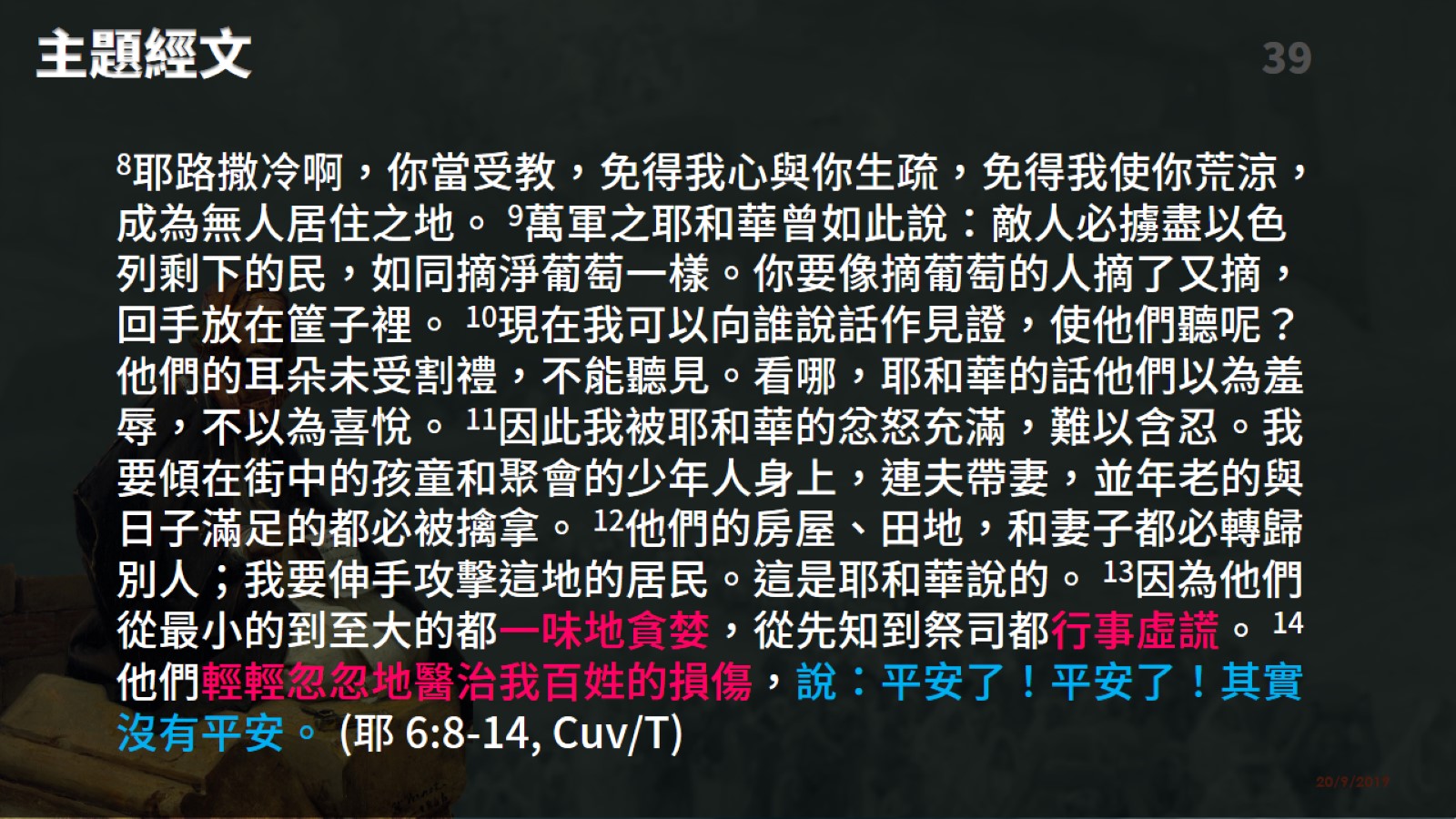 主題經文
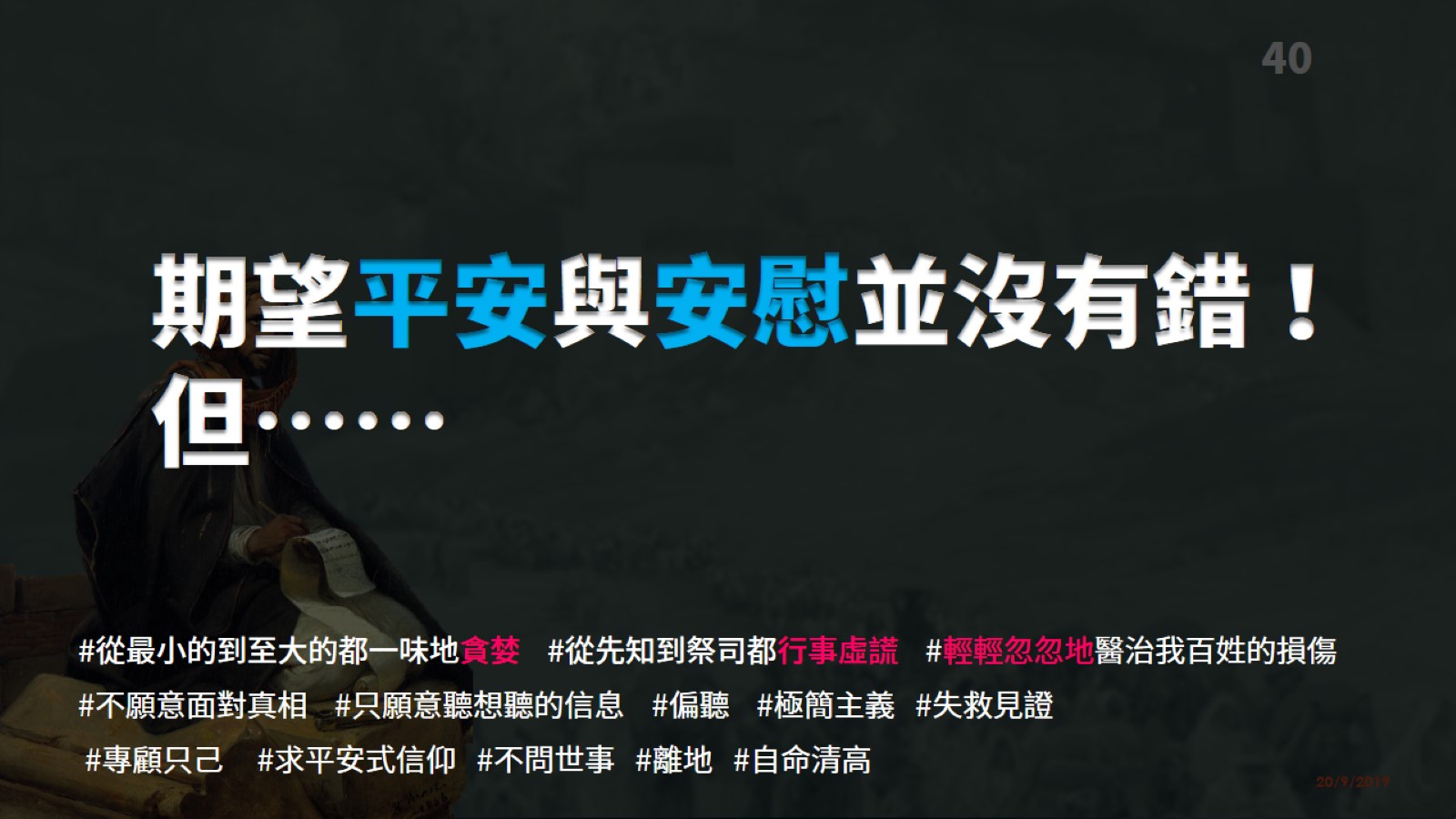 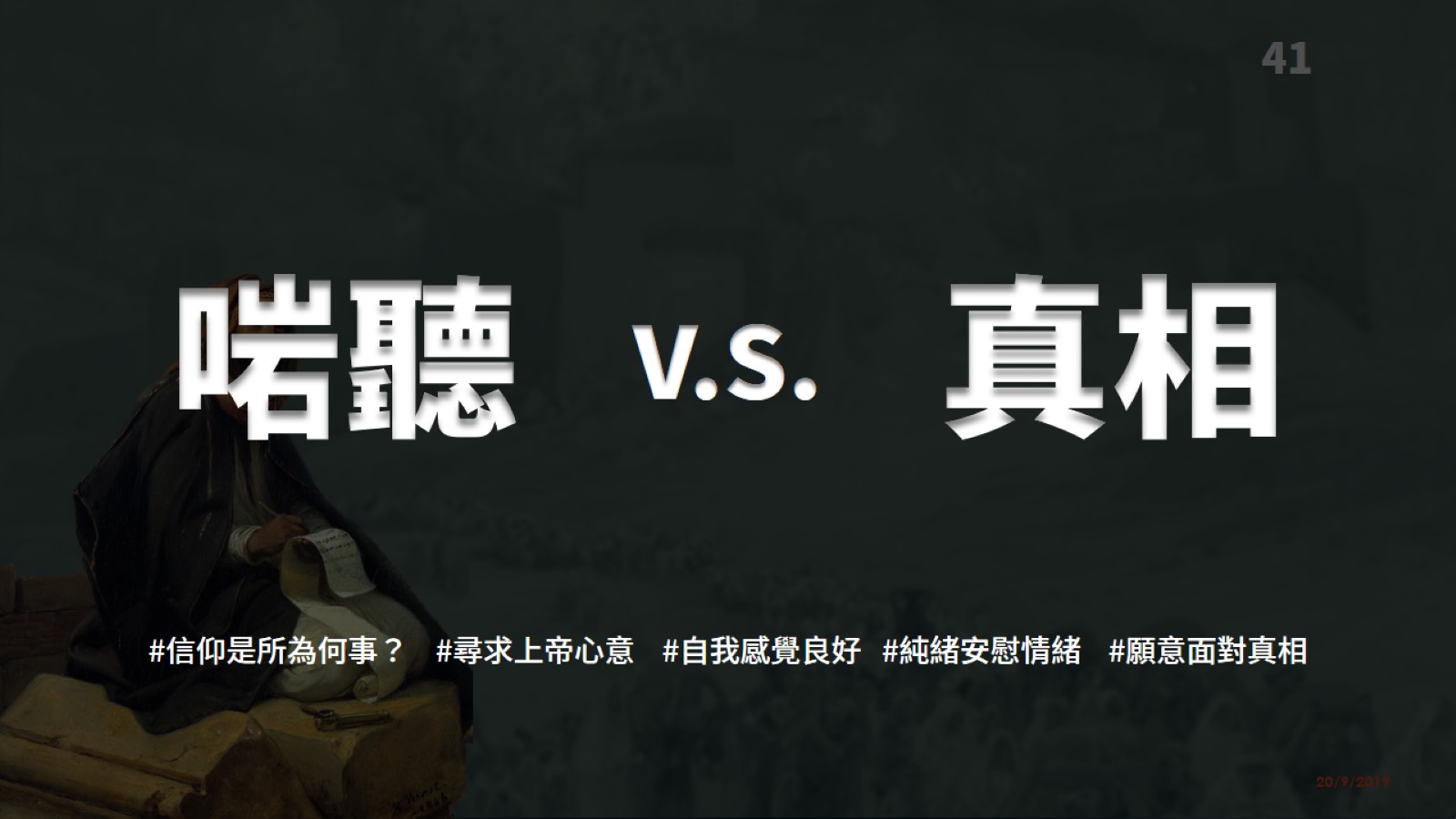 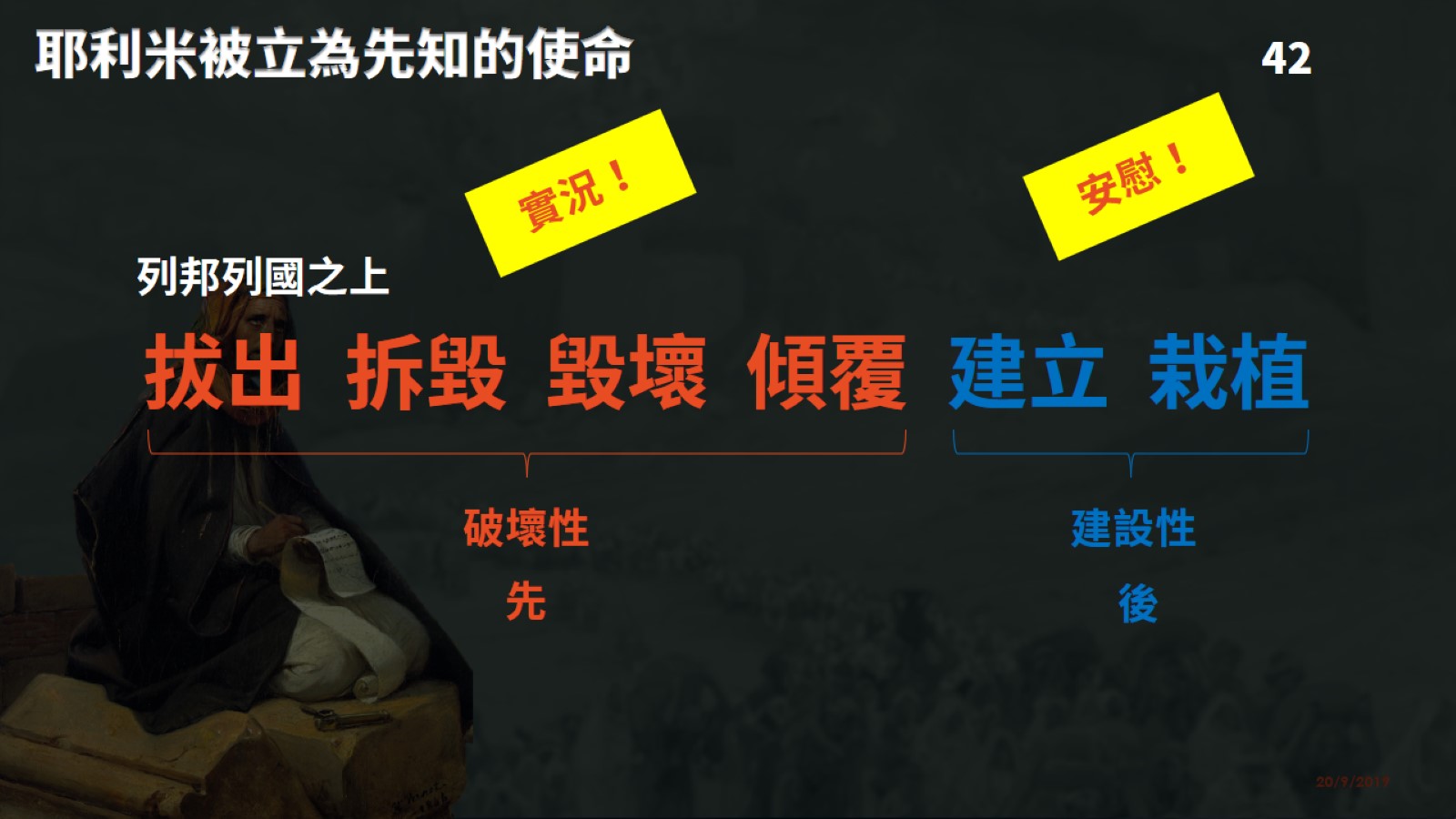 耶利米被立為先知的使命
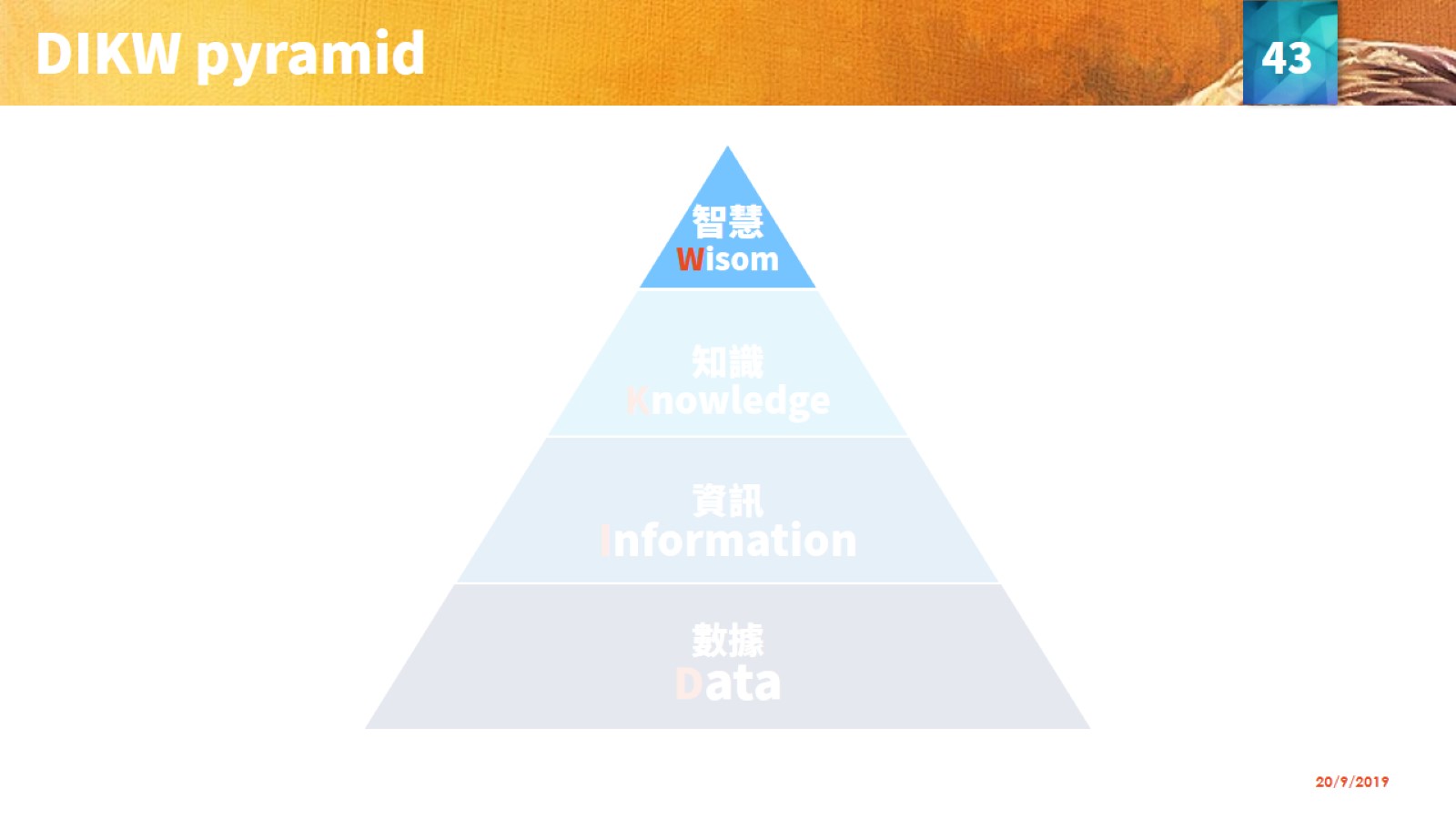 DIKW pyramid
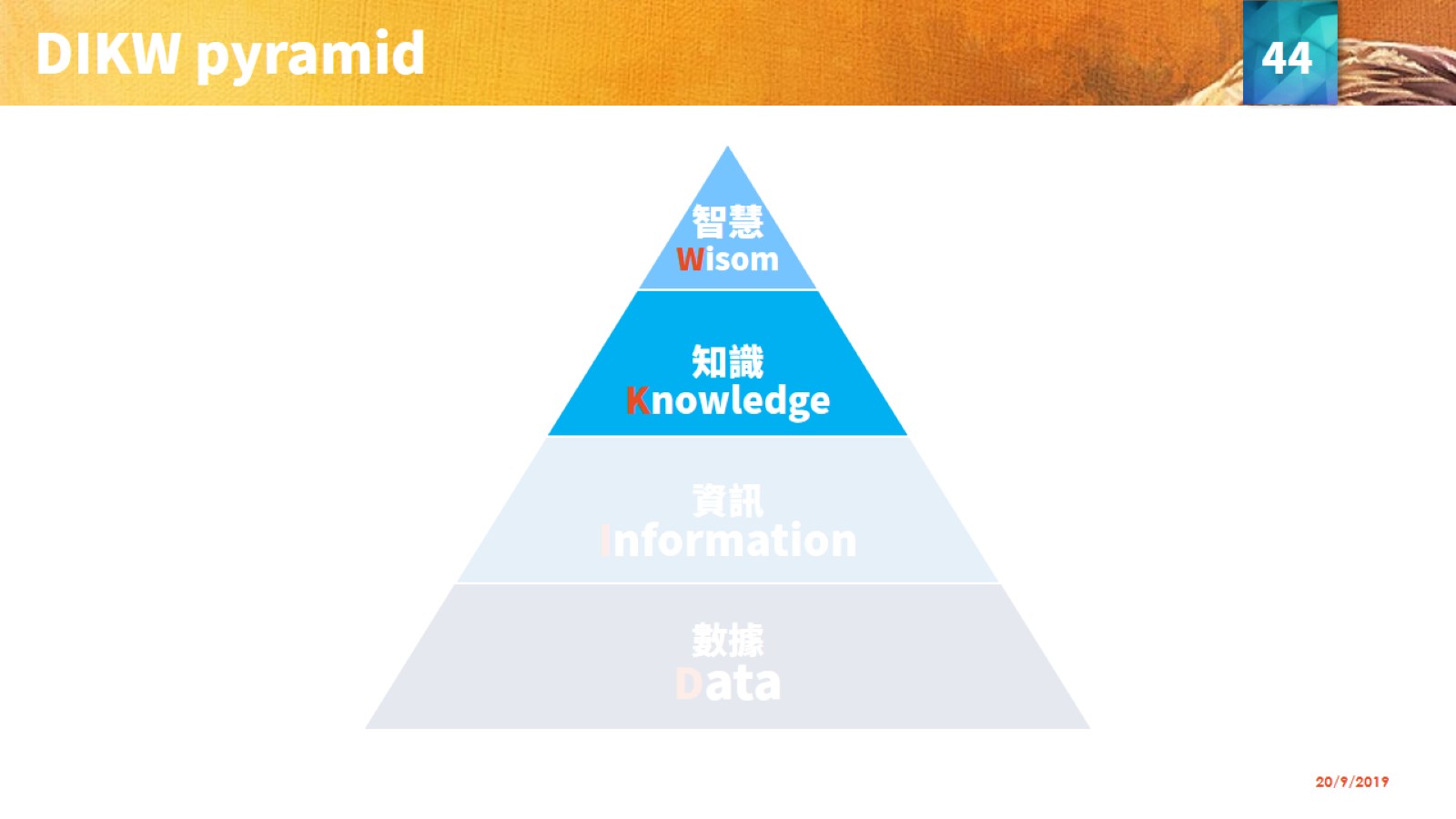 DIKW pyramid
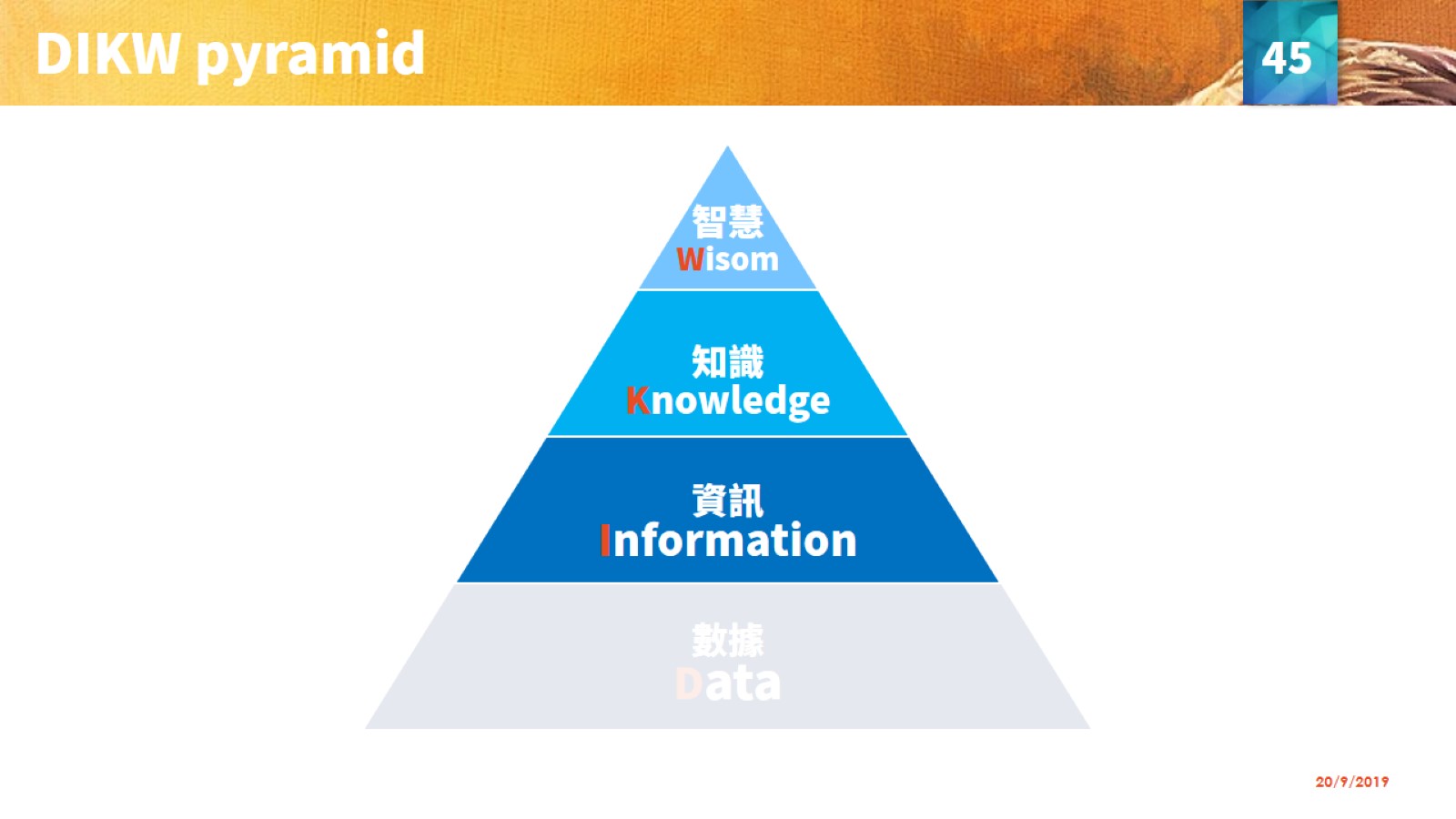 DIKW pyramid
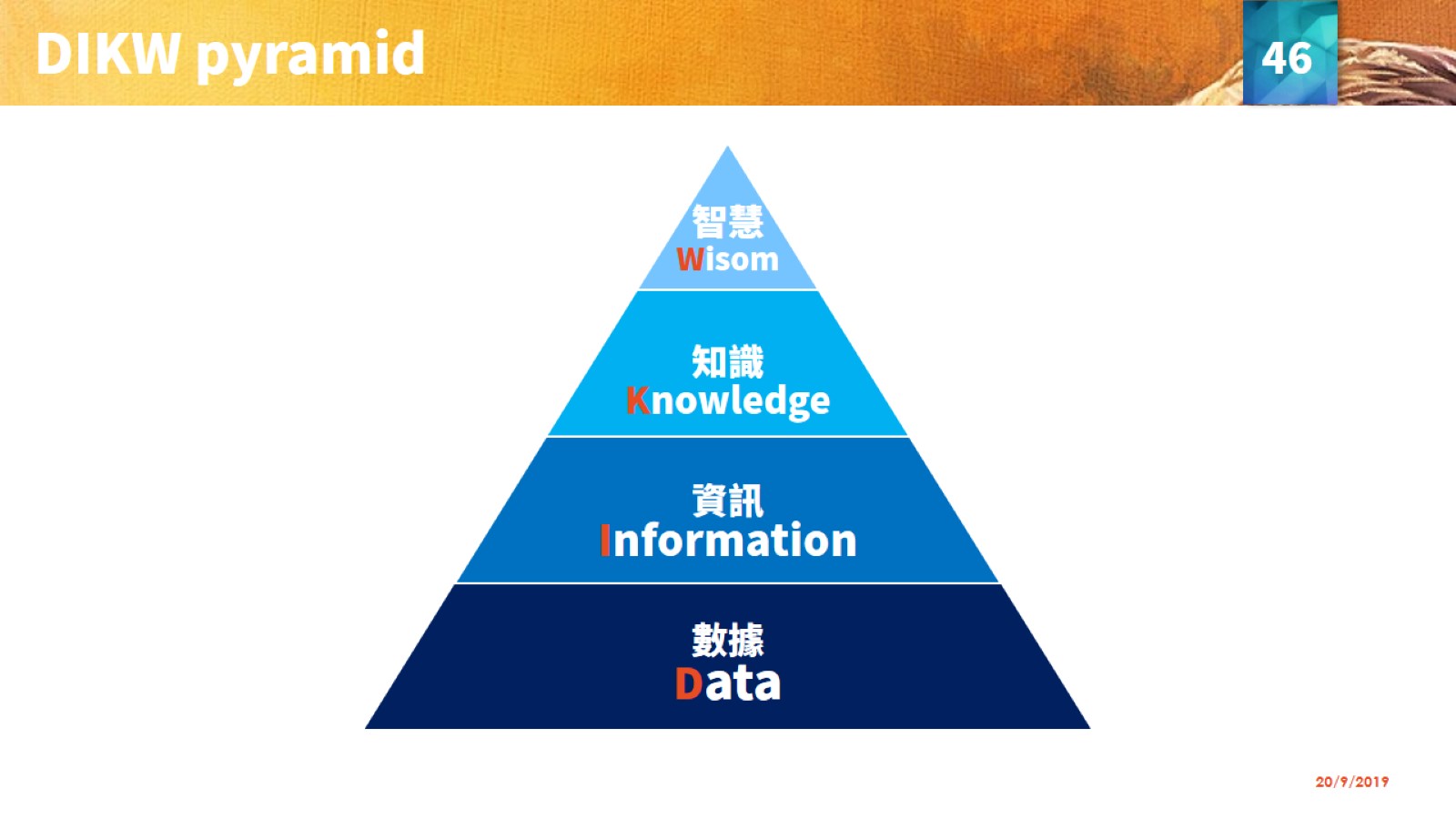 DIKW pyramid
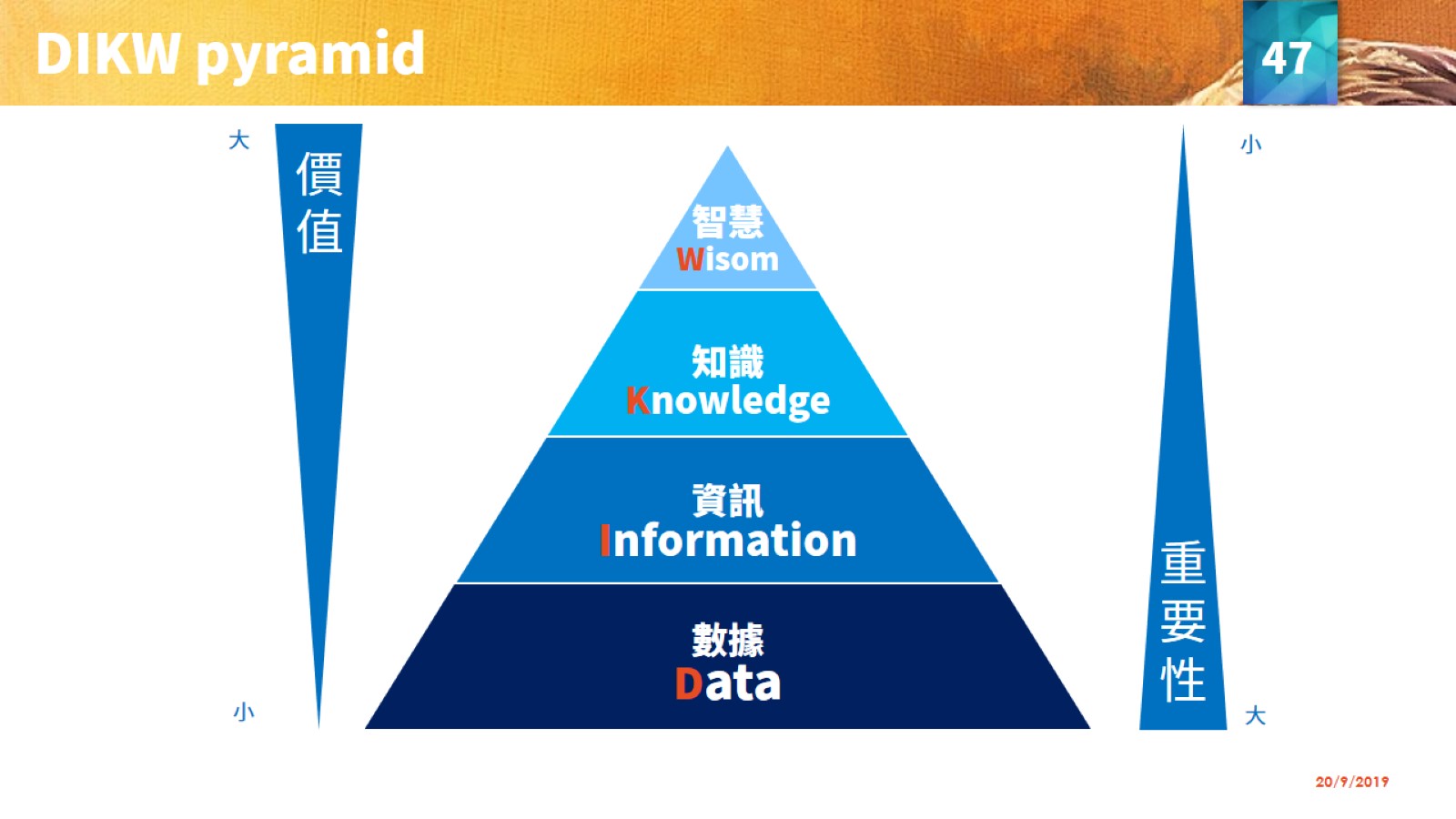 DIKW pyramid
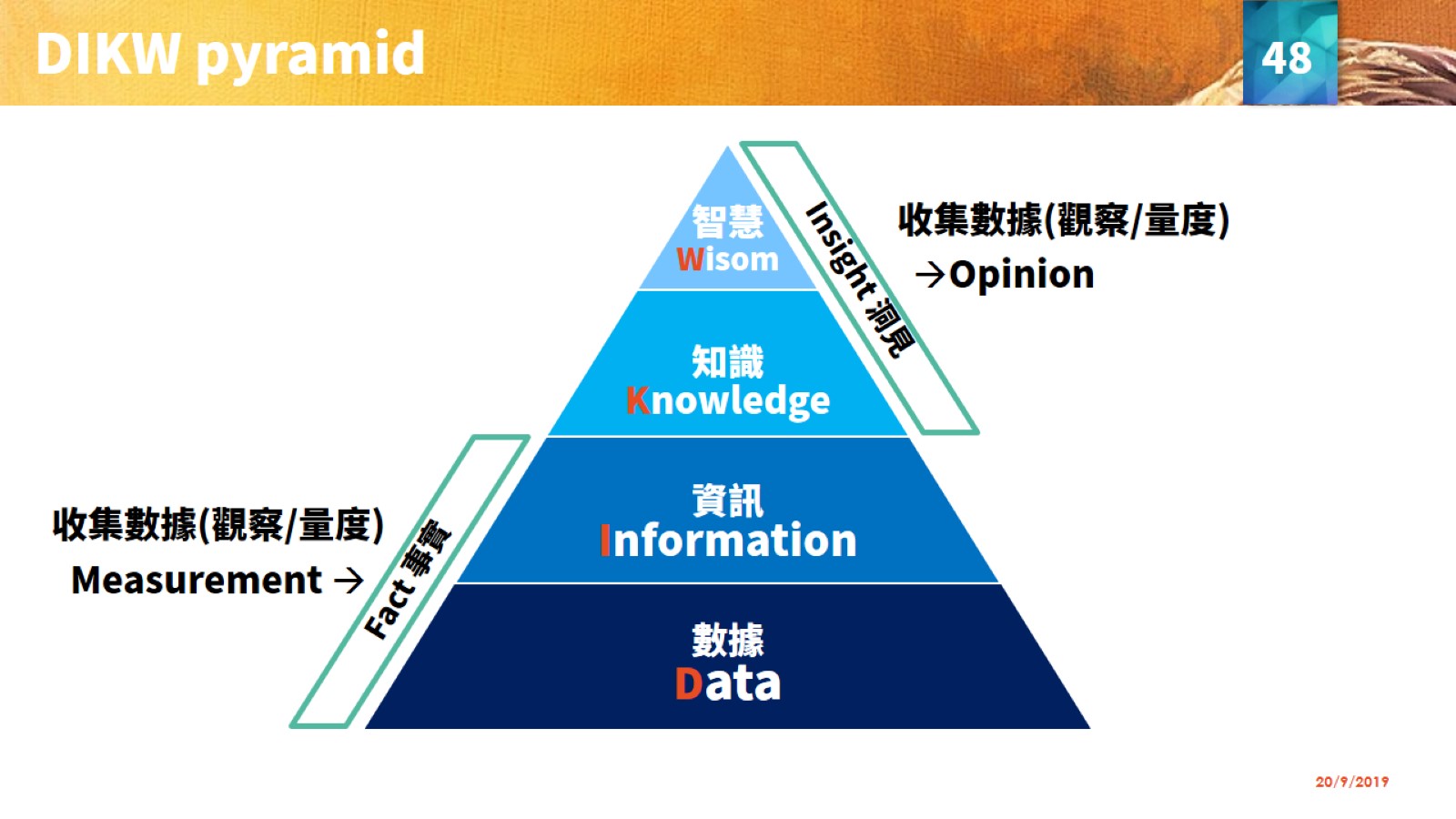 DIKW pyramid
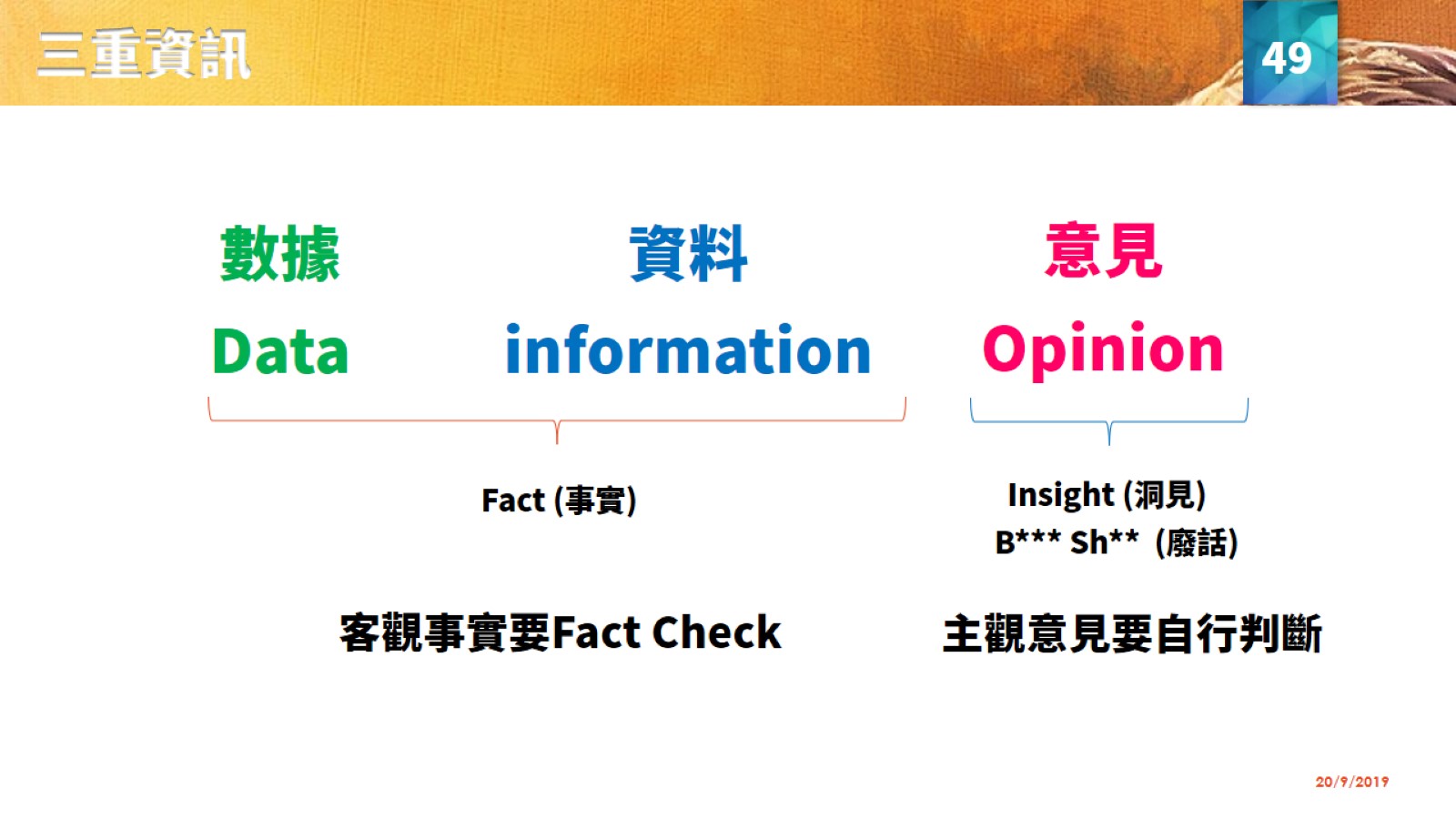 三重資訊
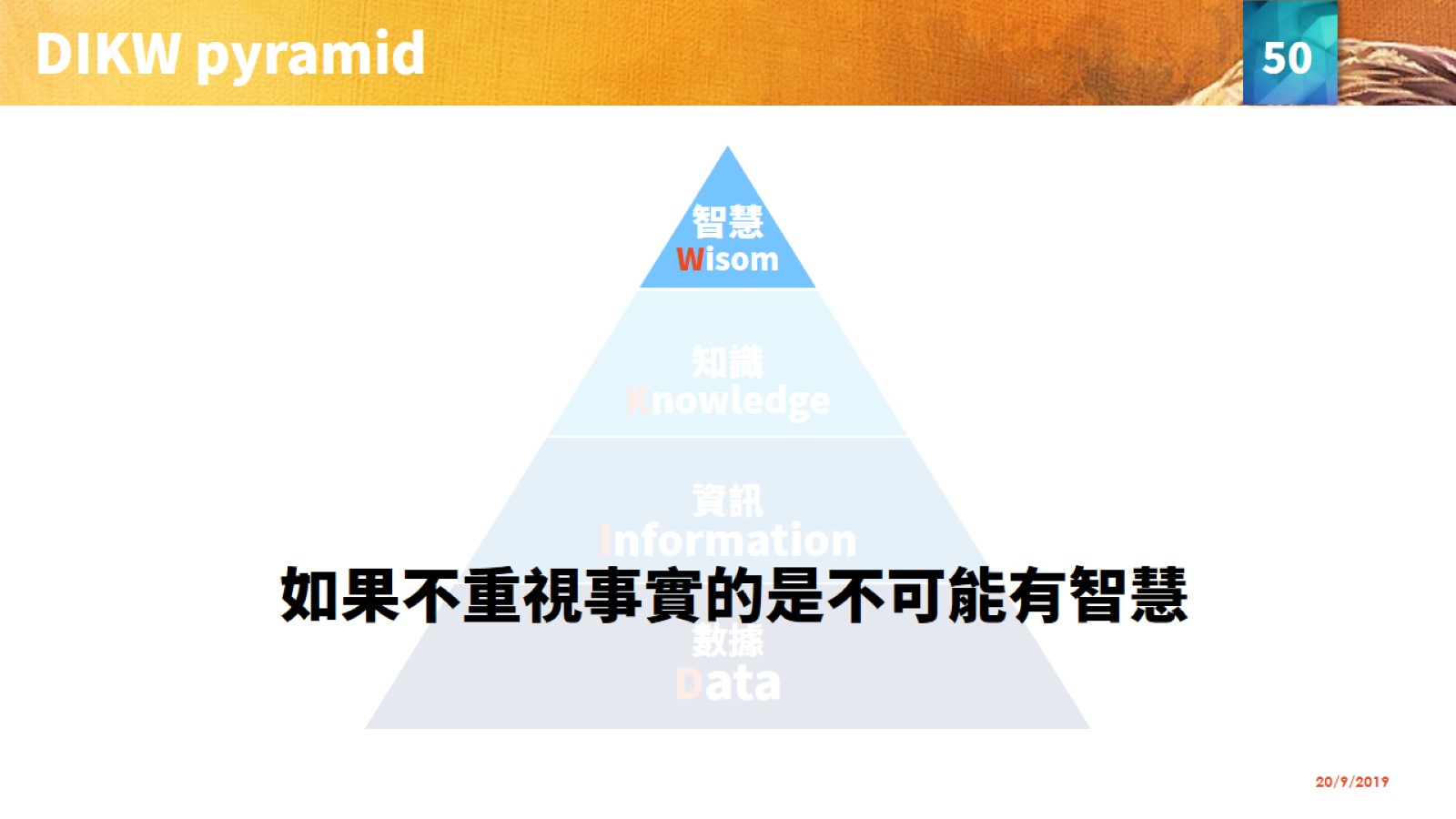 DIKW pyramid
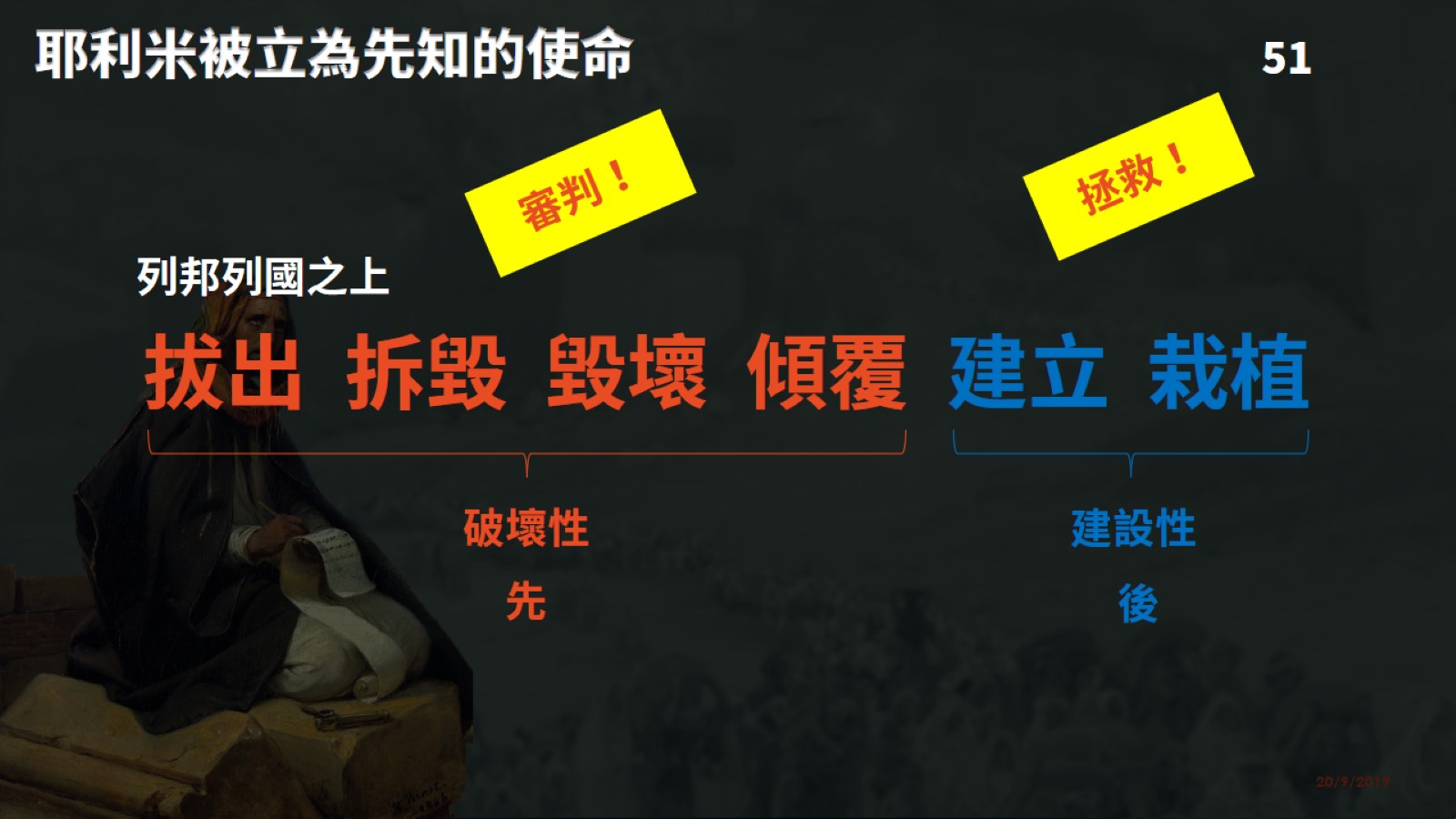 耶利米被立為先知的使命
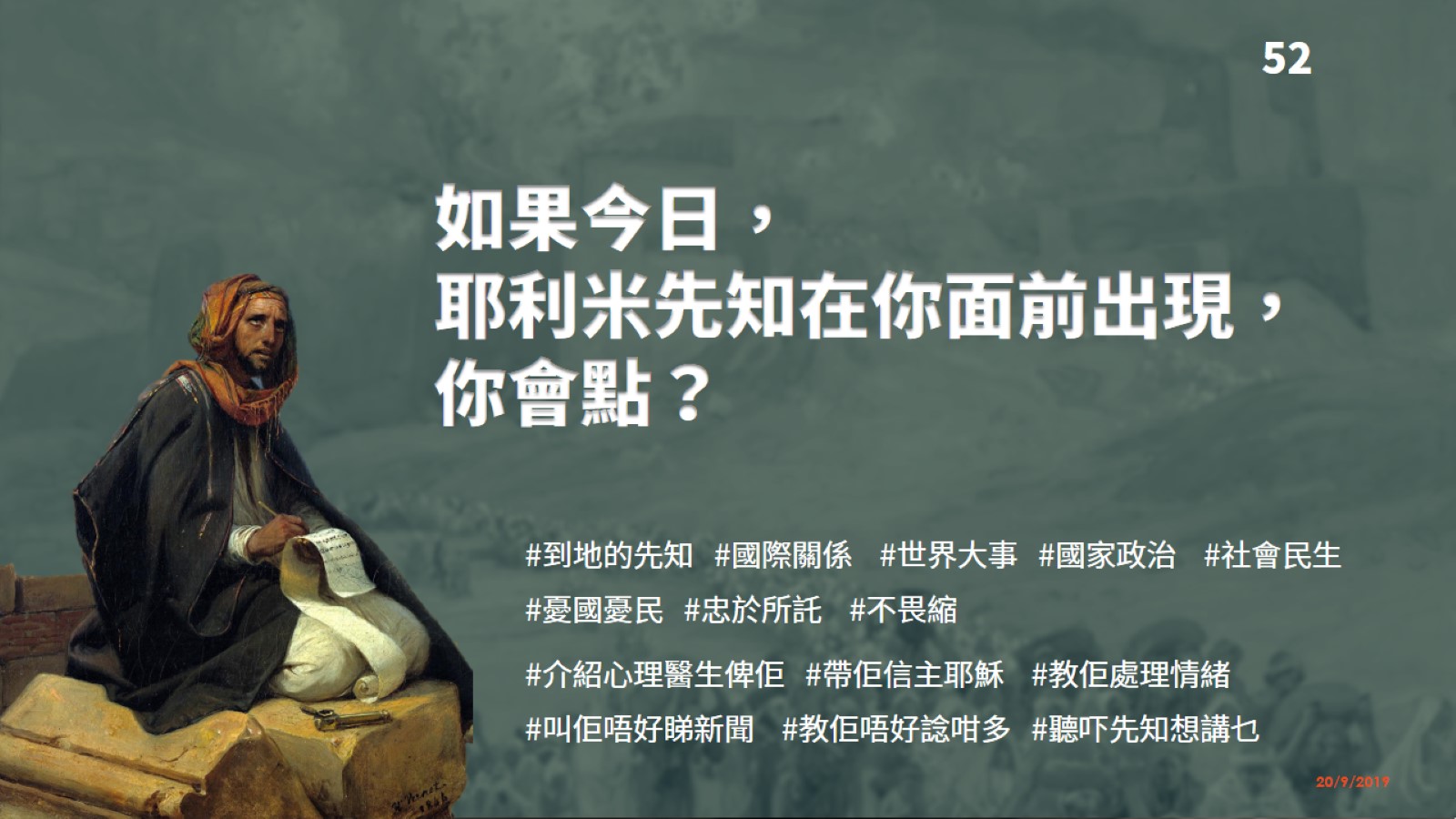 如果今日，耶利米先知在你面前出現，你會點？
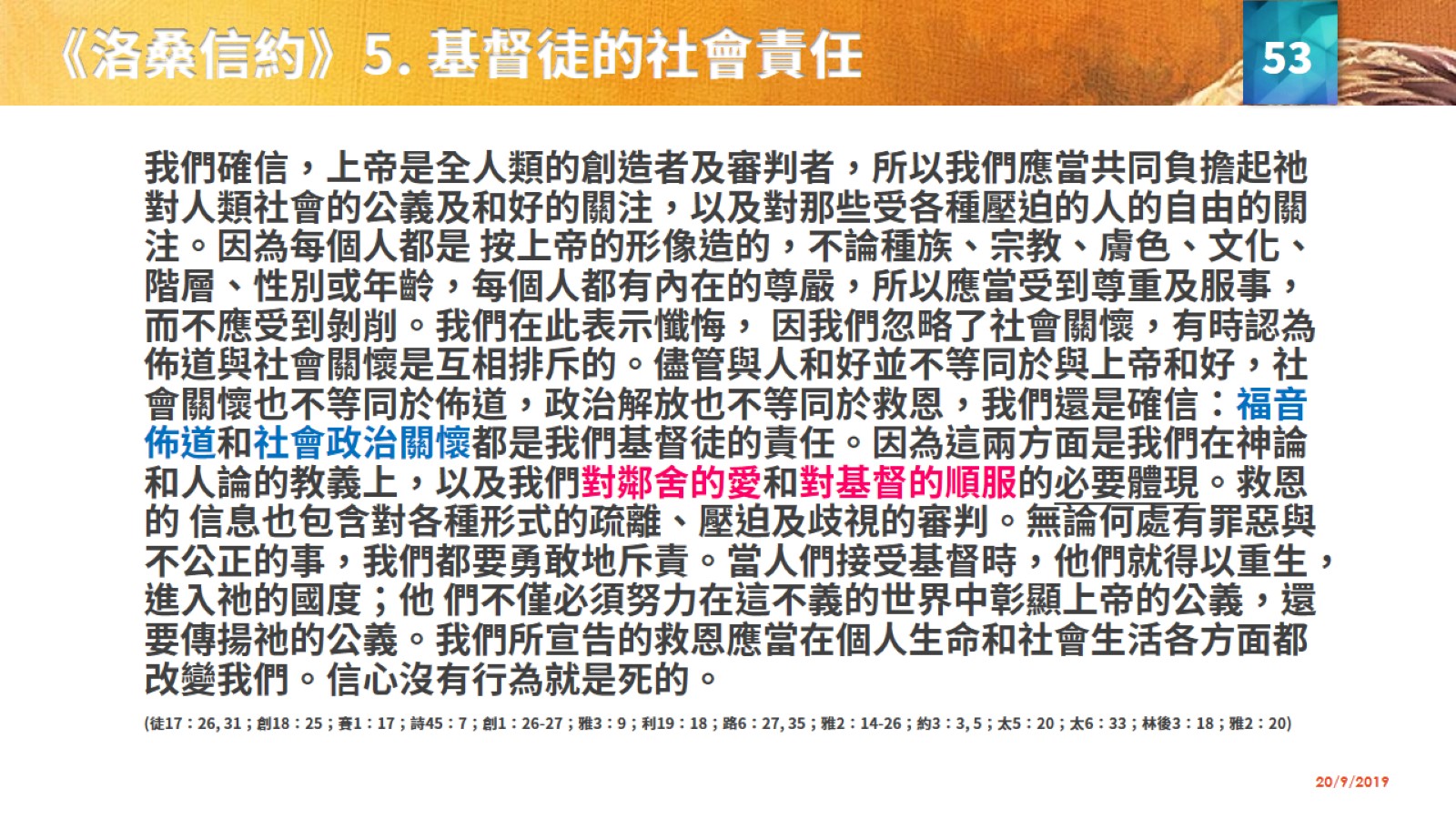 《洛桑信約》5. 基督徒的社會責任
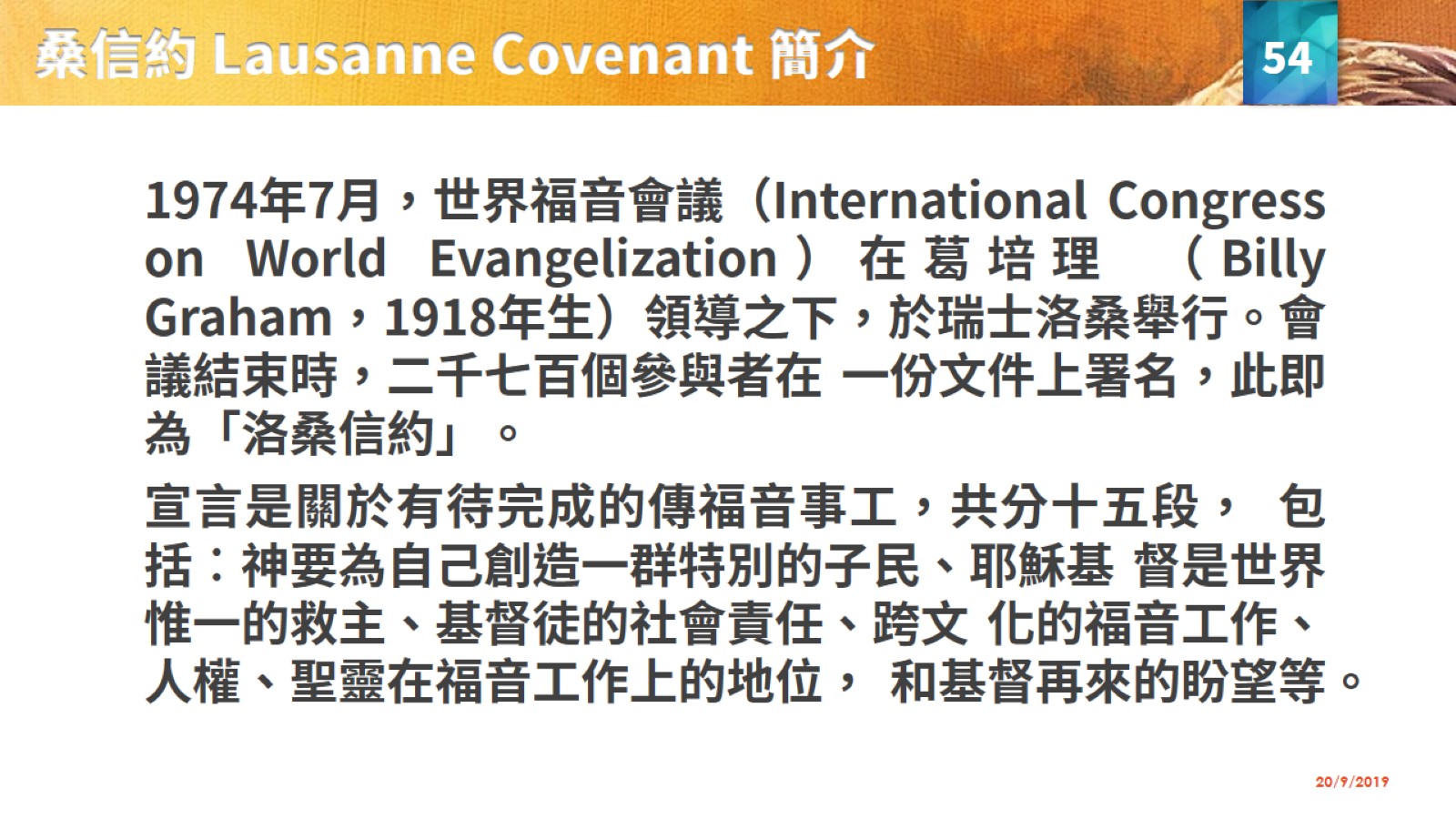 桑信約 Lausanne Covenant 簡介
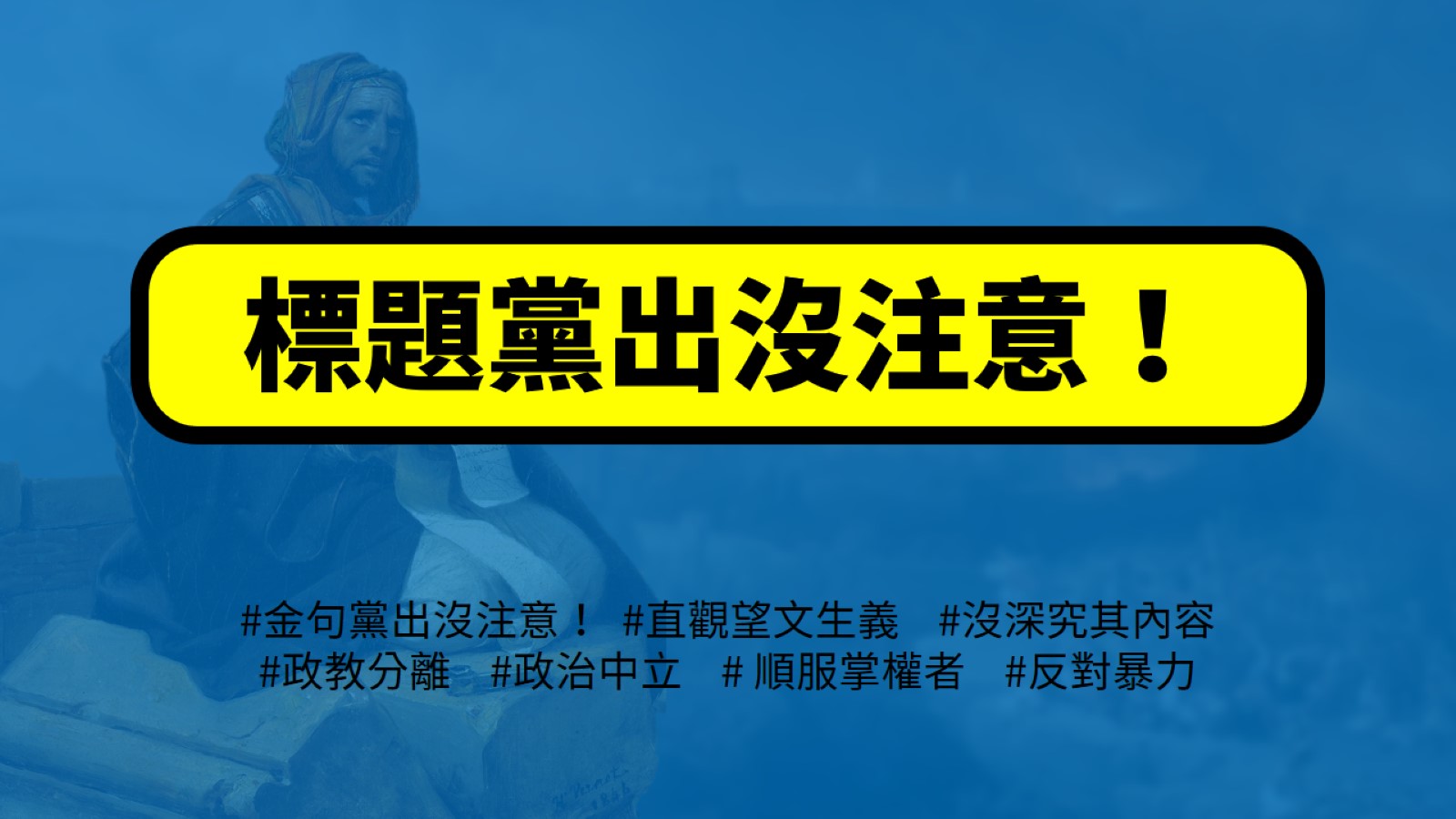 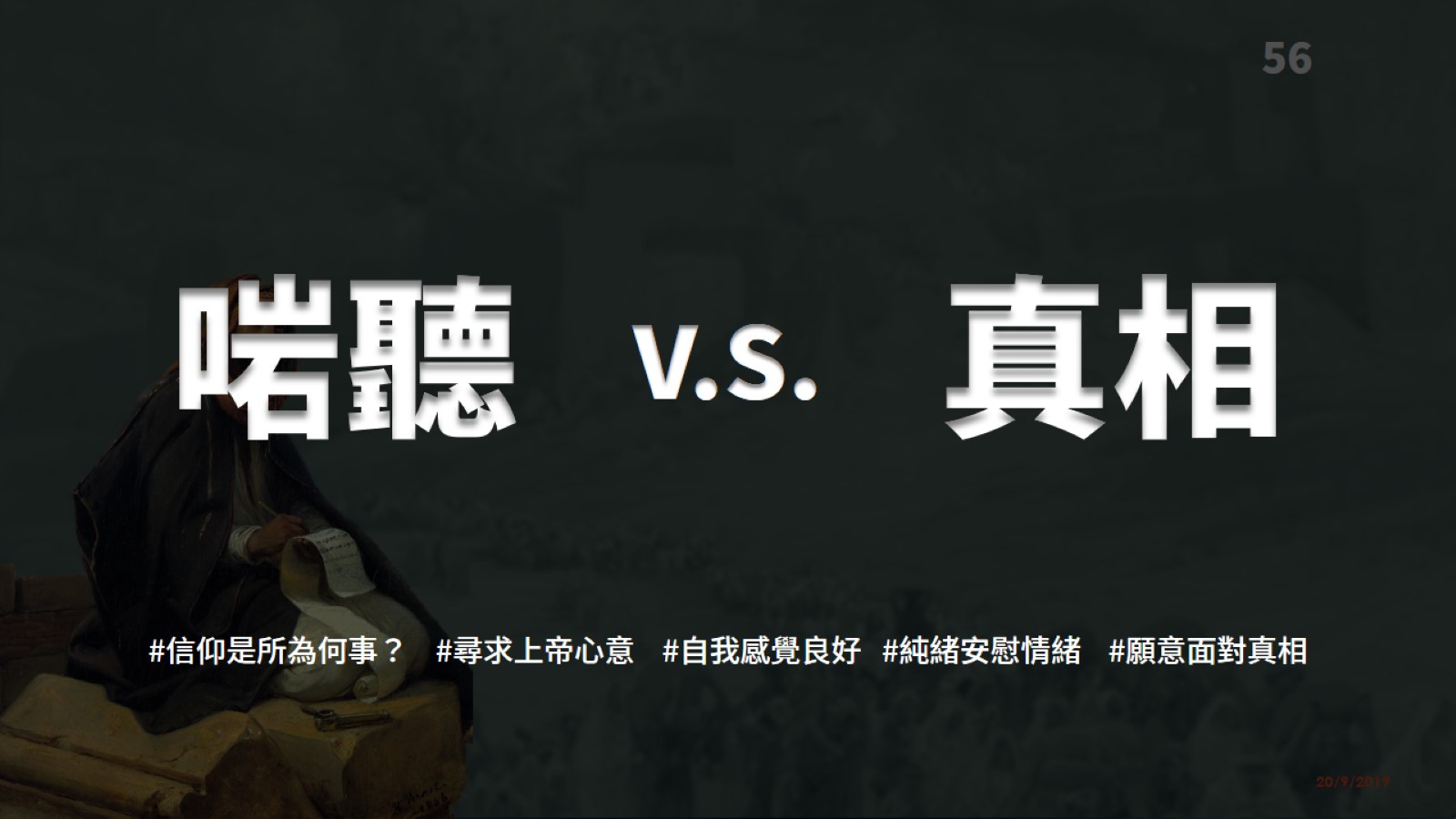 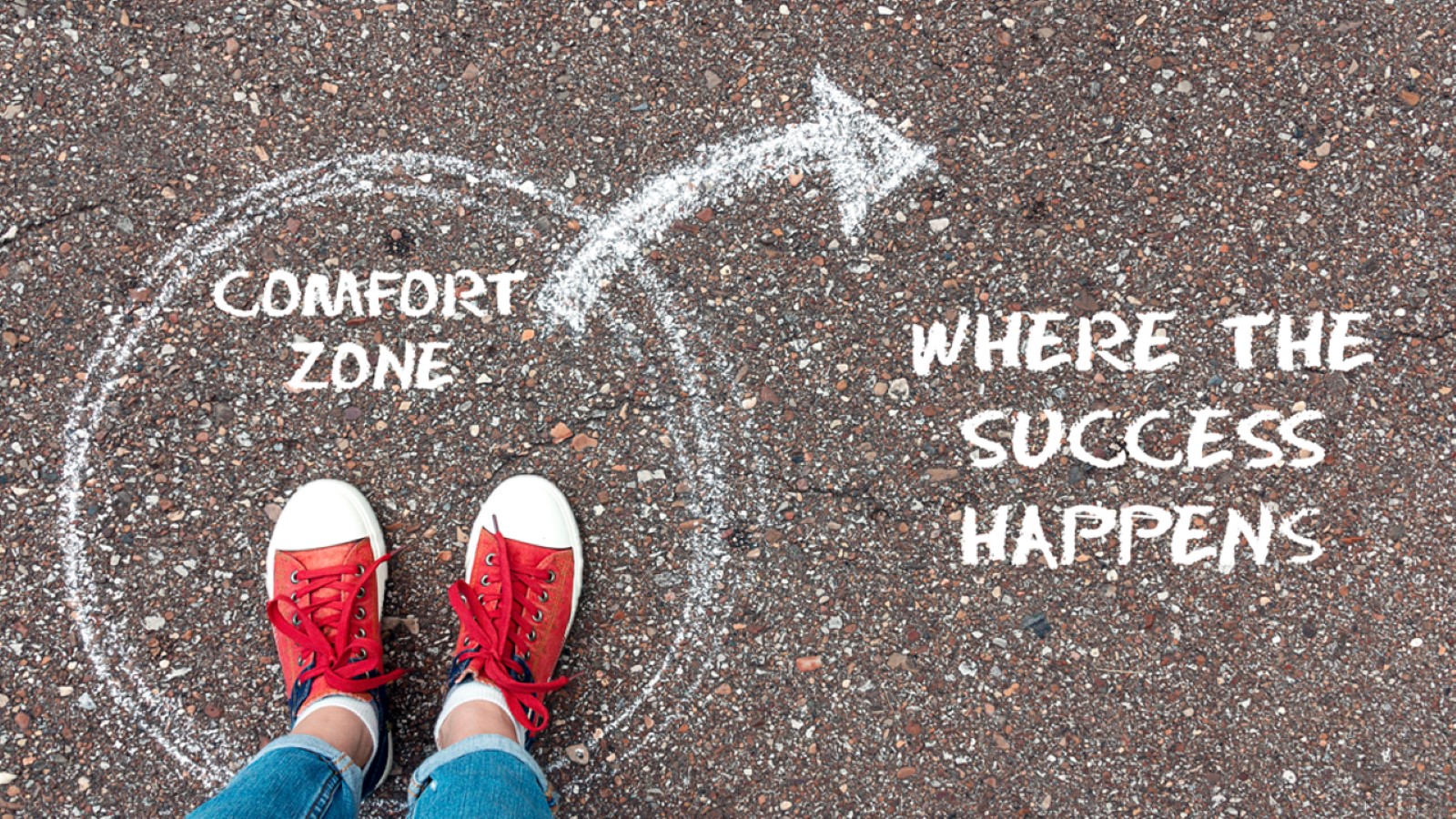 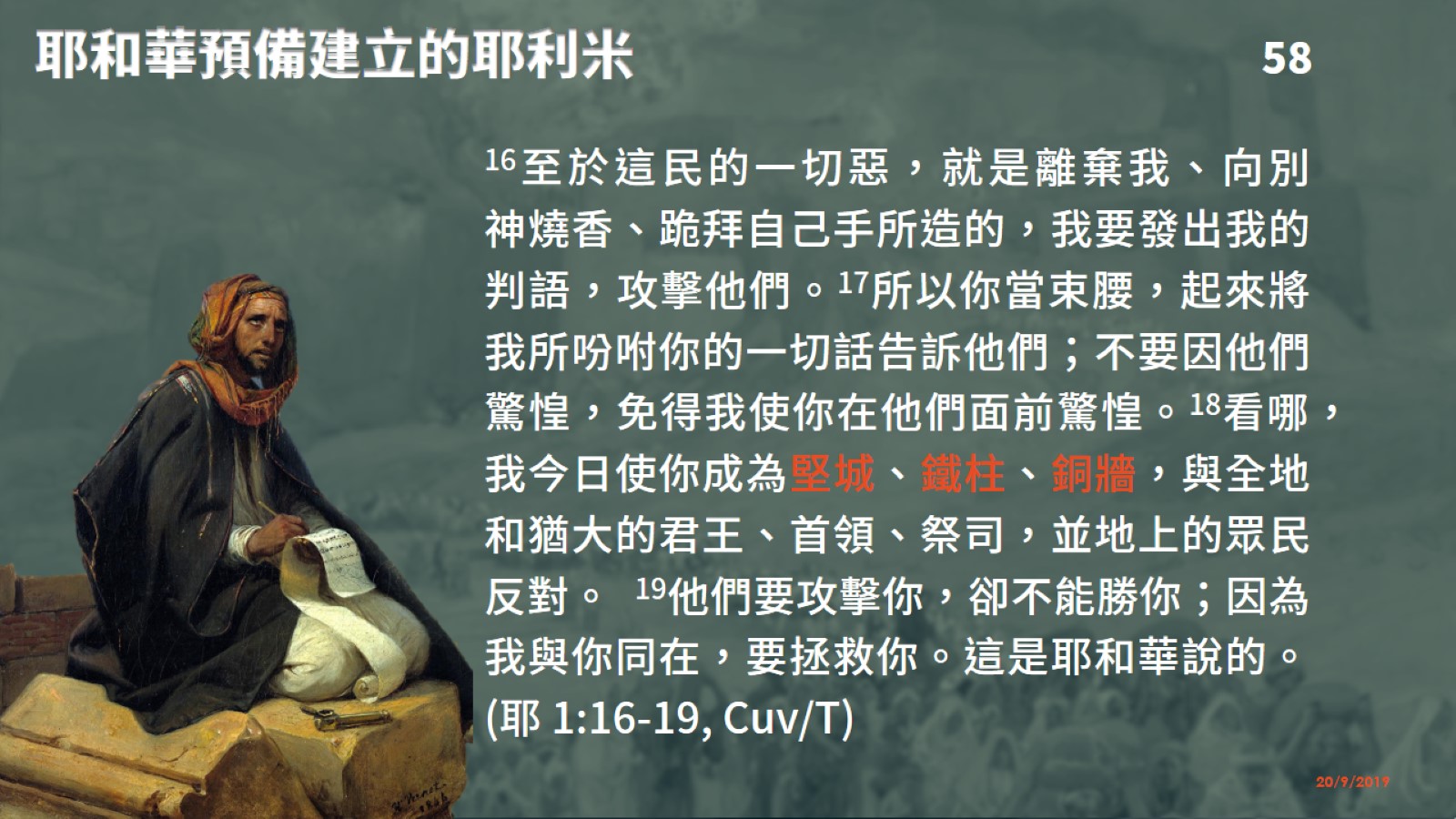 耶和華預備建立的耶利米
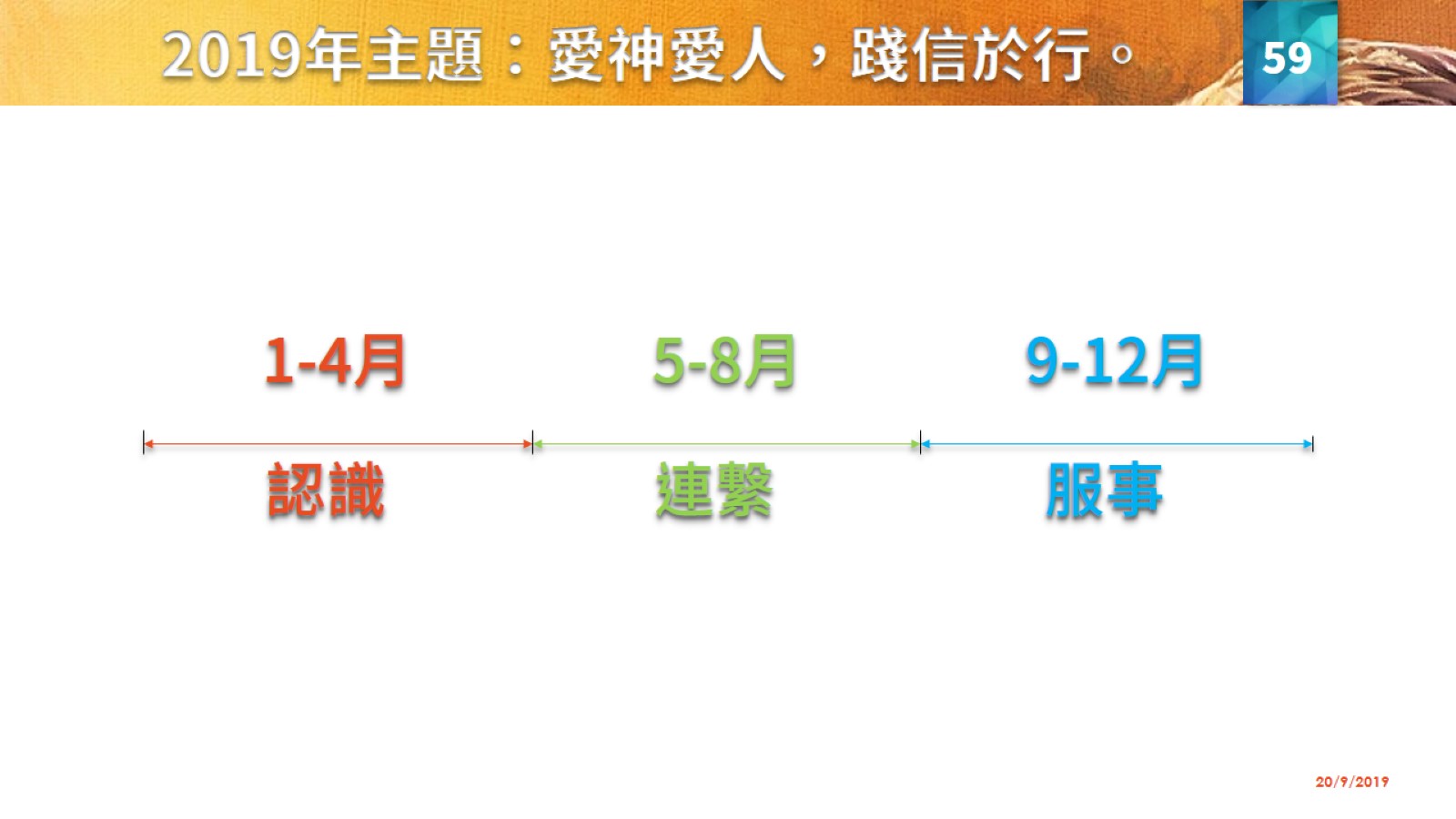 2019年主題：愛神愛人，踐信於行。
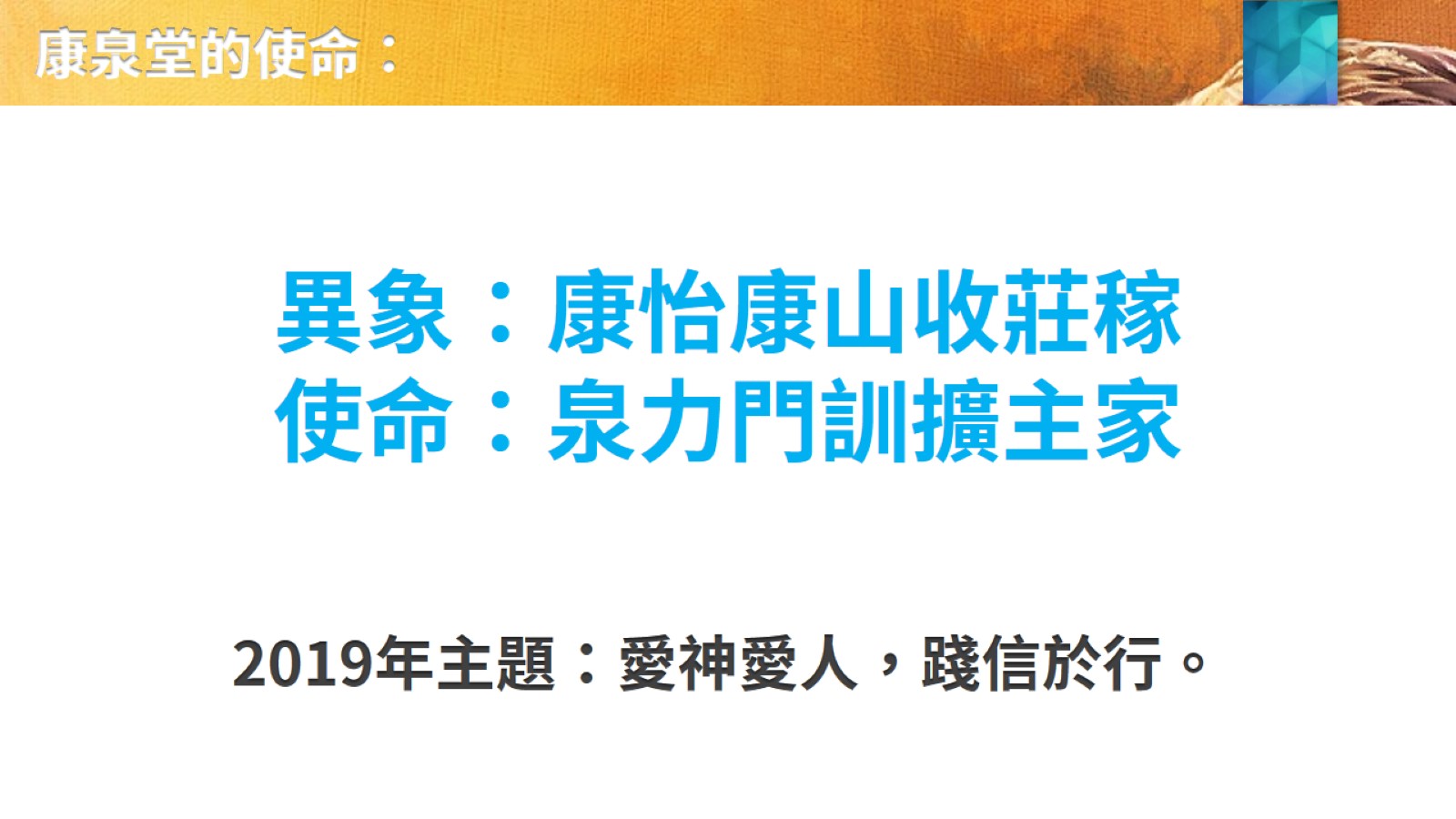 康泉堂的使命：
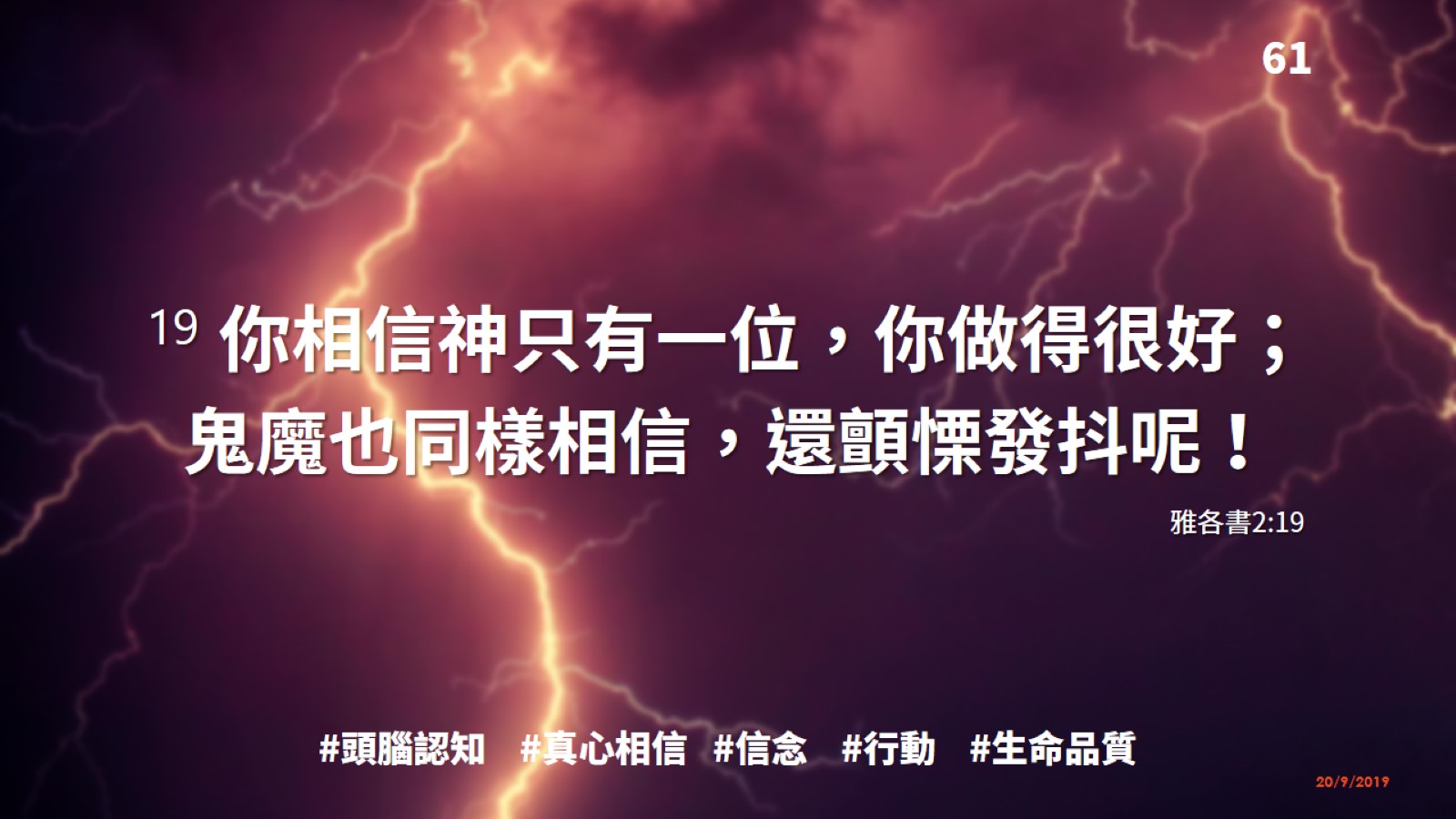 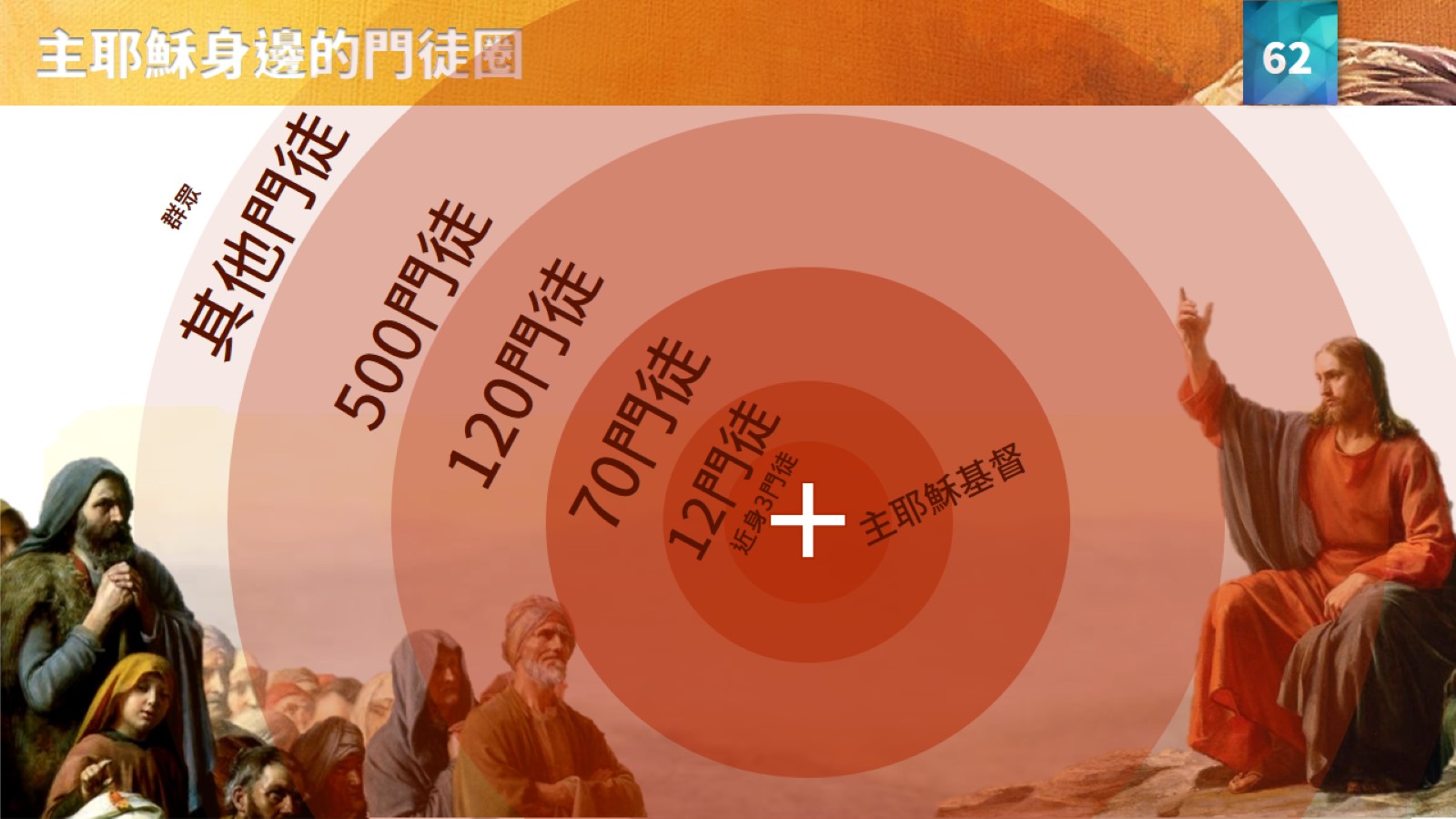 主耶穌身邊的門徒圈